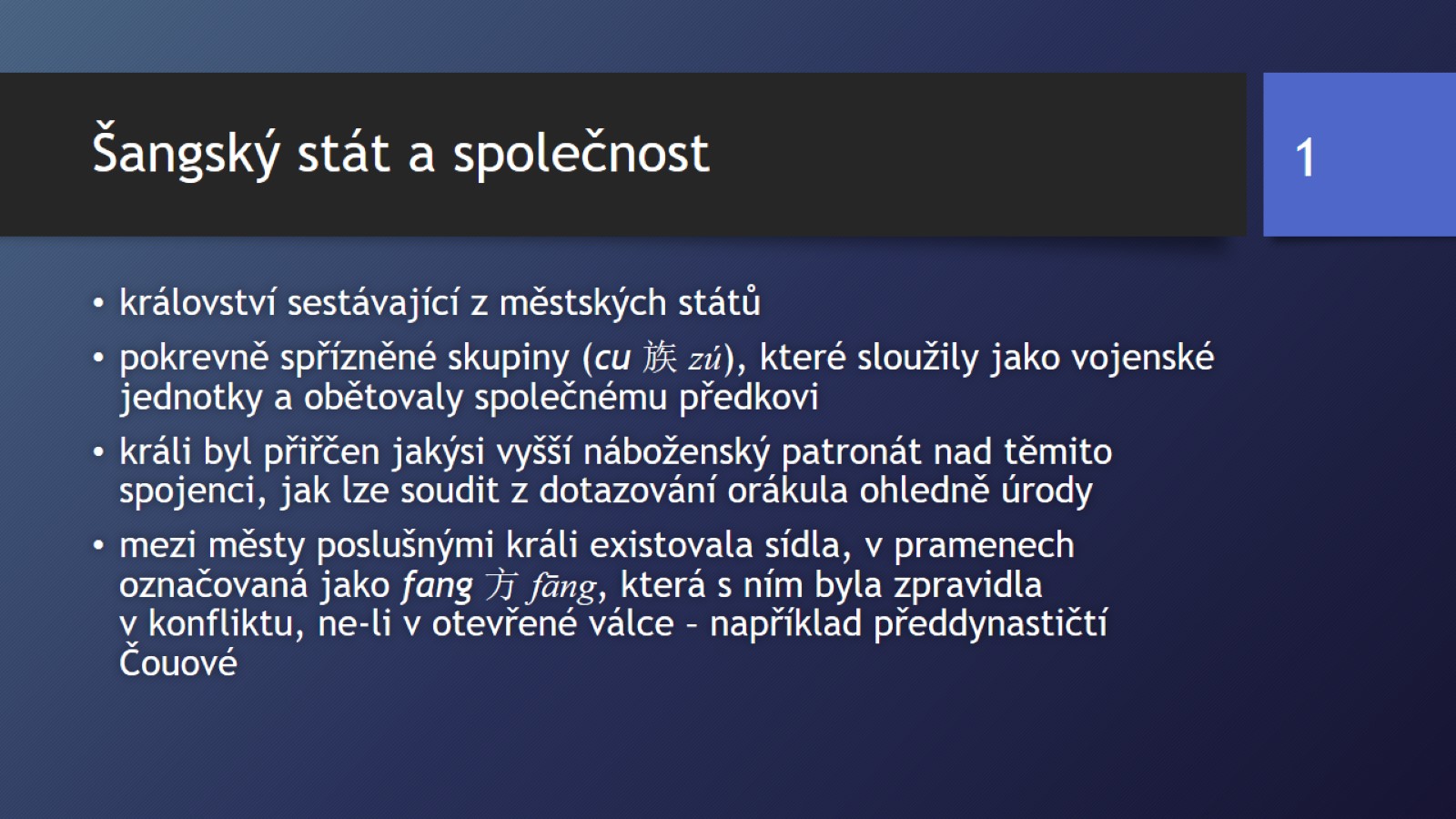 Šangský stát a společnost
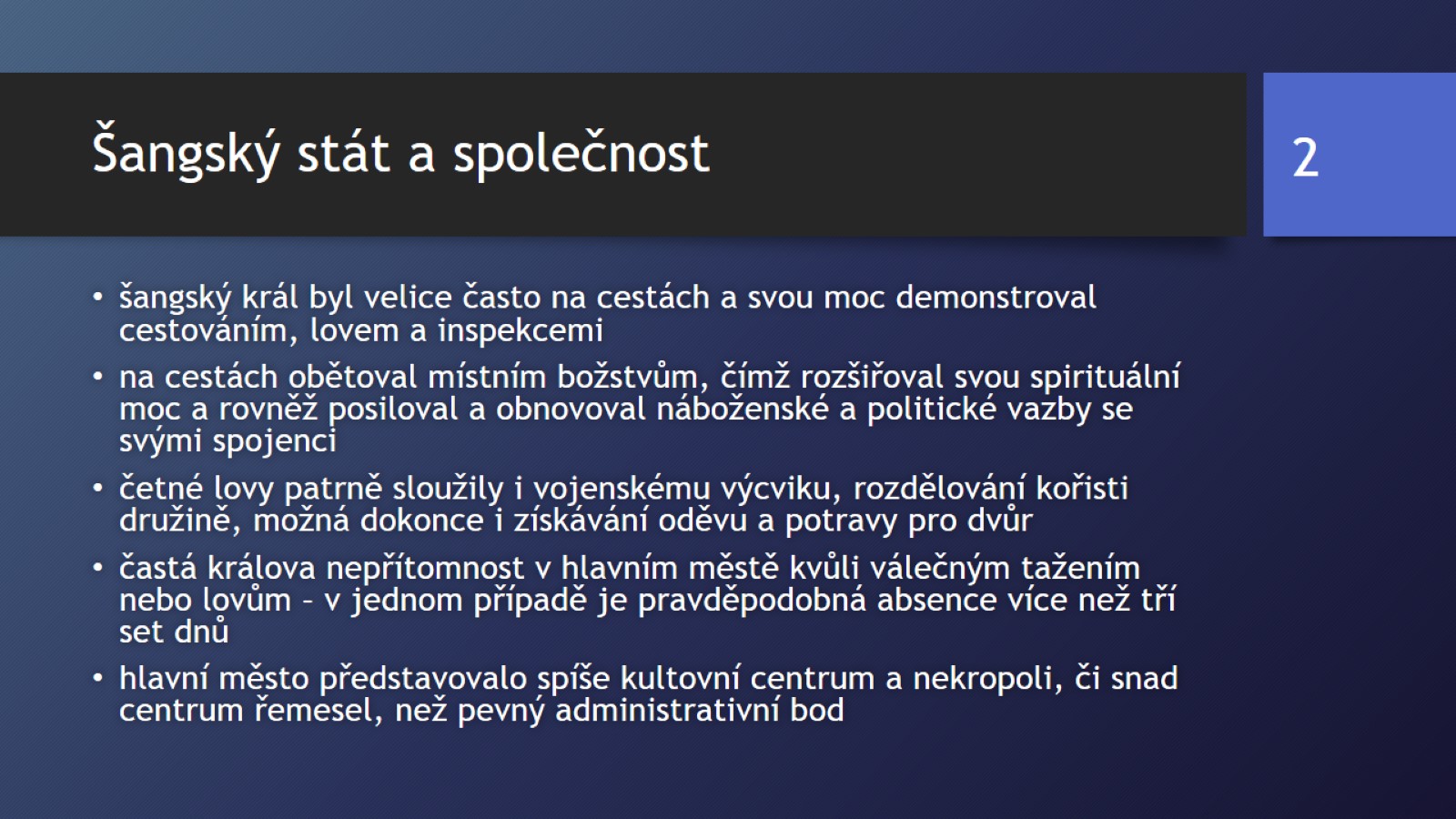 Šangský stát a společnost
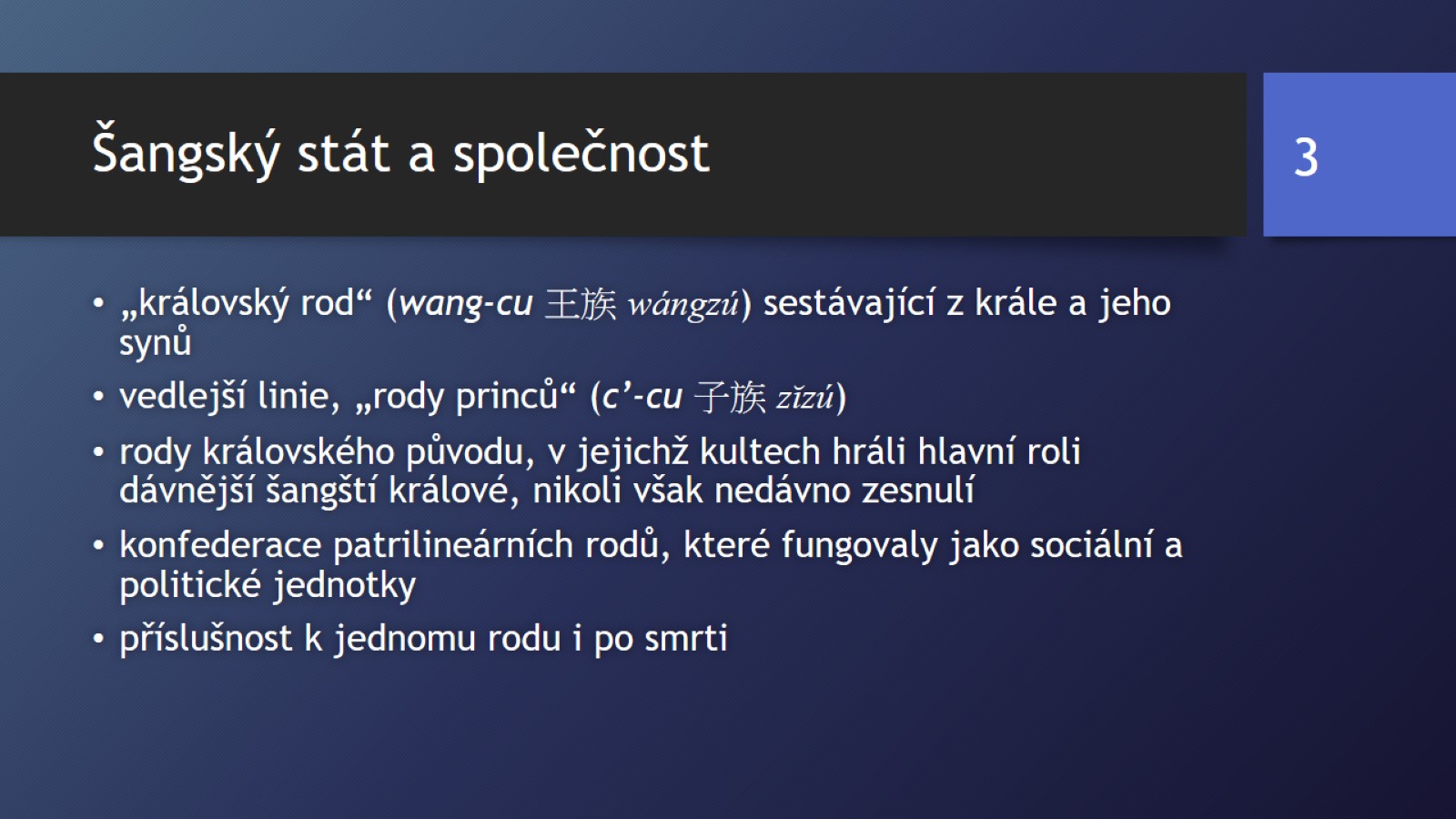 Šangský stát a společnost
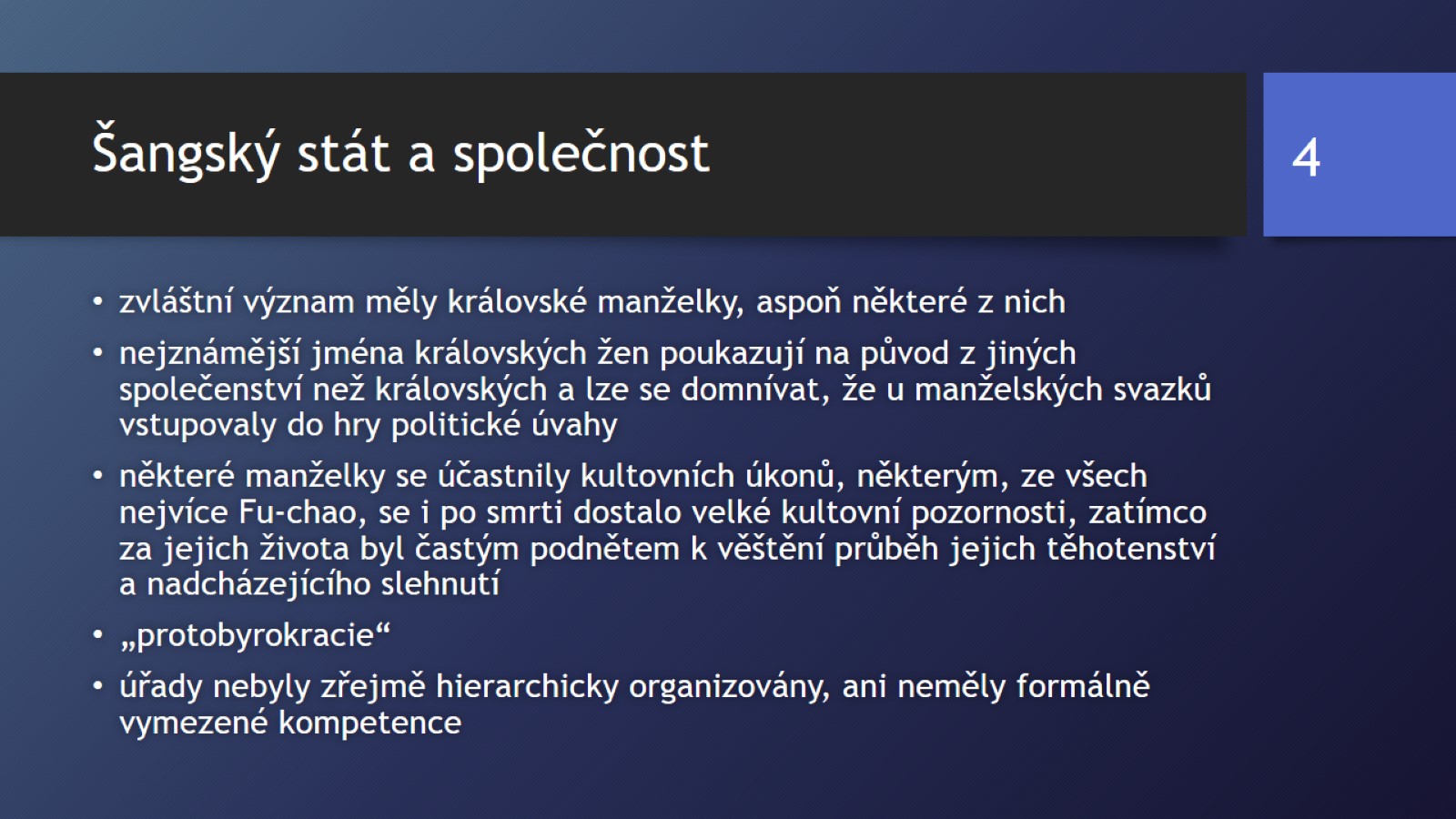 Šangský stát a společnost
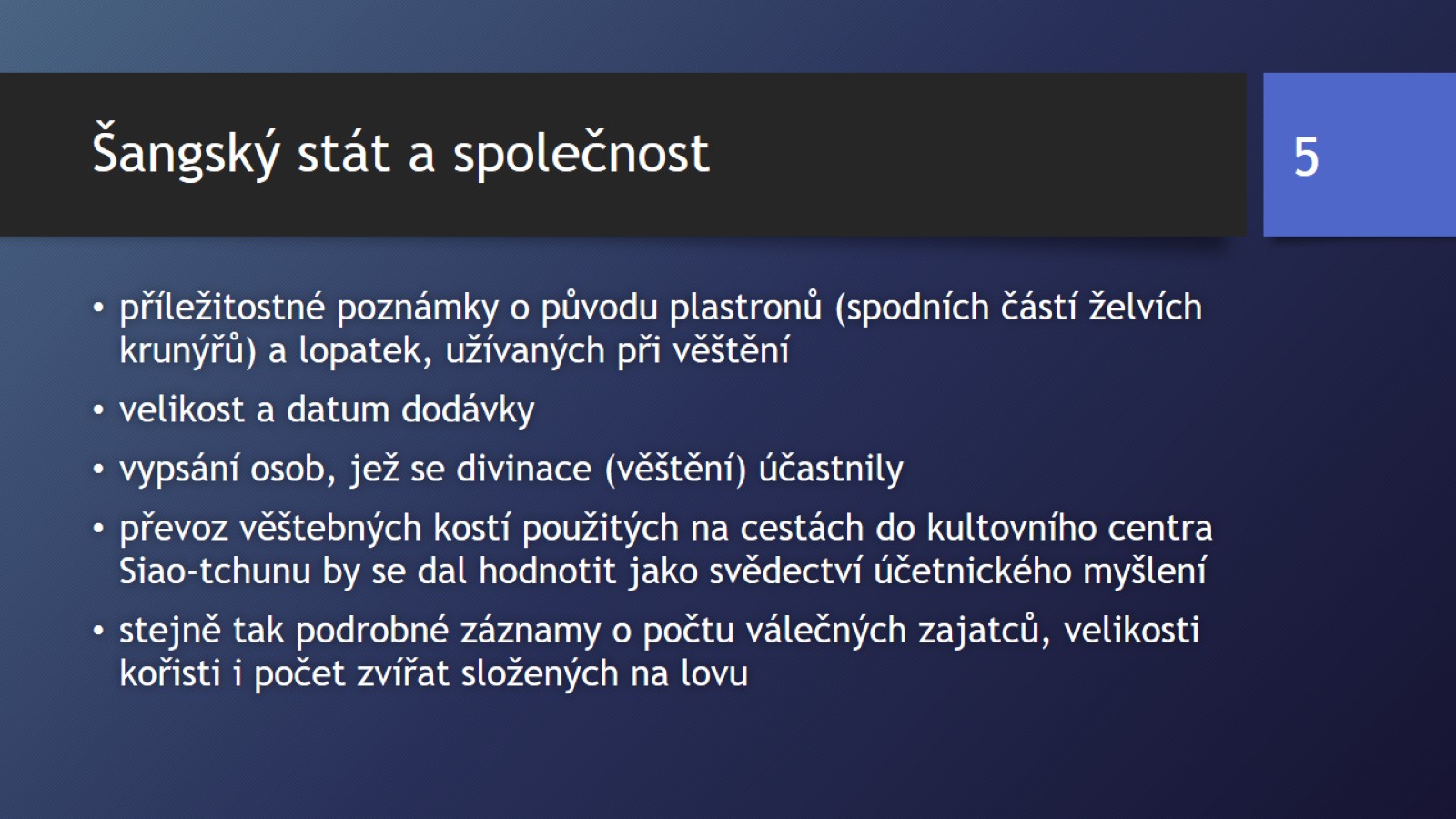 Šangský stát a společnost
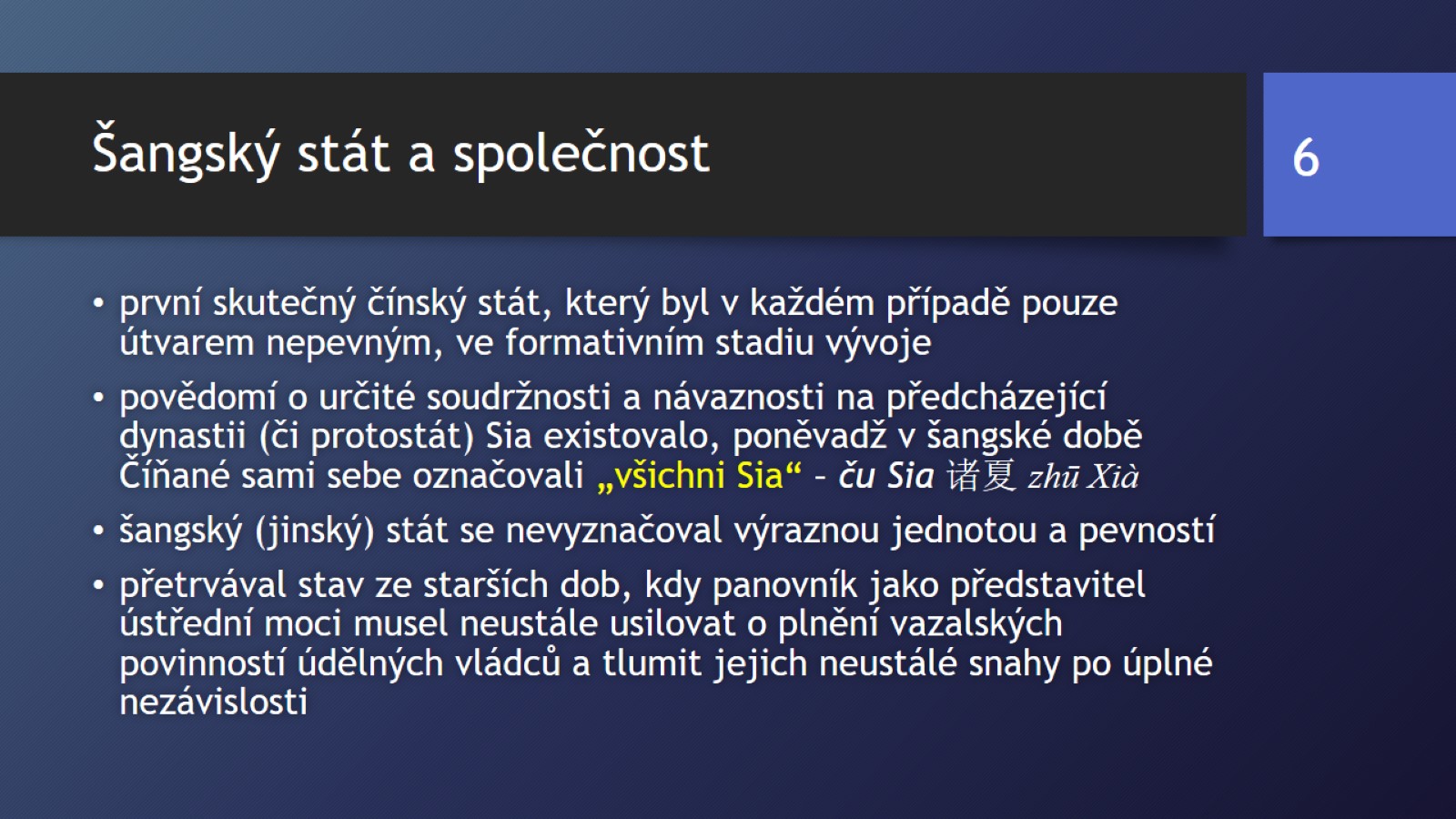 Šangský stát a společnost
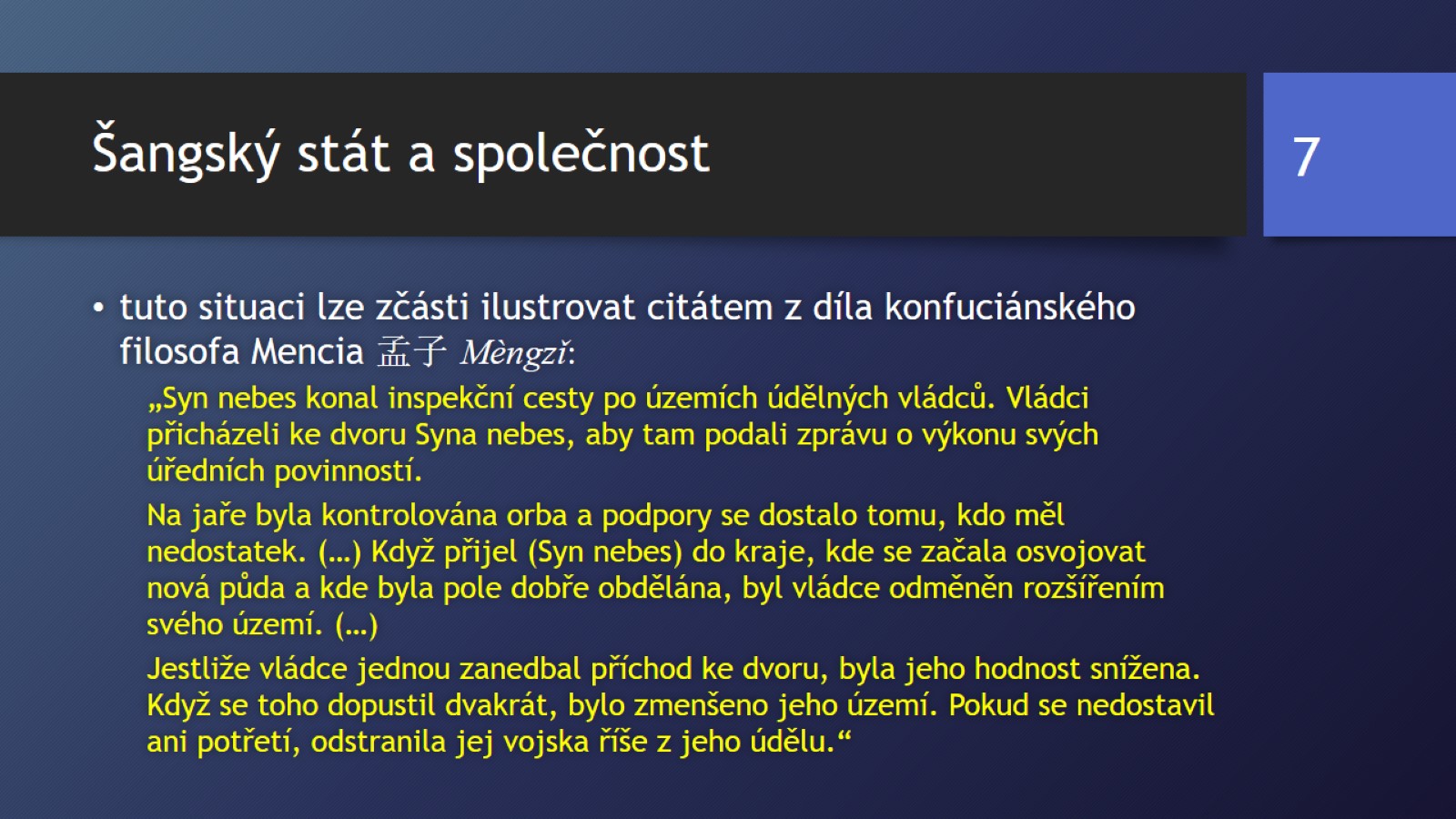 Šangský stát a společnost
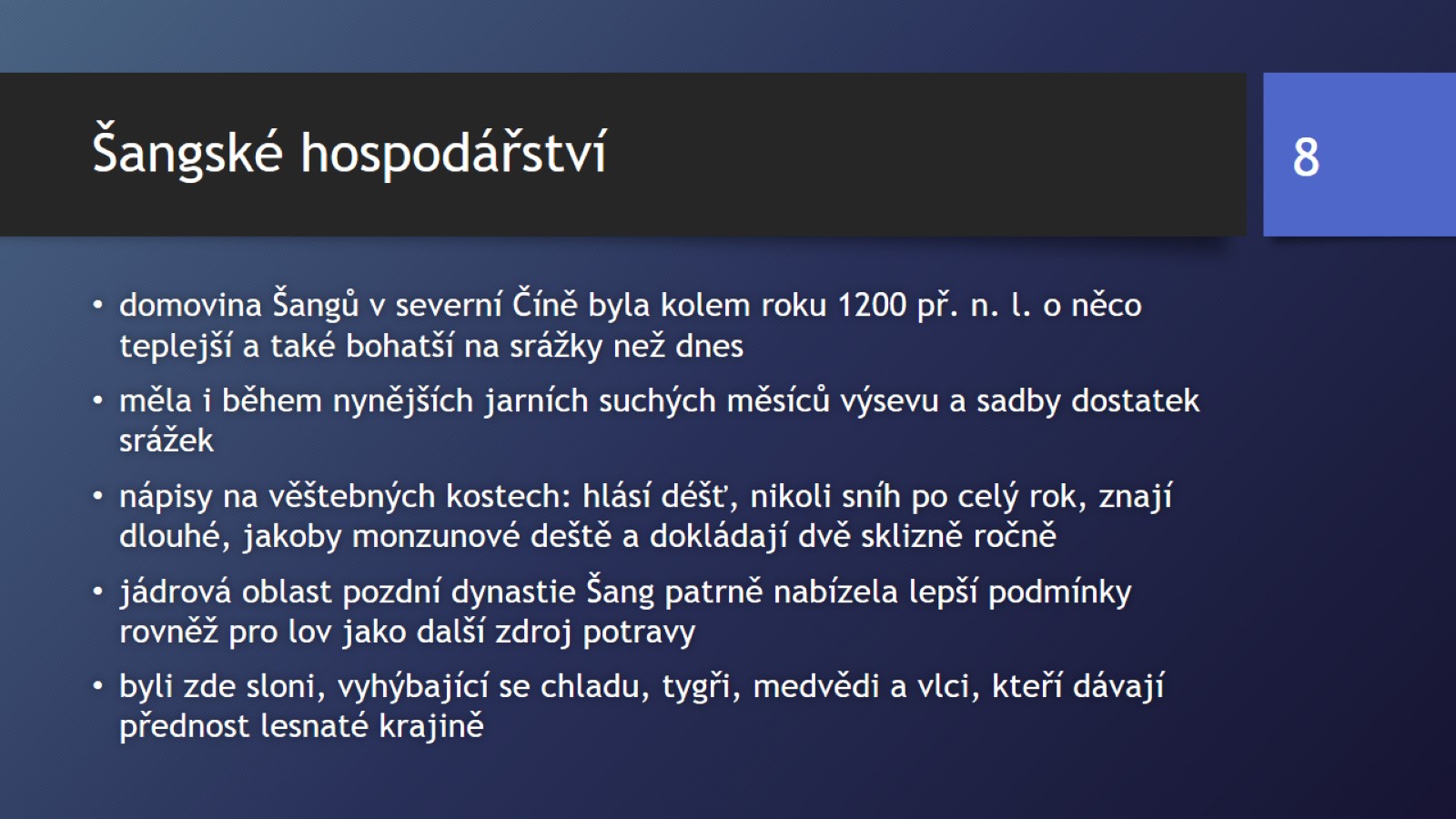 Šangské hospodářství
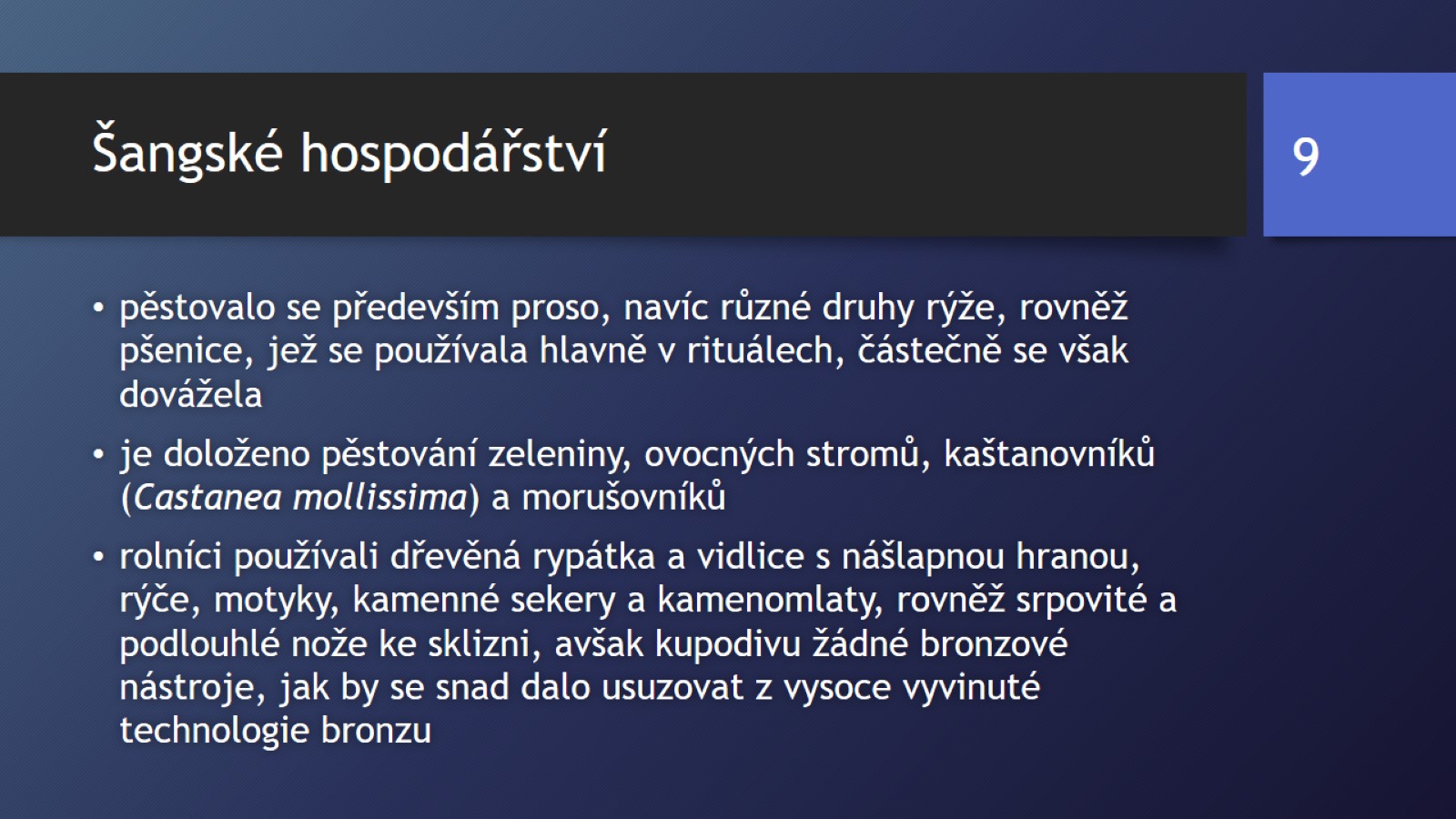 Šangské hospodářství
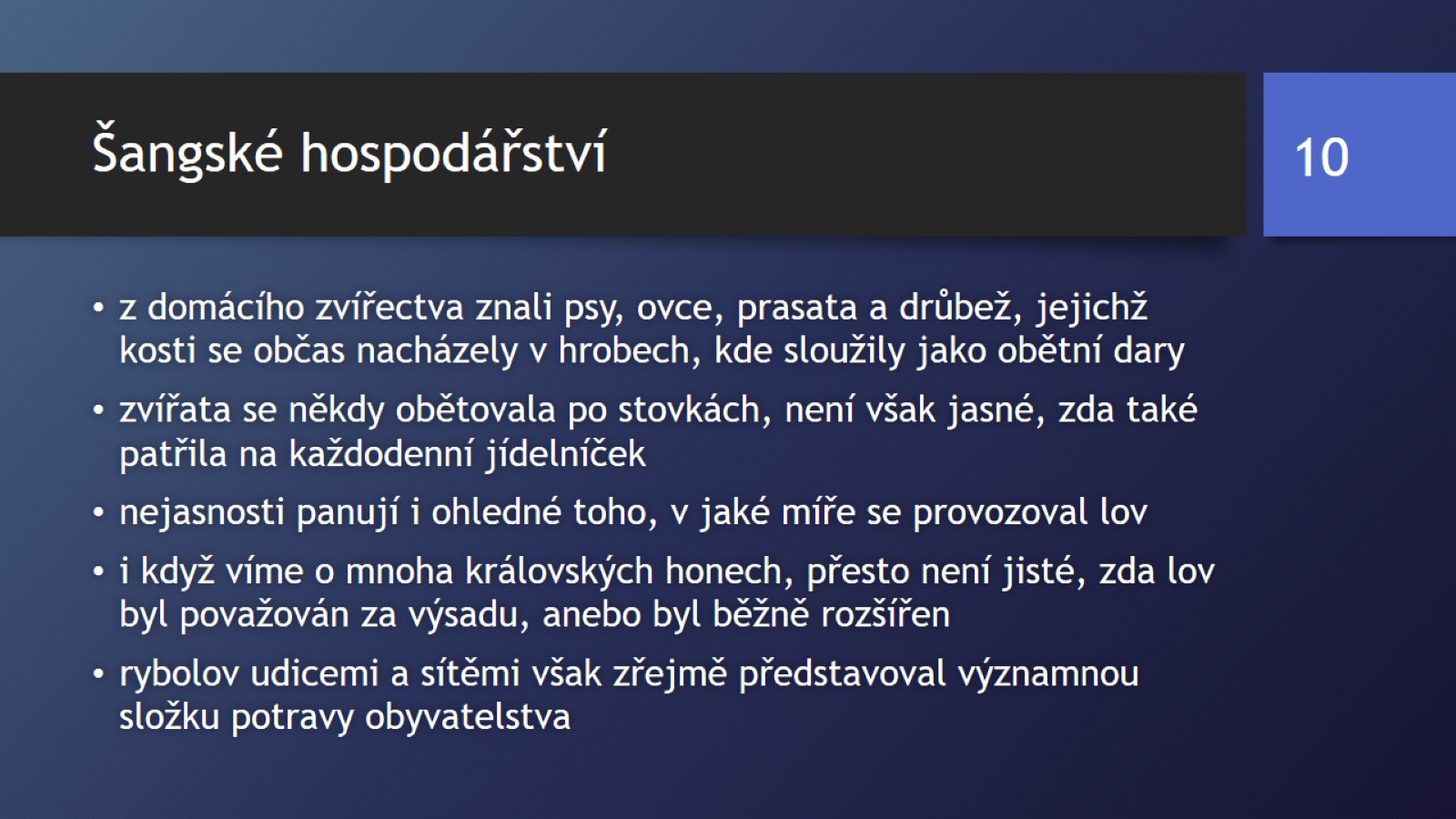 Šangské hospodářství
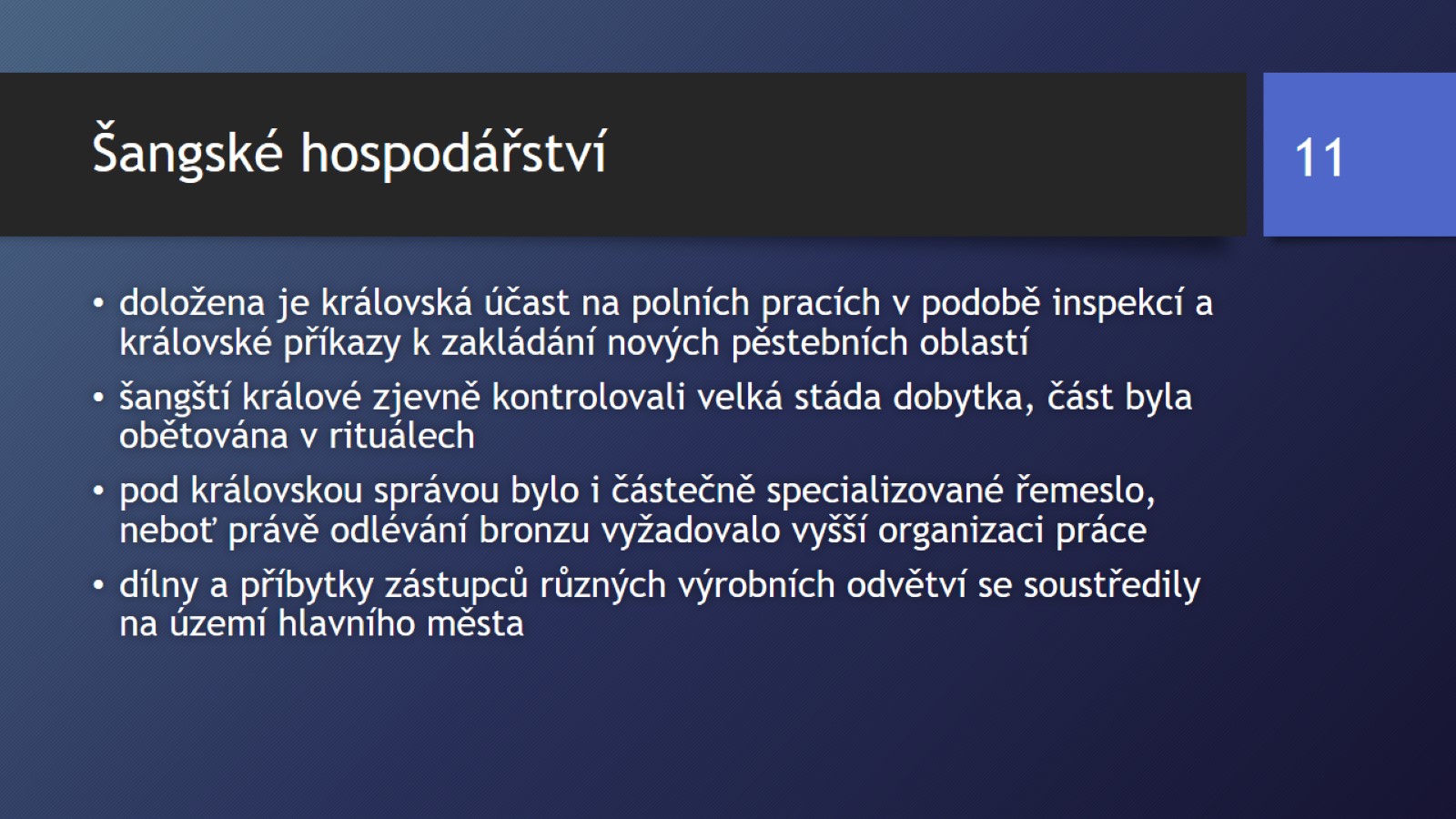 Šangské hospodářství
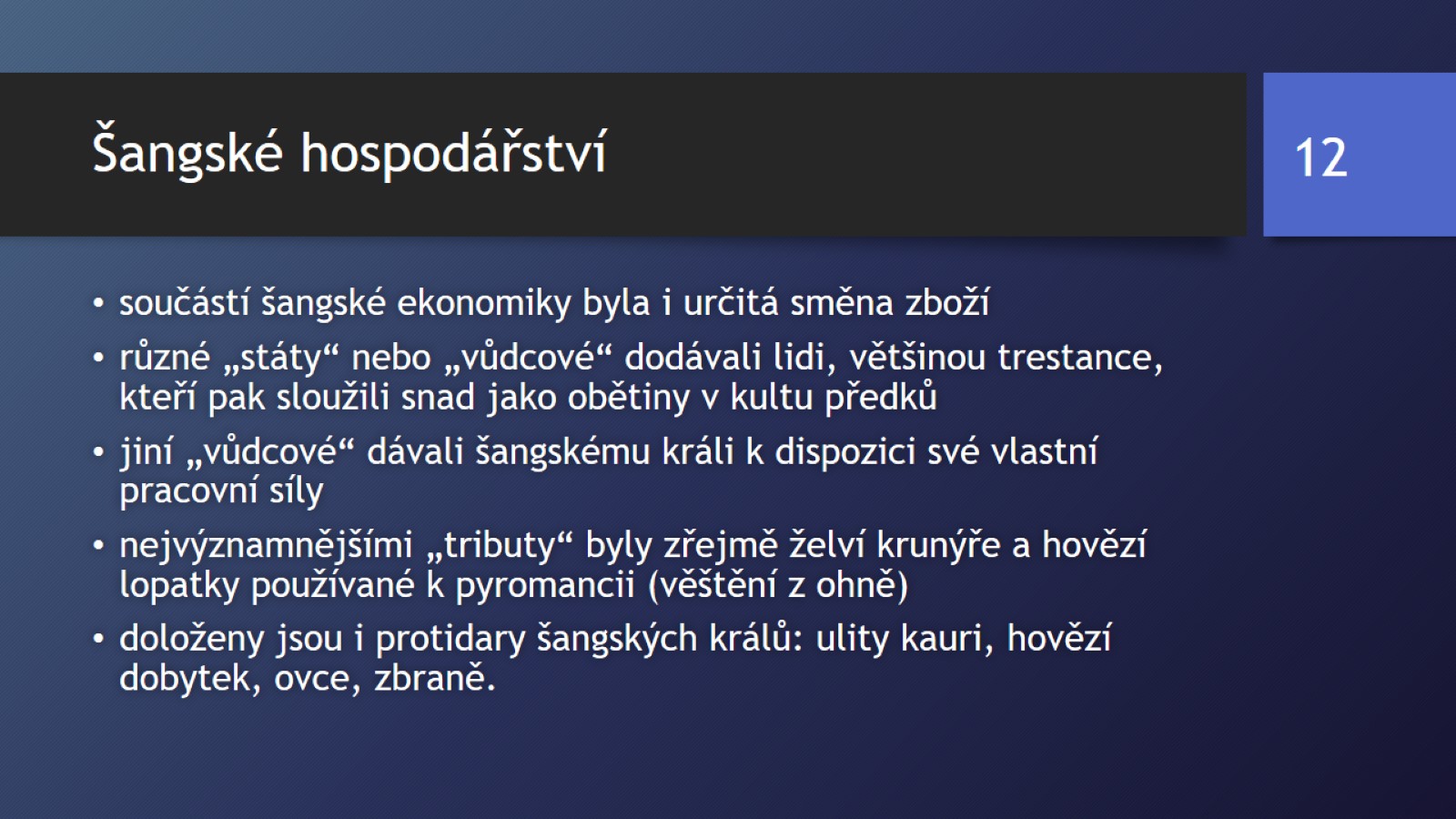 Šangské hospodářství
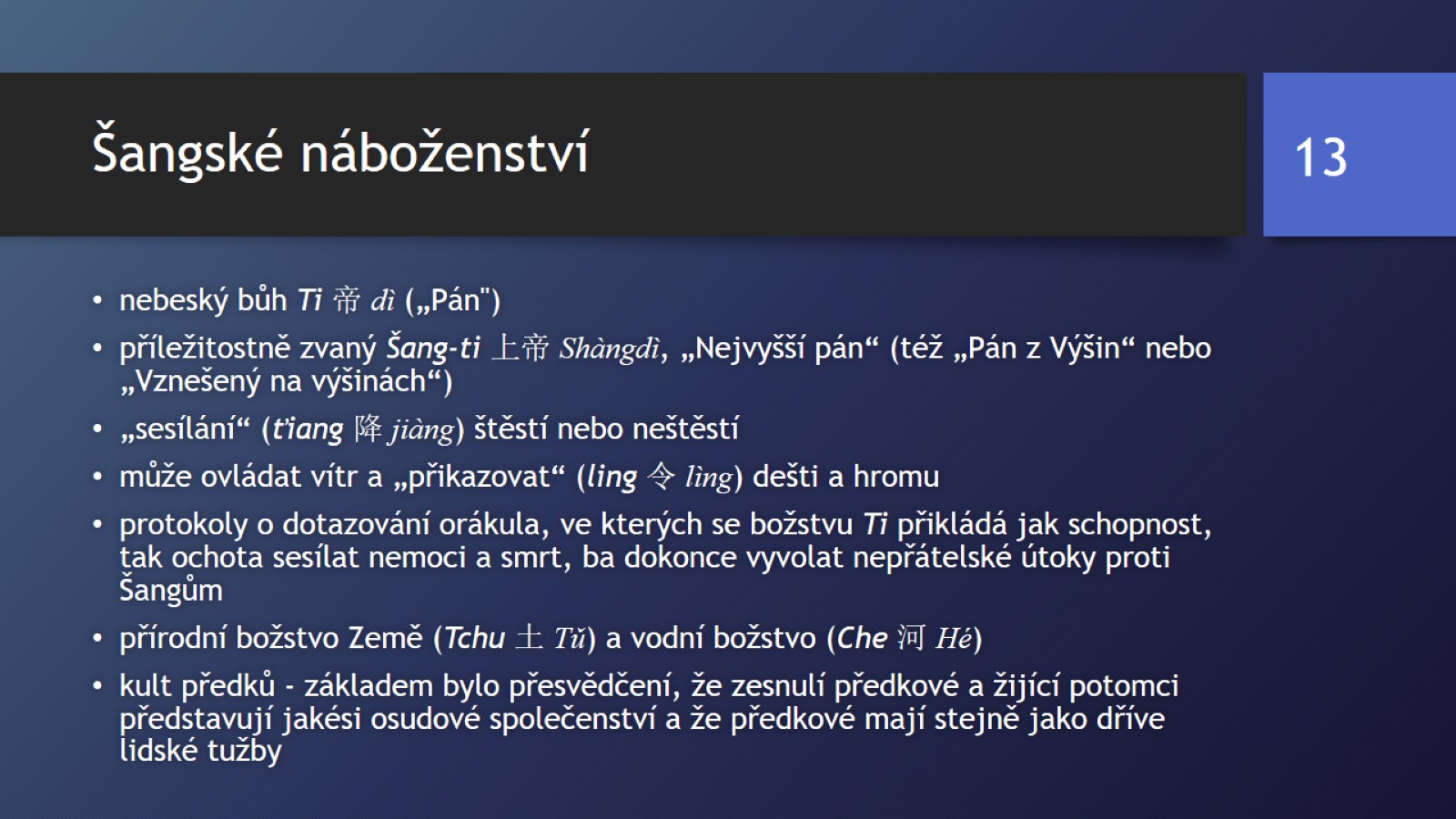 Šangské náboženství
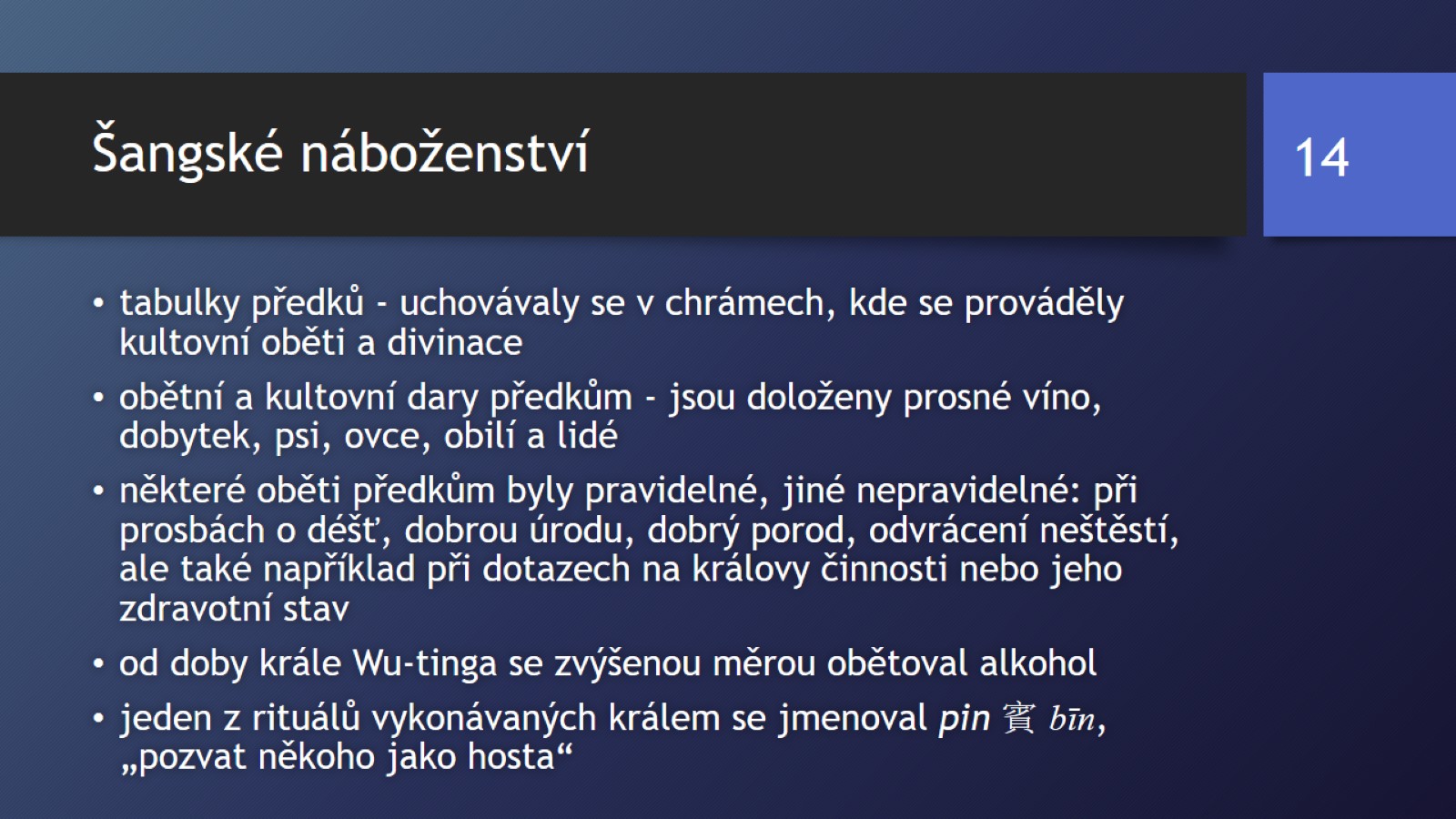 Šangské náboženství
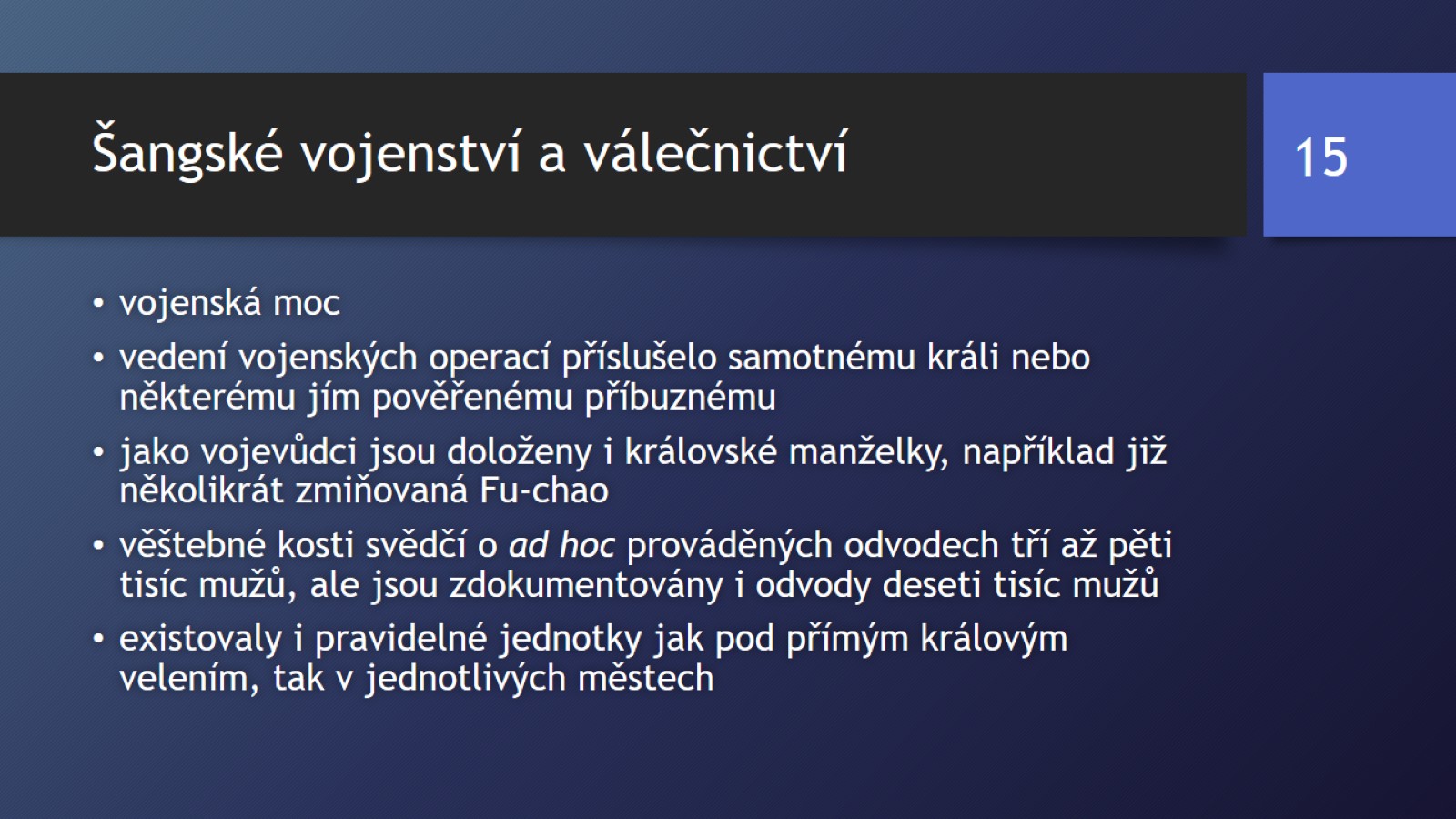 Šangské vojenství a válečnictví
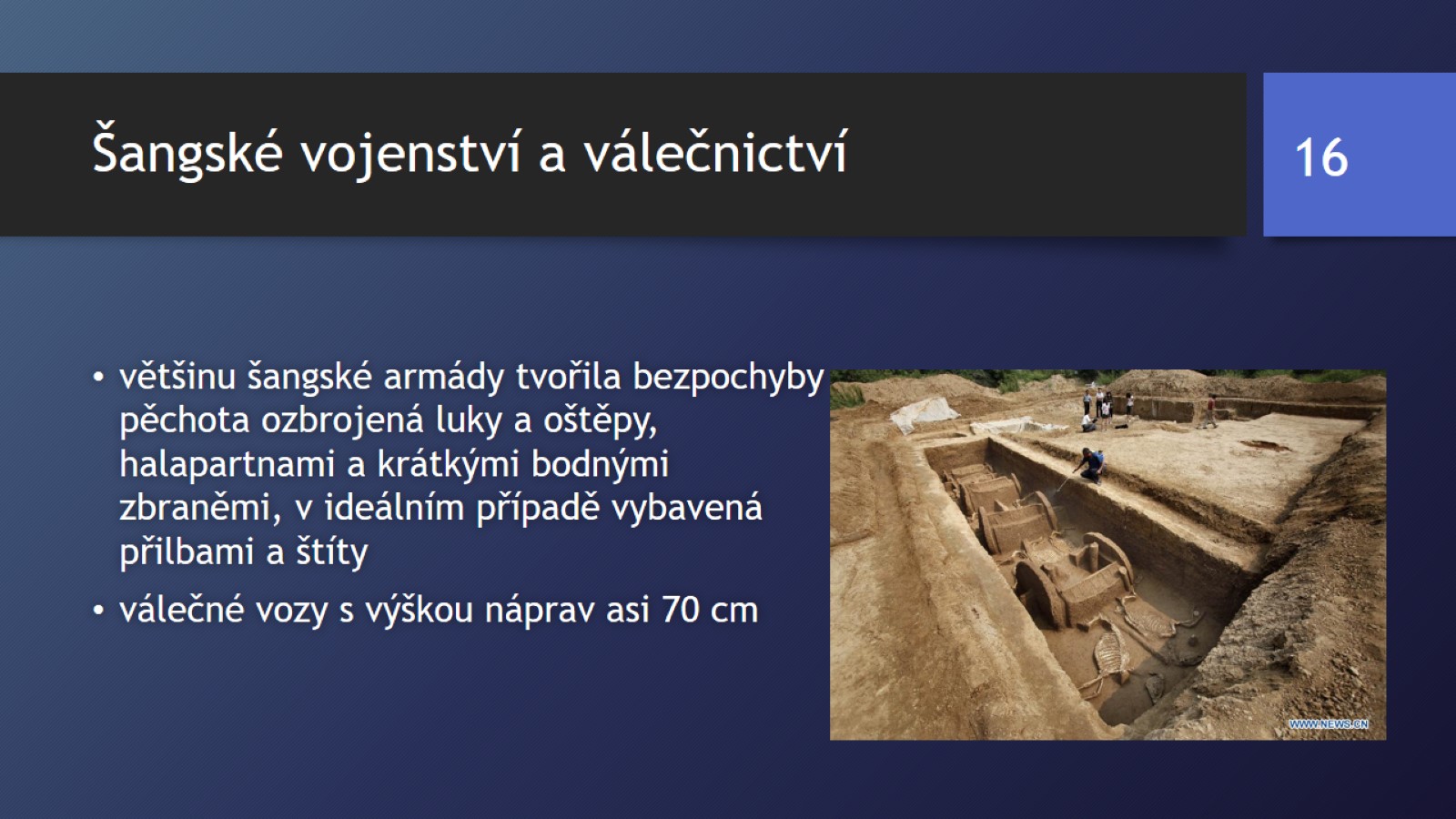 Šangské vojenství a válečnictví
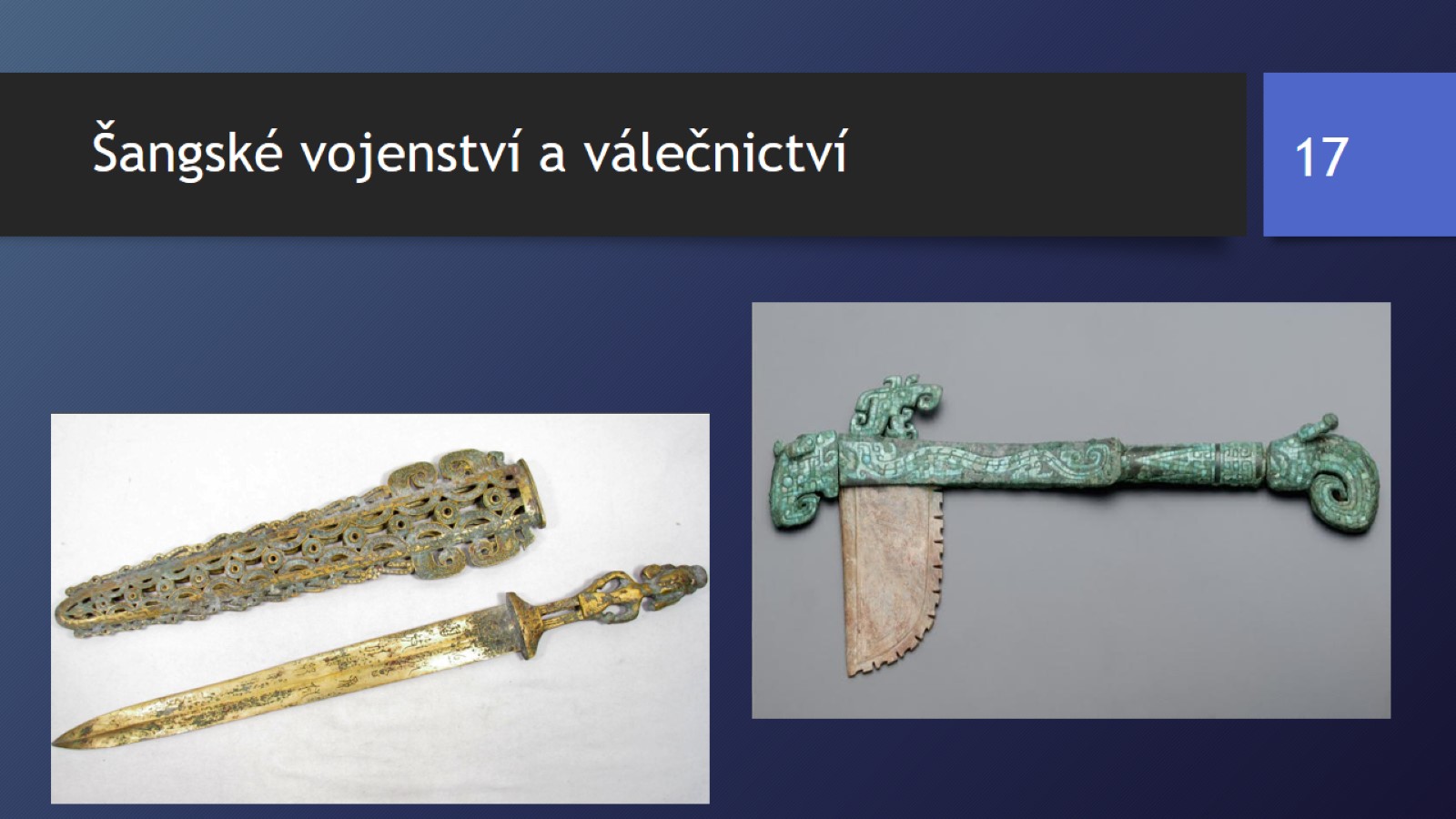 Šangské vojenství a válečnictví
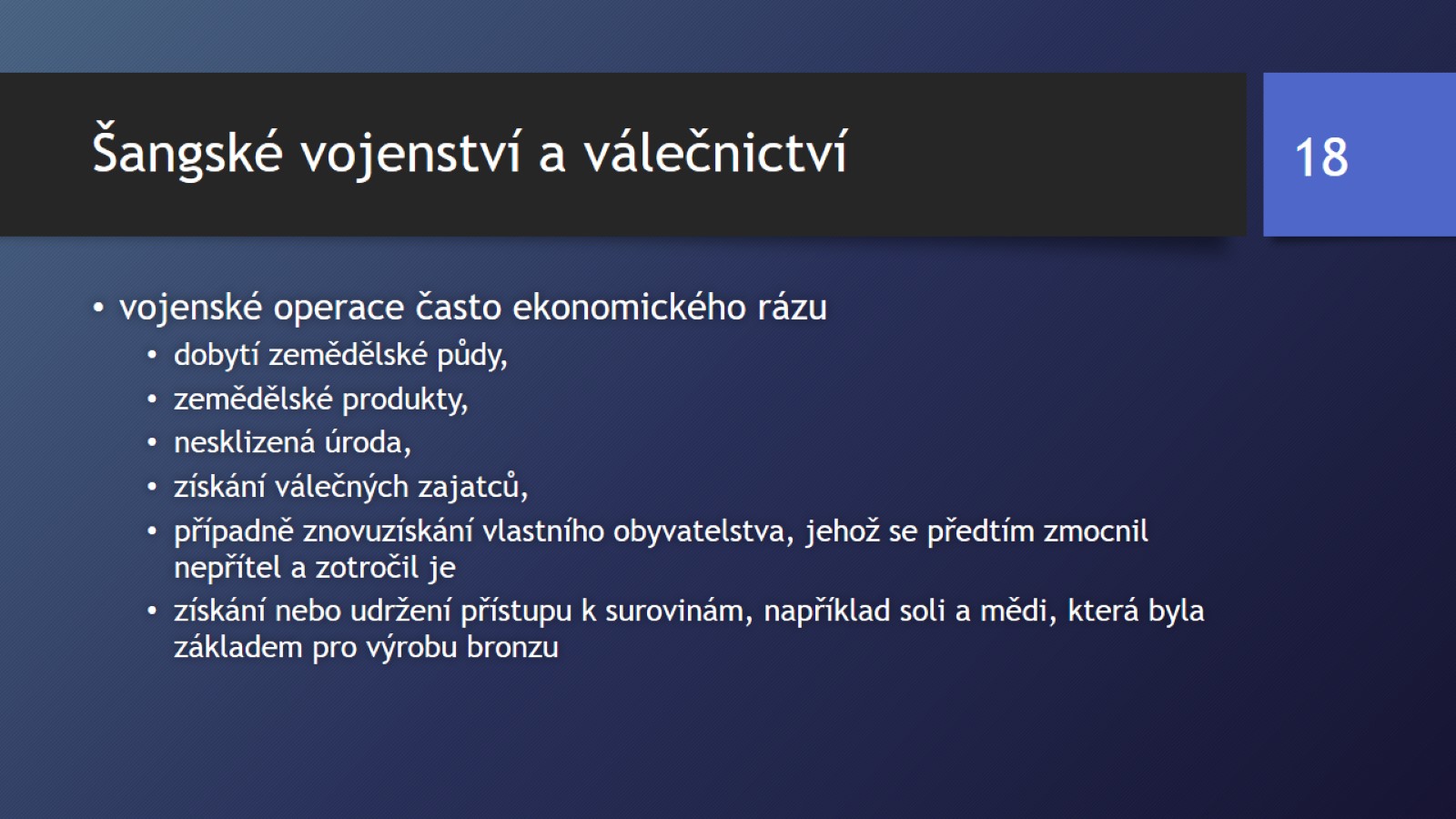 Šangské vojenství a válečnictví
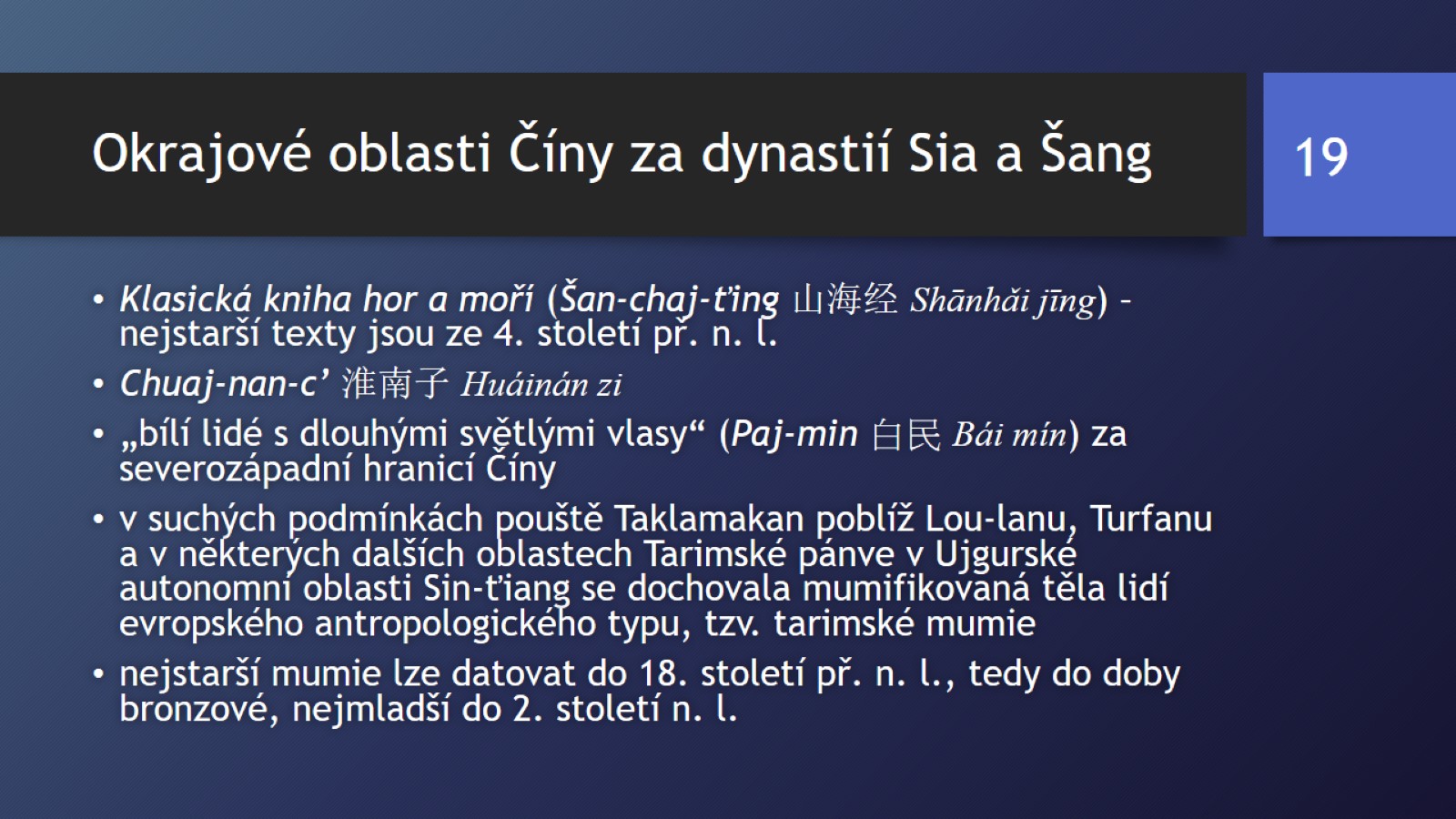 Okrajové oblasti Číny za dynastií Sia a Šang
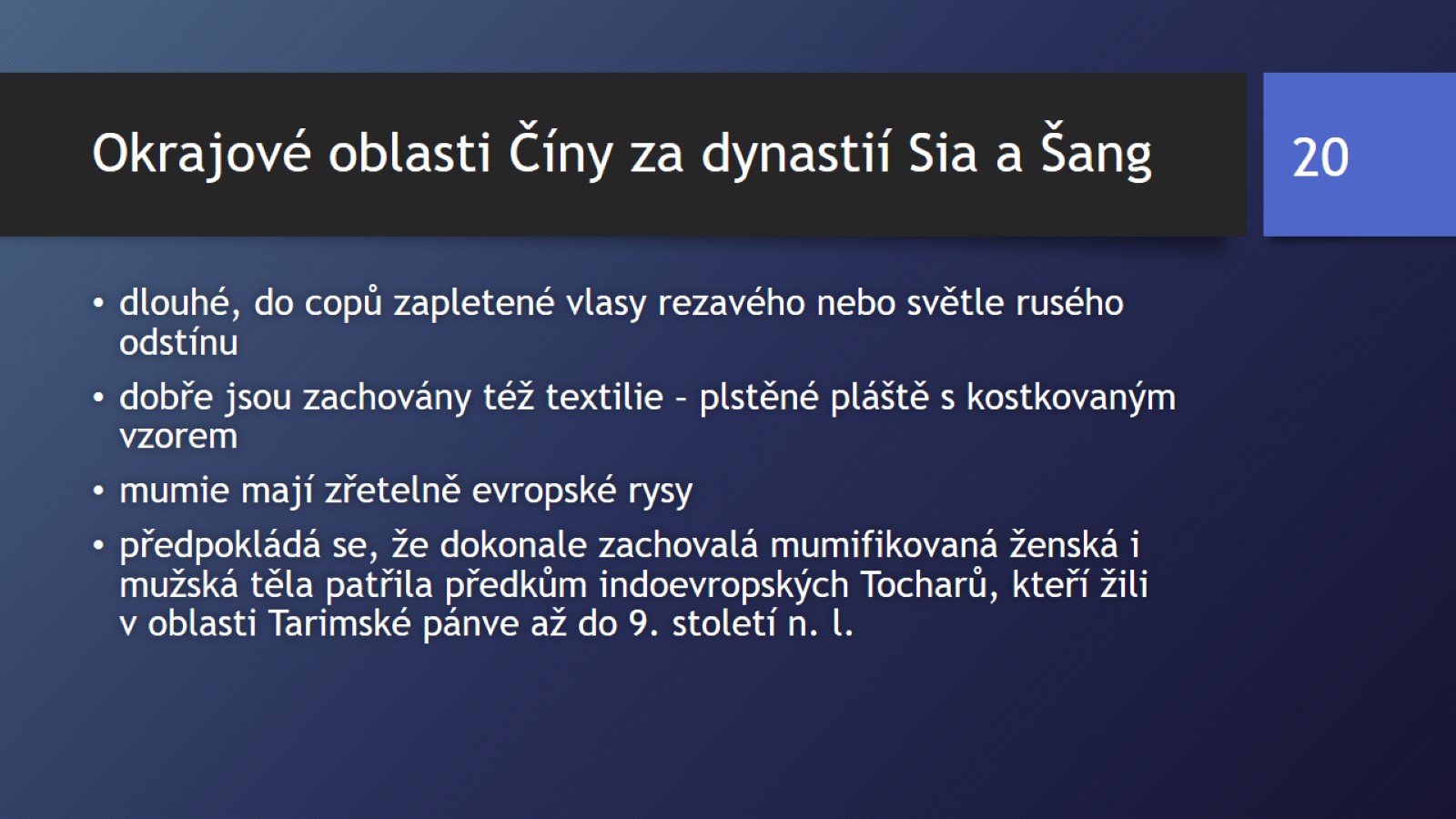 Okrajové oblasti Číny za dynastií Sia a Šang
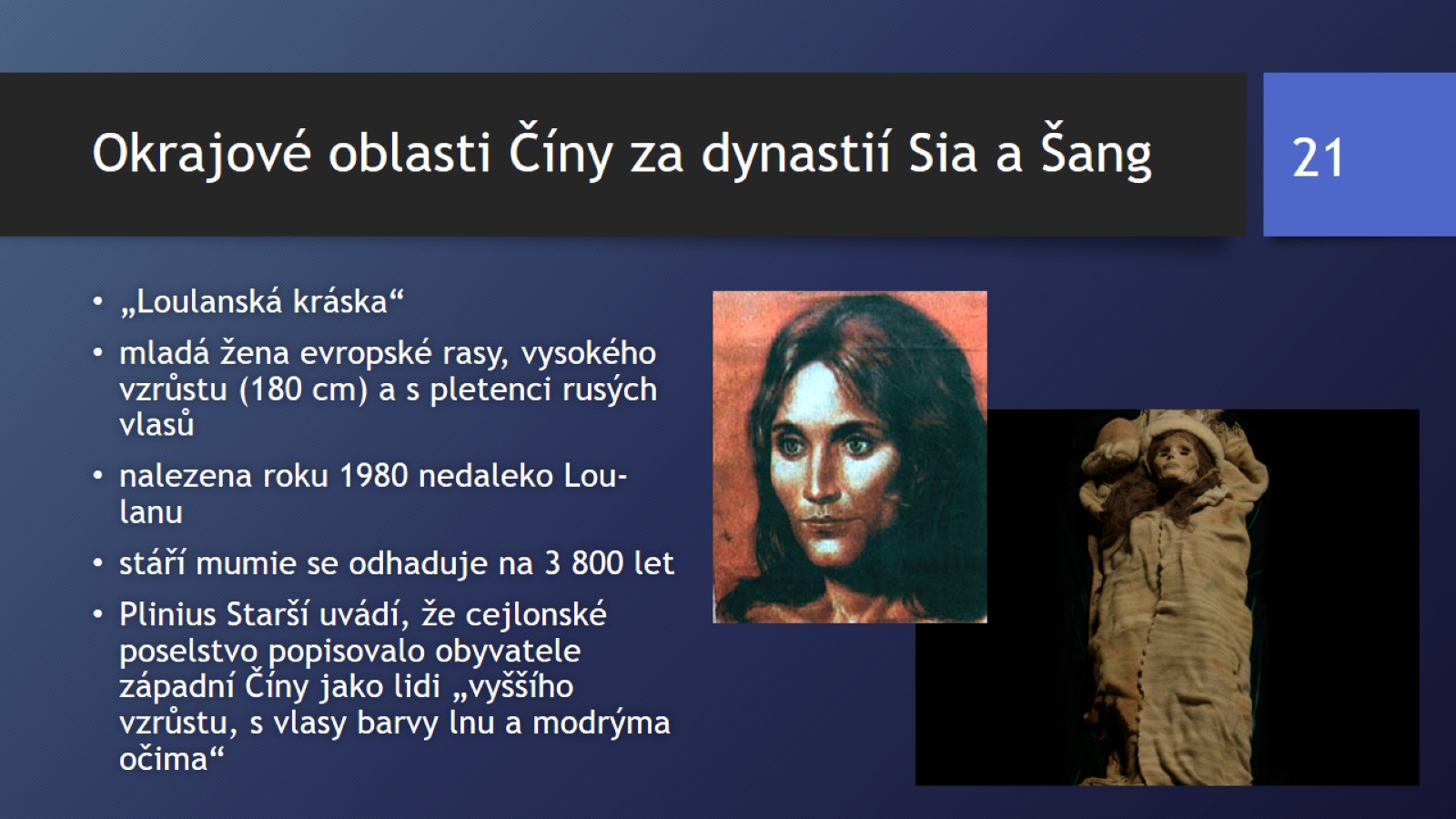 Okrajové oblasti Číny za dynastií Sia a Šang
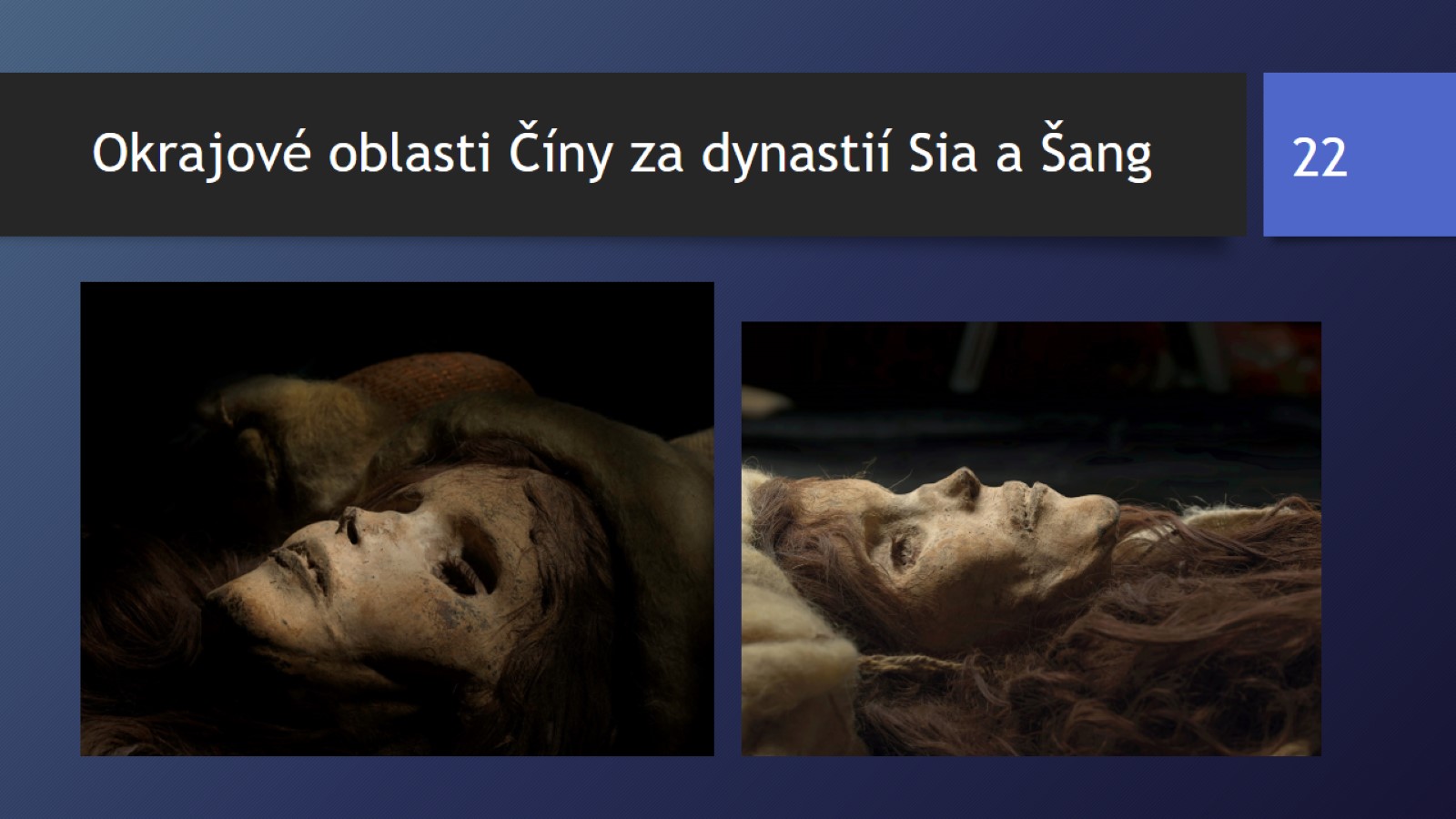 Okrajové oblasti Číny za dynastií Sia a Šang
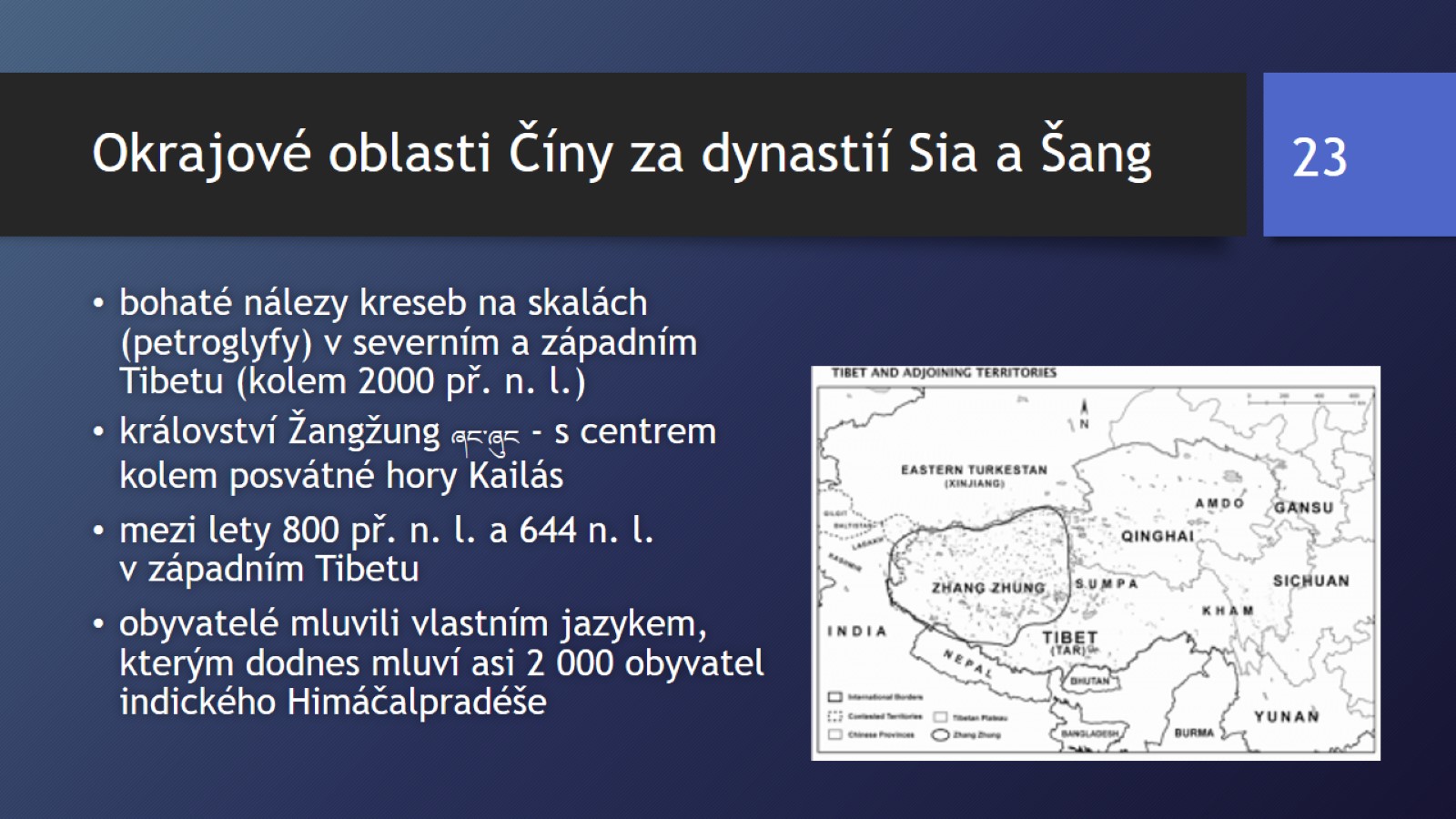 Okrajové oblasti Číny za dynastií Sia a Šang
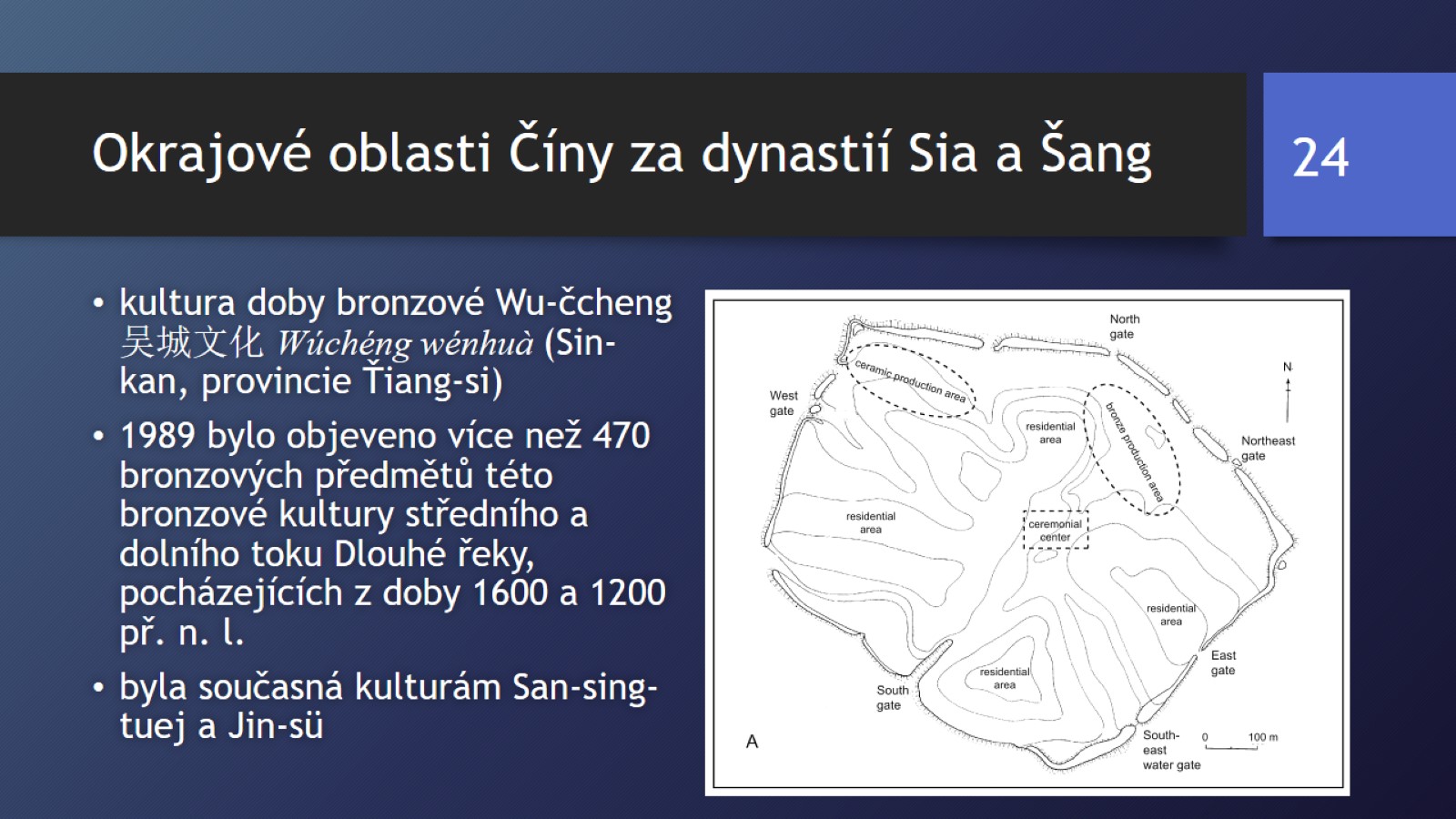 Okrajové oblasti Číny za dynastií Sia a Šang
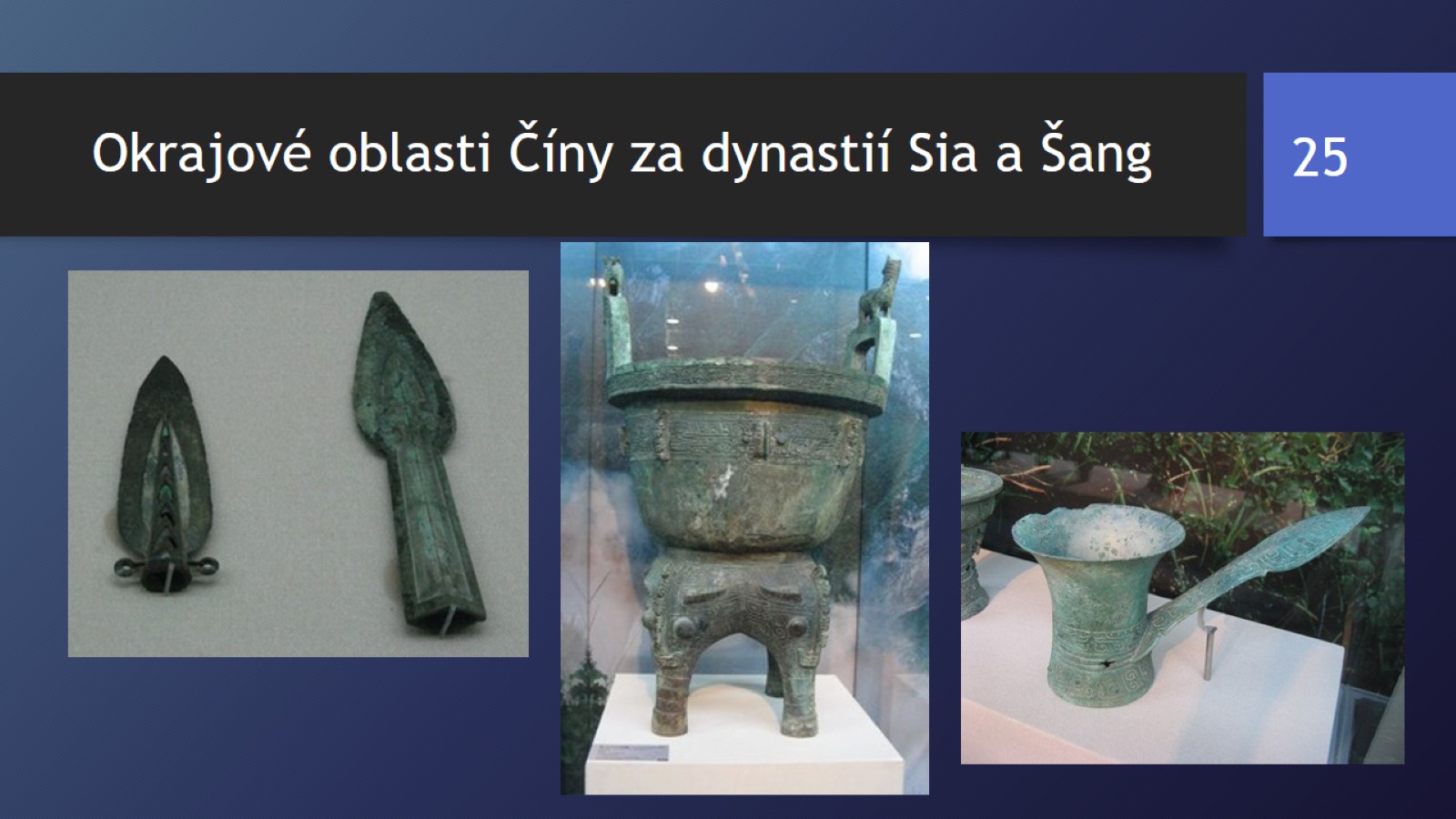 Okrajové oblasti Číny za dynastií Sia a Šang
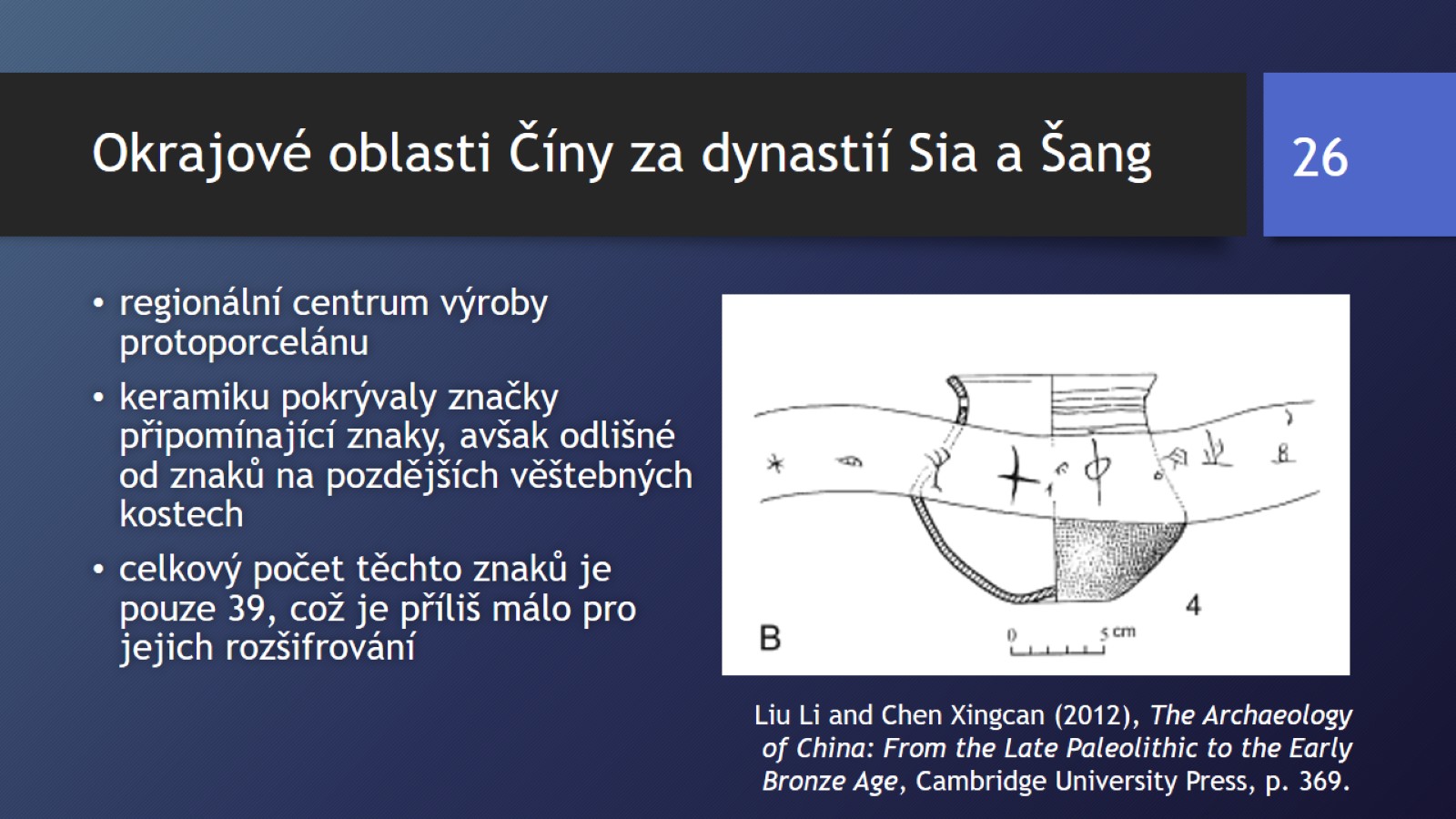 Okrajové oblasti Číny za dynastií Sia a Šang
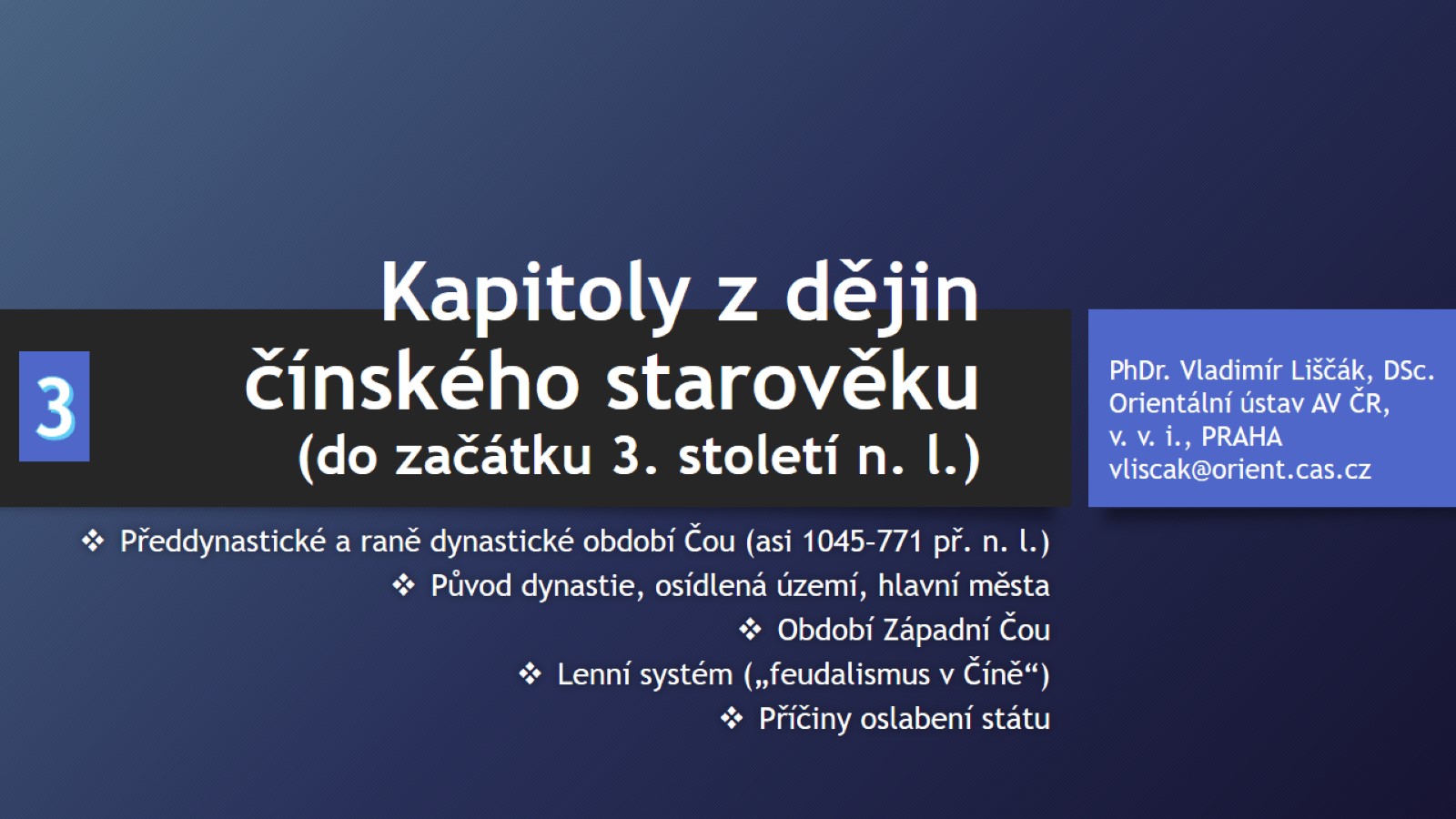 Kapitoly z dějin čínského starověku (do začátku 3. století n. l.)
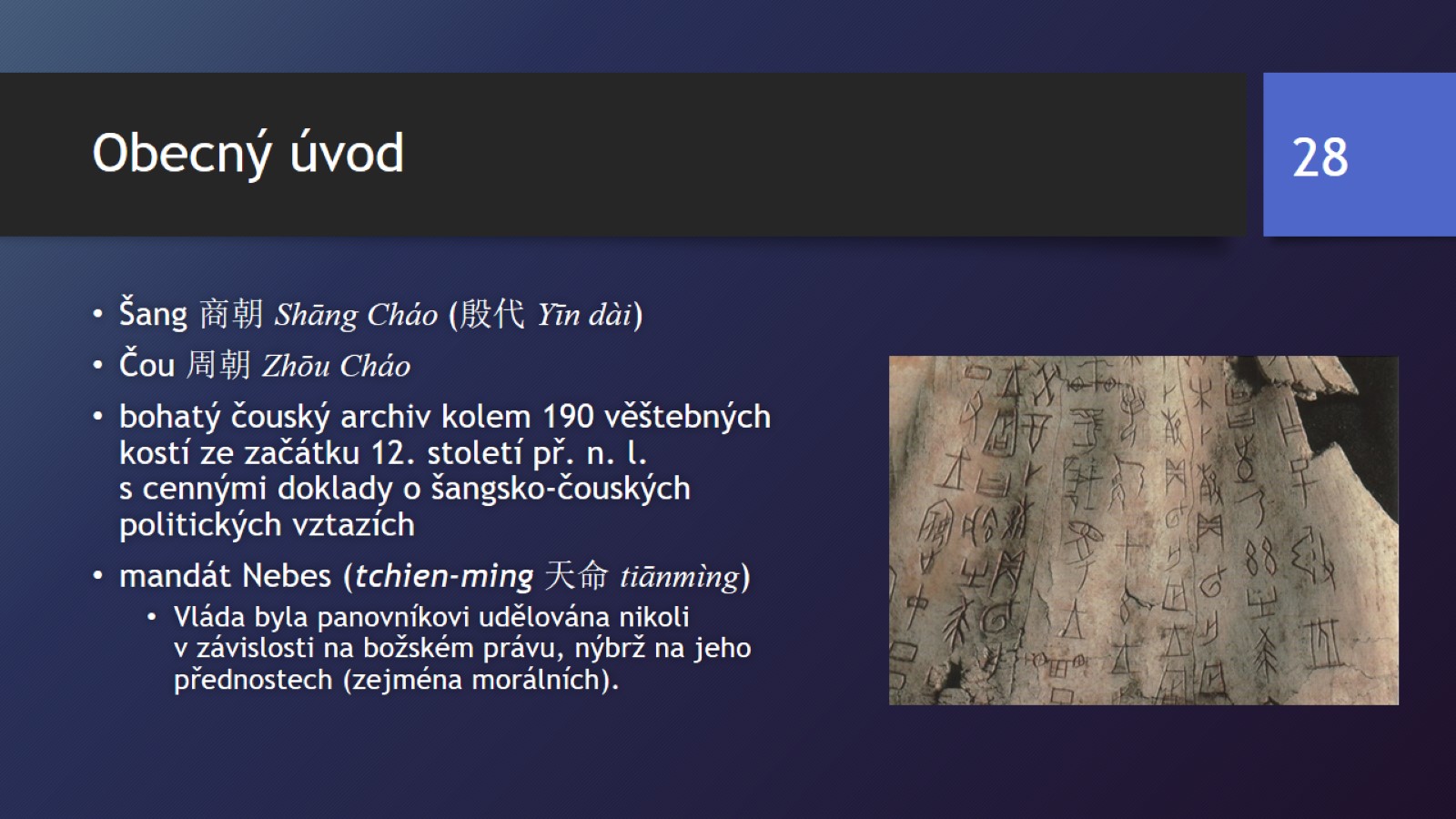 Obecný úvod
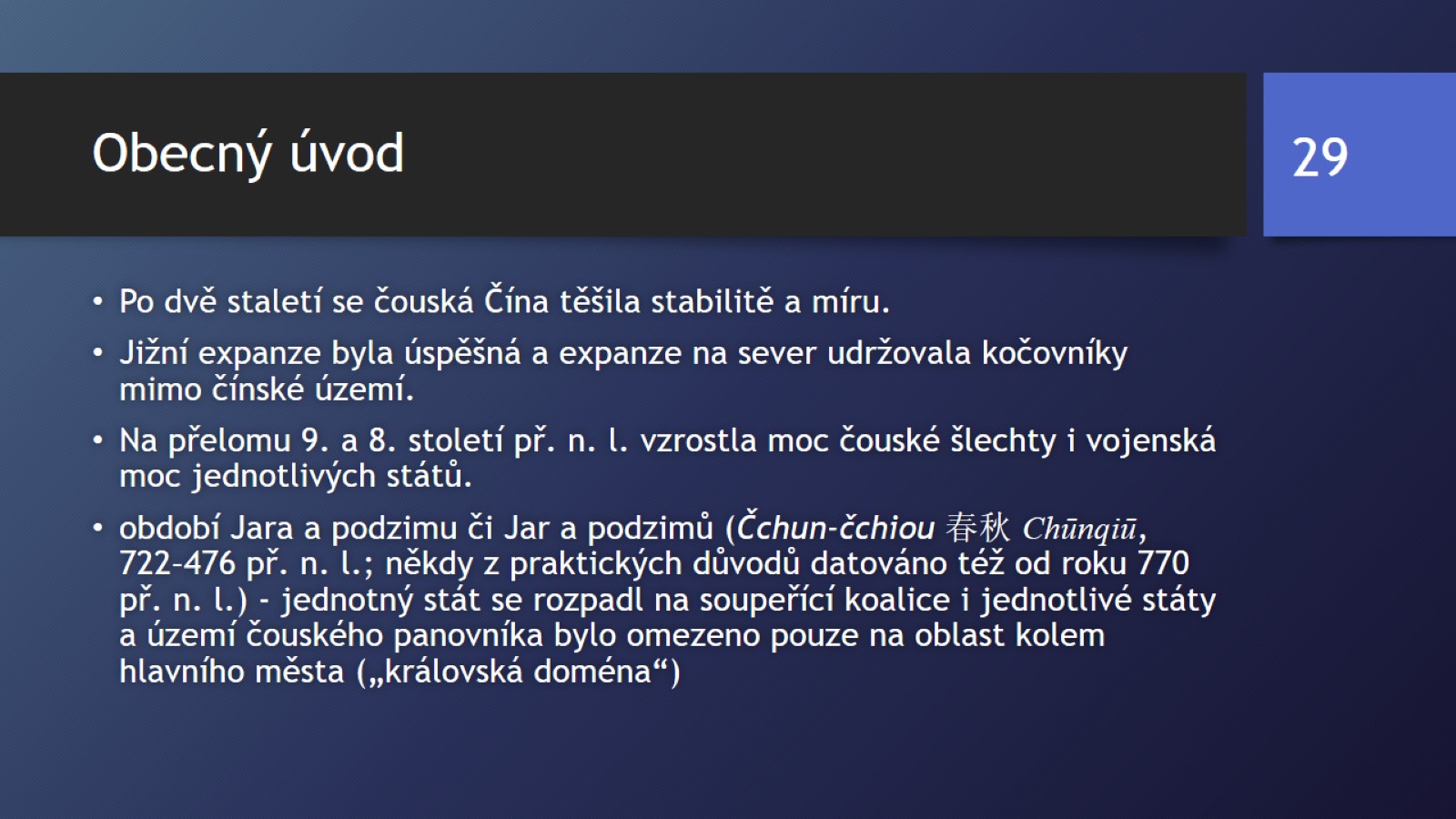 Obecný úvod
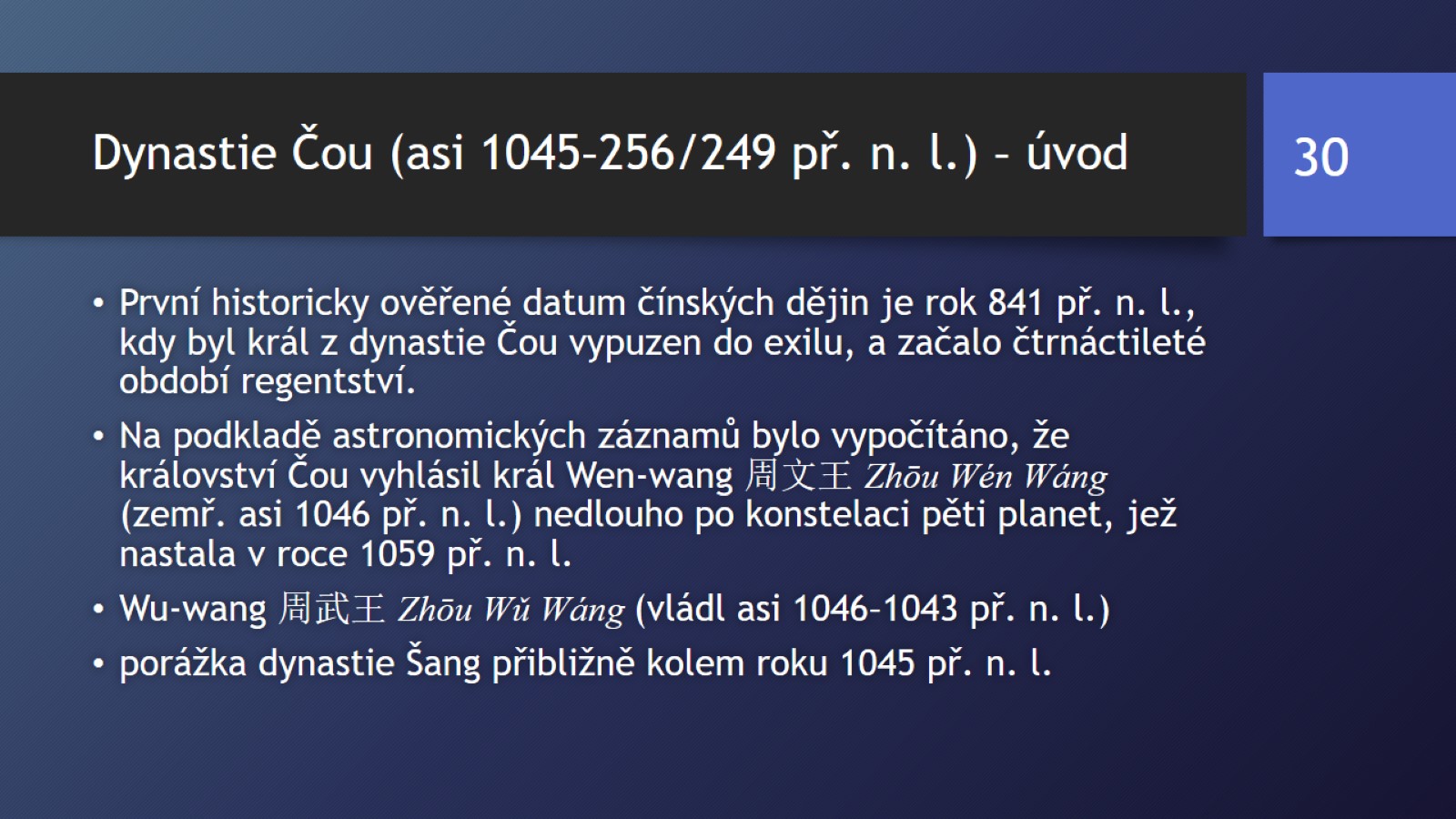 Dynastie Čou (asi 1045–256/249 př. n. l.) – úvod
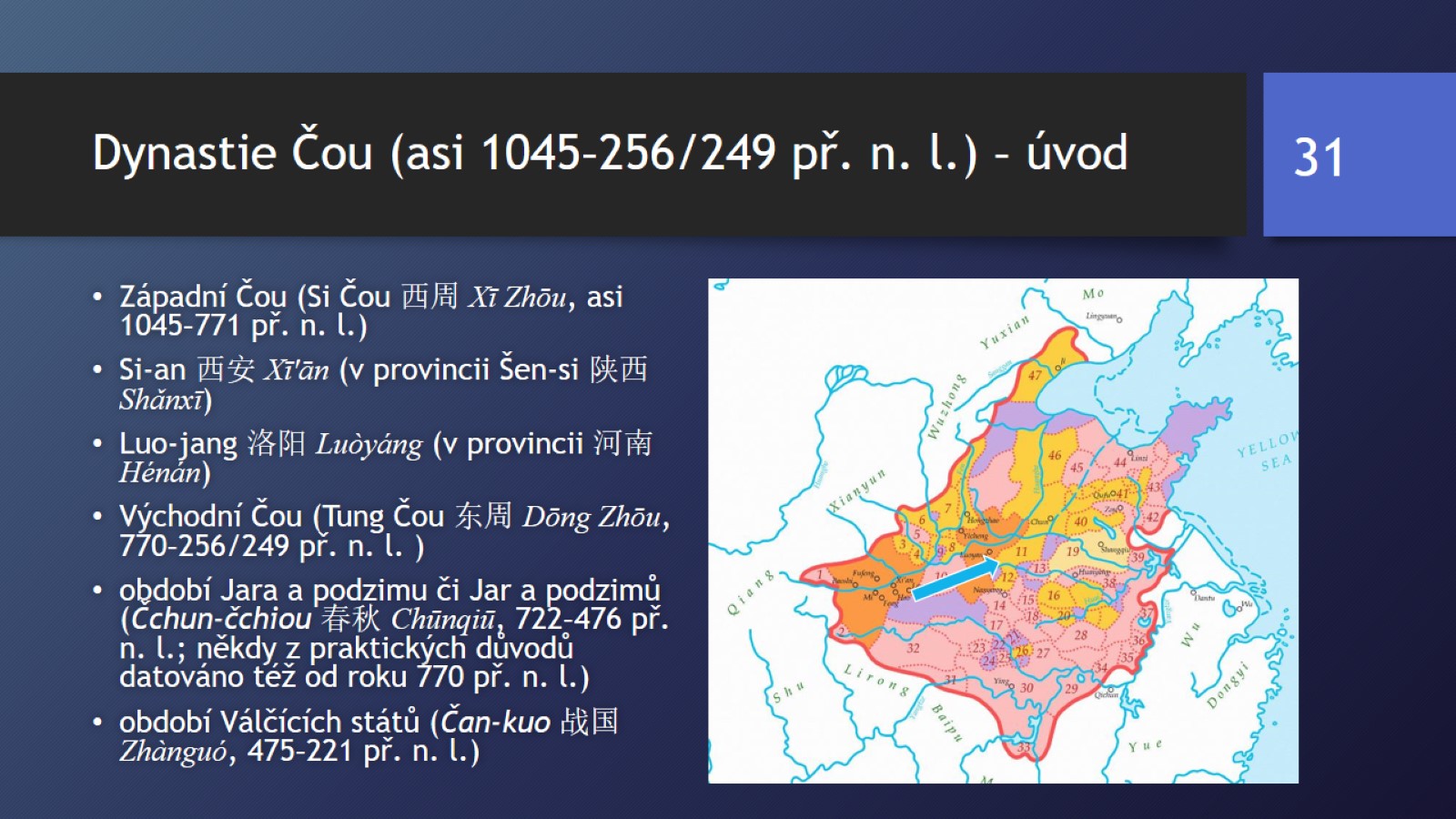 Dynastie Čou (asi 1045–256/249 př. n. l.) – úvod
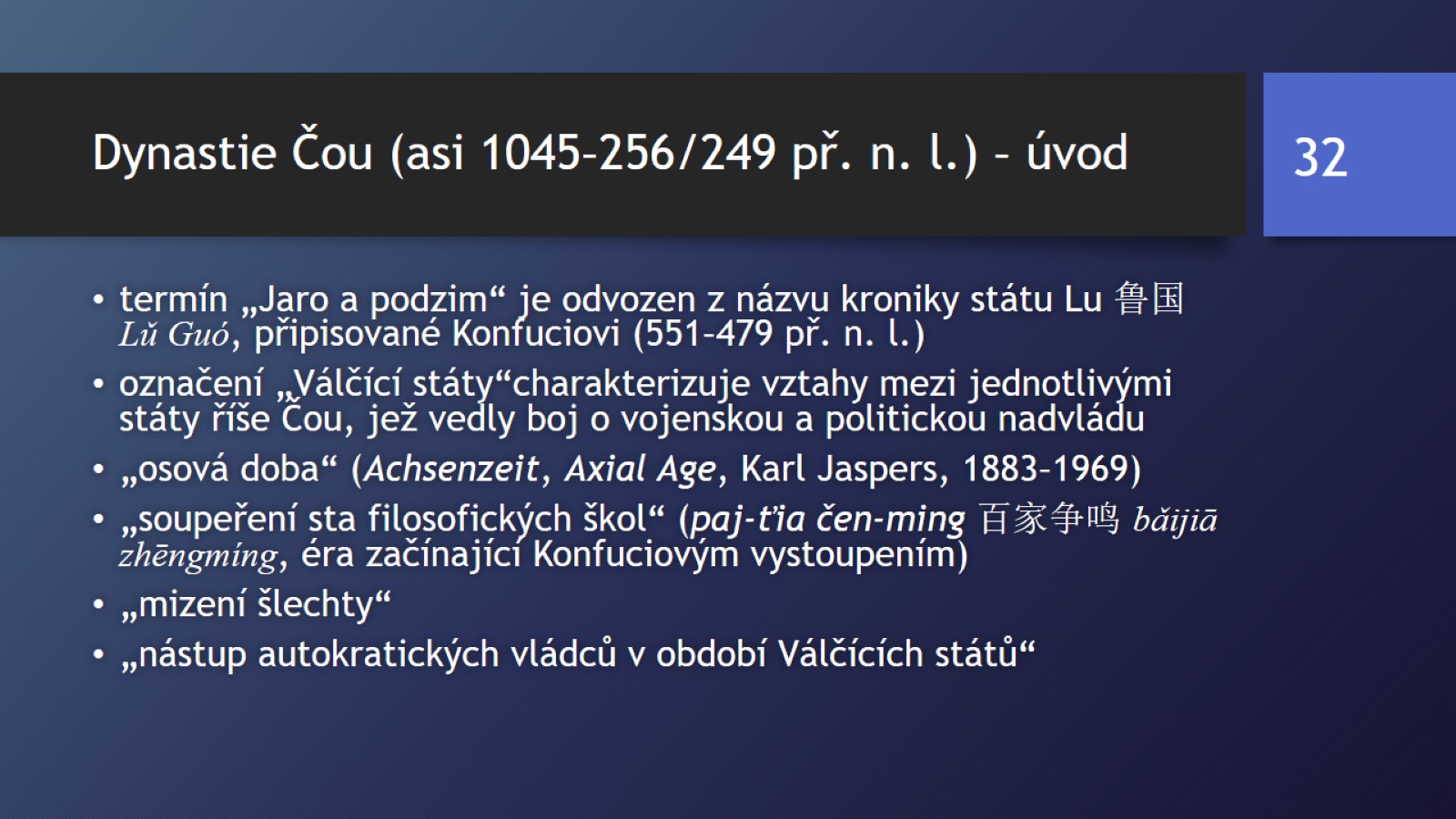 Dynastie Čou (asi 1045–256/249 př. n. l.) – úvod
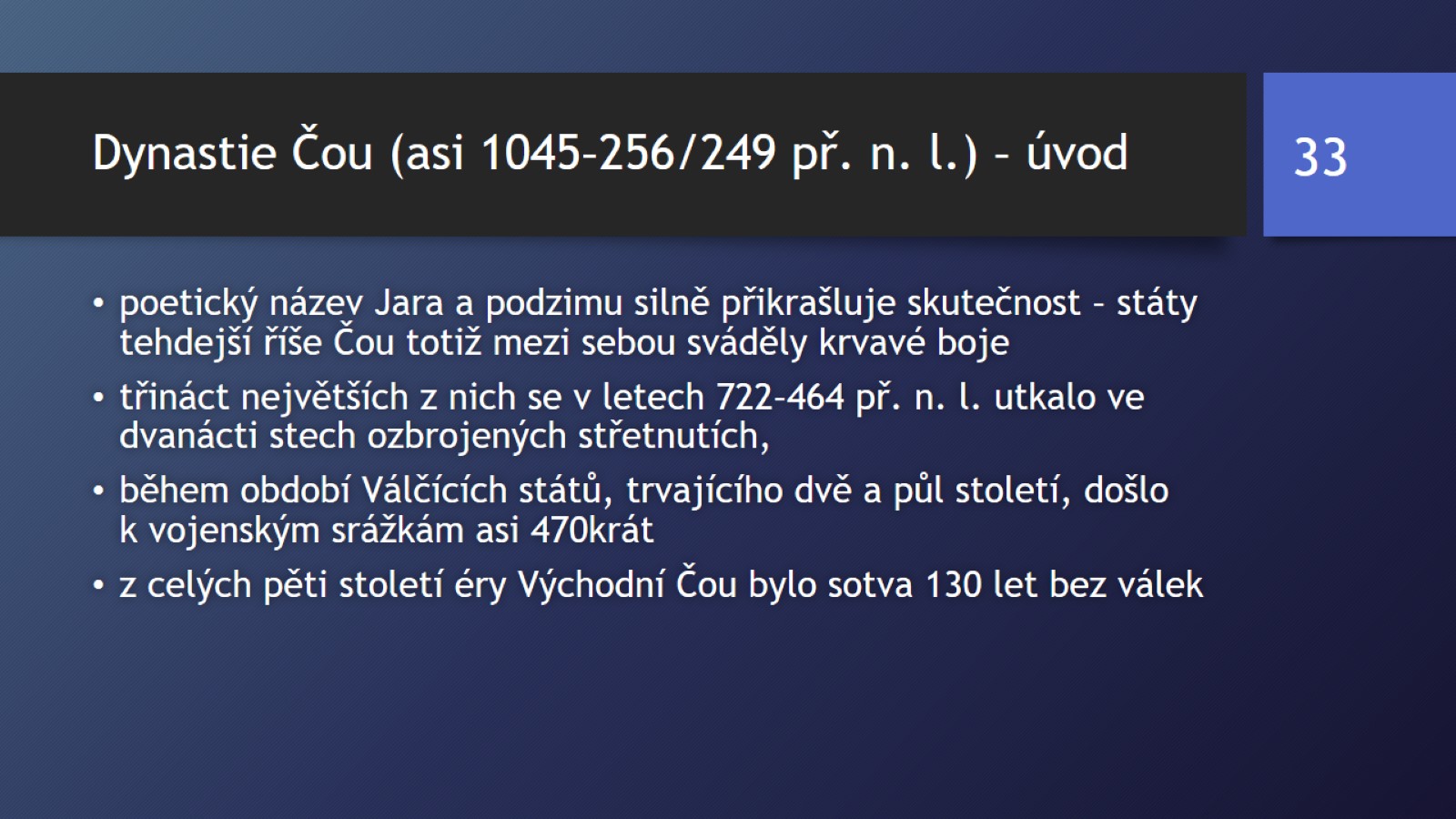 Dynastie Čou (asi 1045–256/249 př. n. l.) – úvod
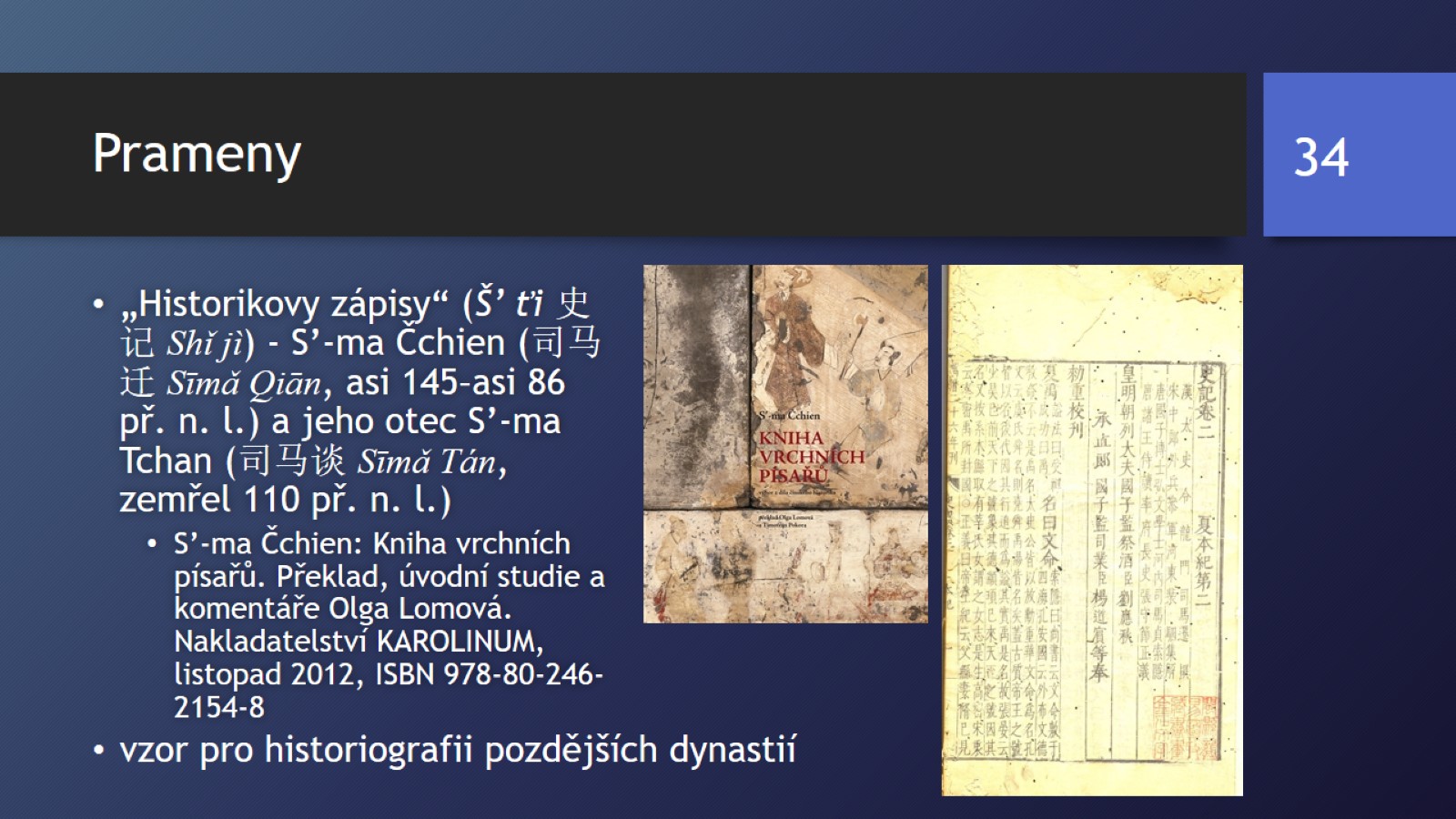 Prameny
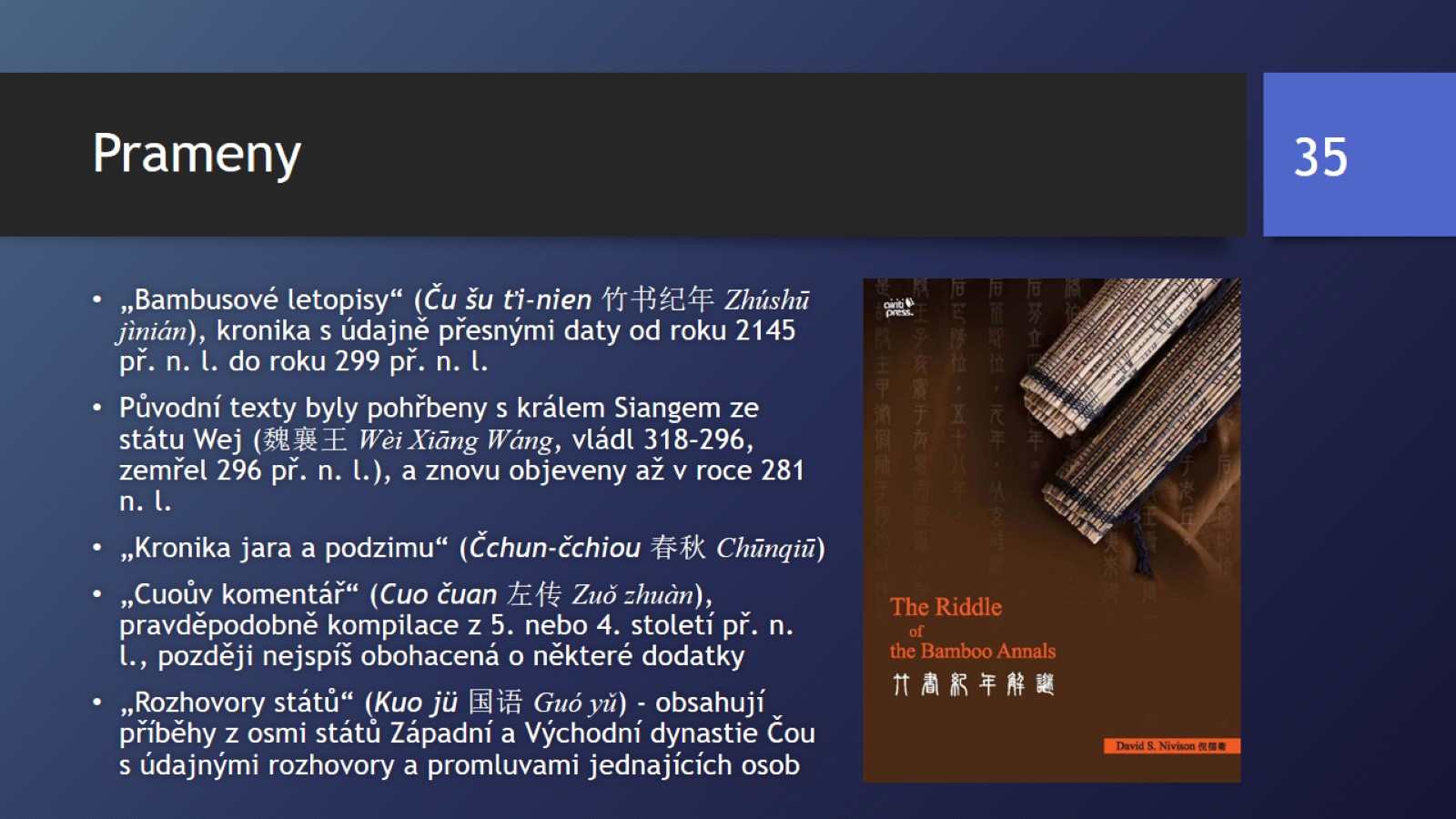 Prameny
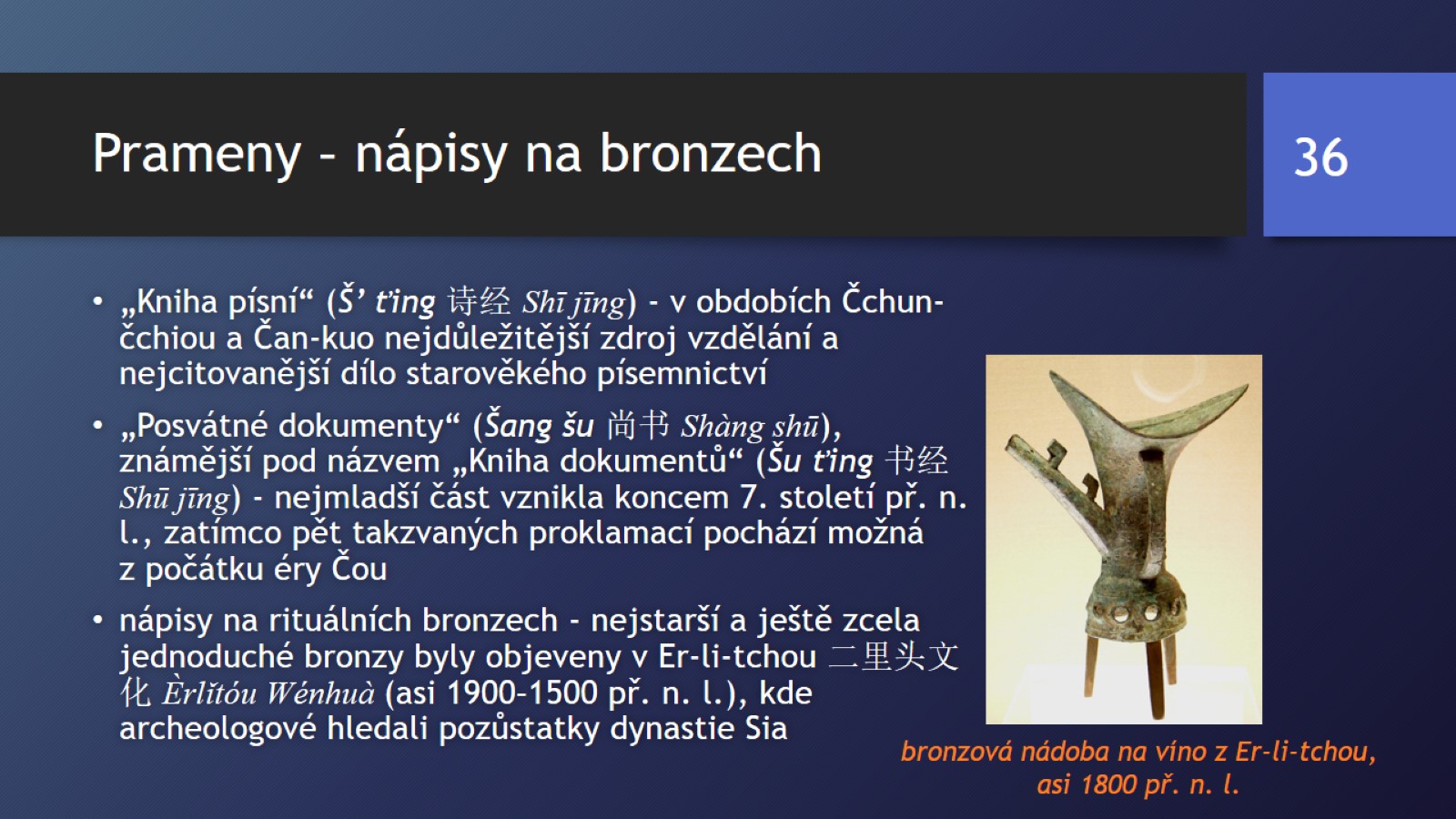 Prameny – nápisy na bronzech
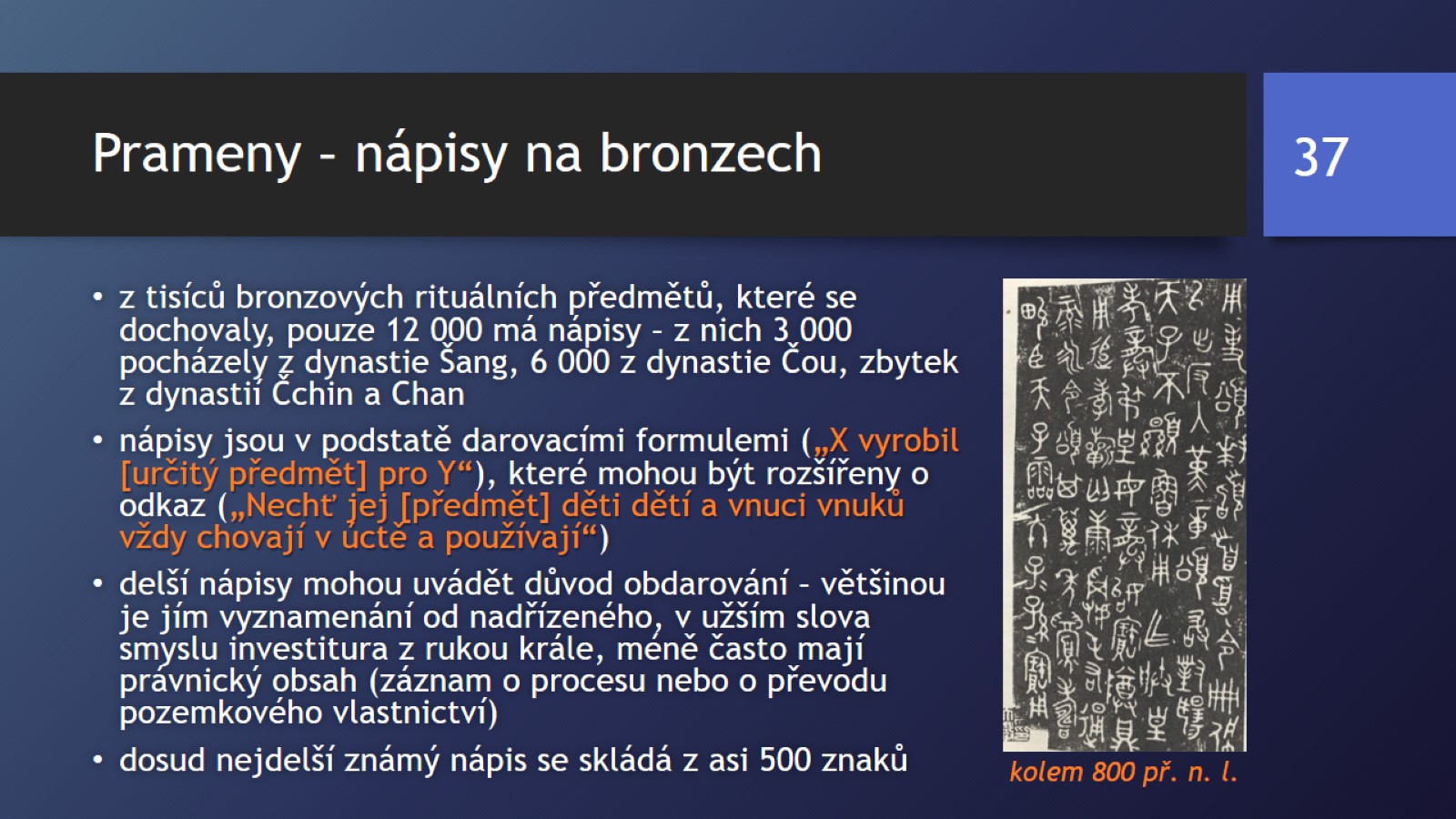 Prameny – nápisy na bronzech
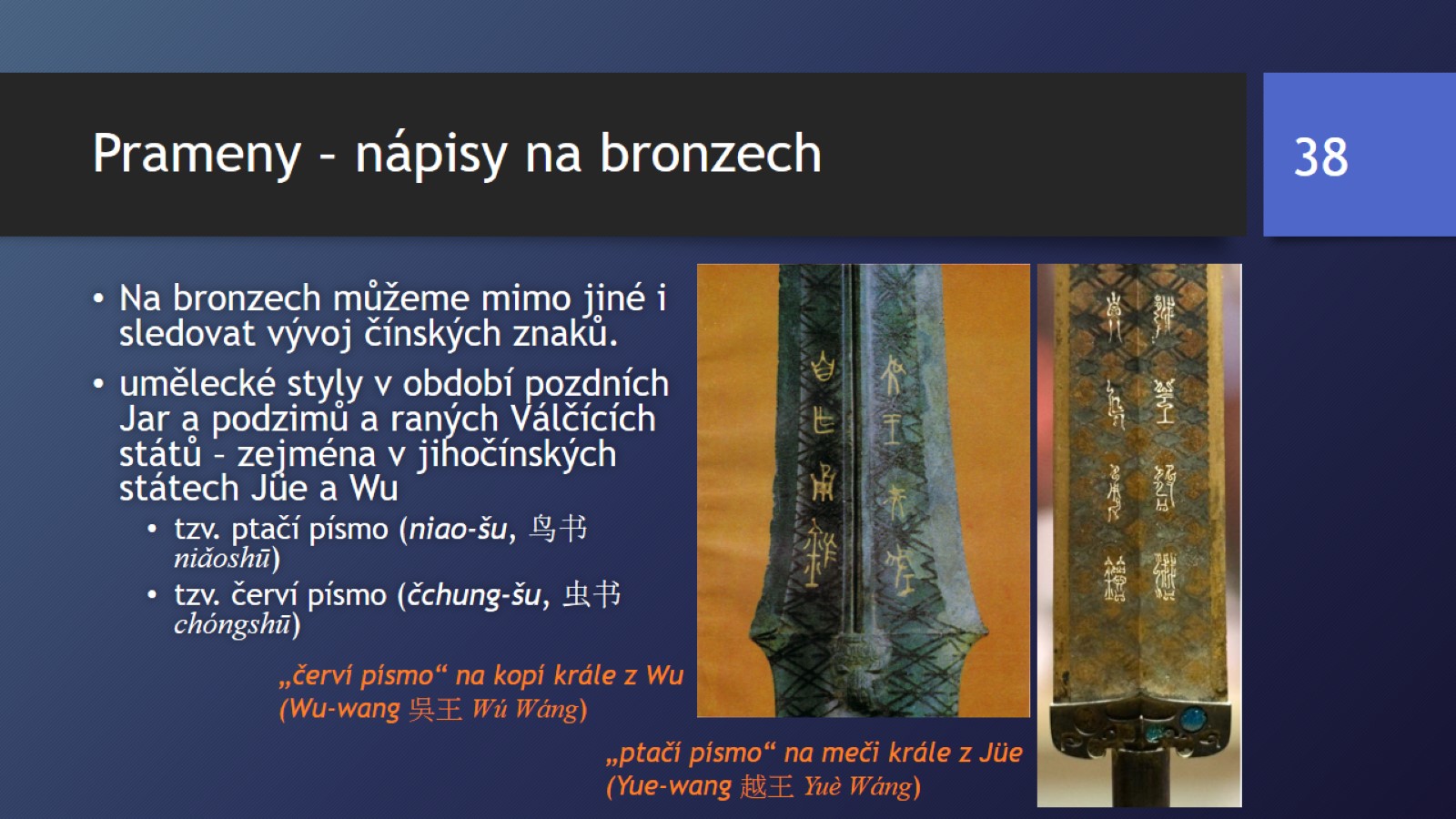 Prameny – nápisy na bronzech
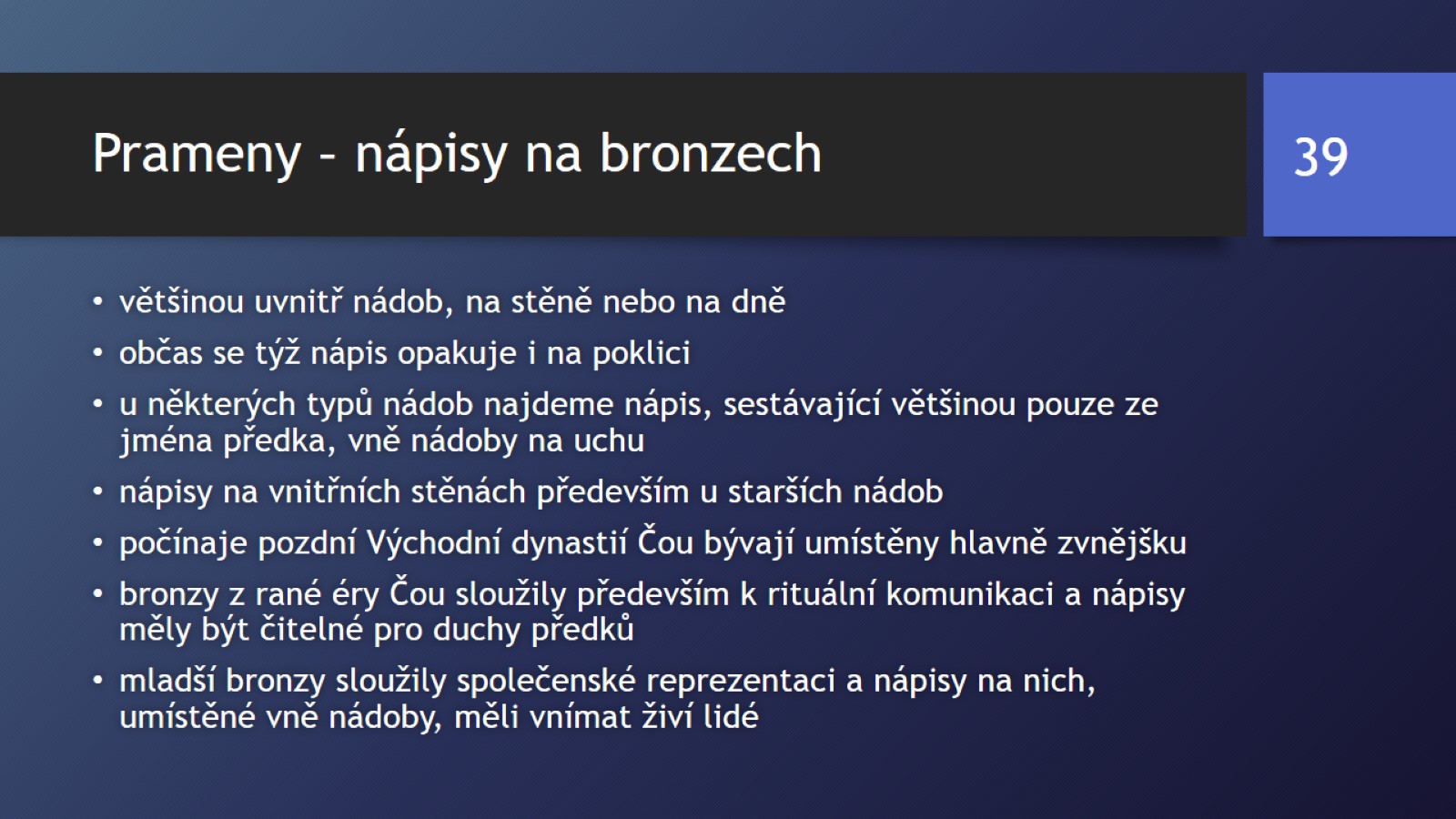 Prameny – nápisy na bronzech
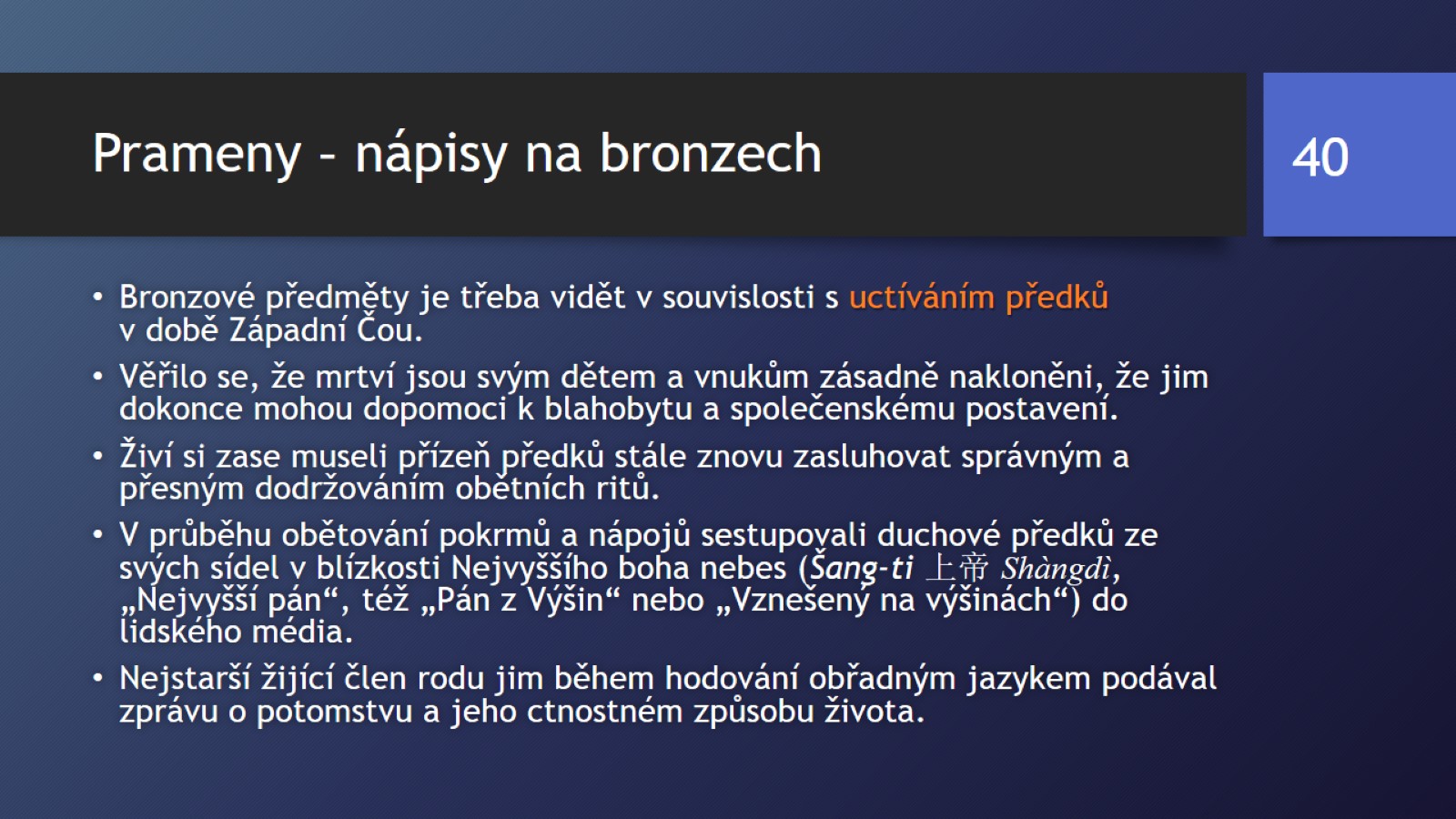 Prameny – nápisy na bronzech
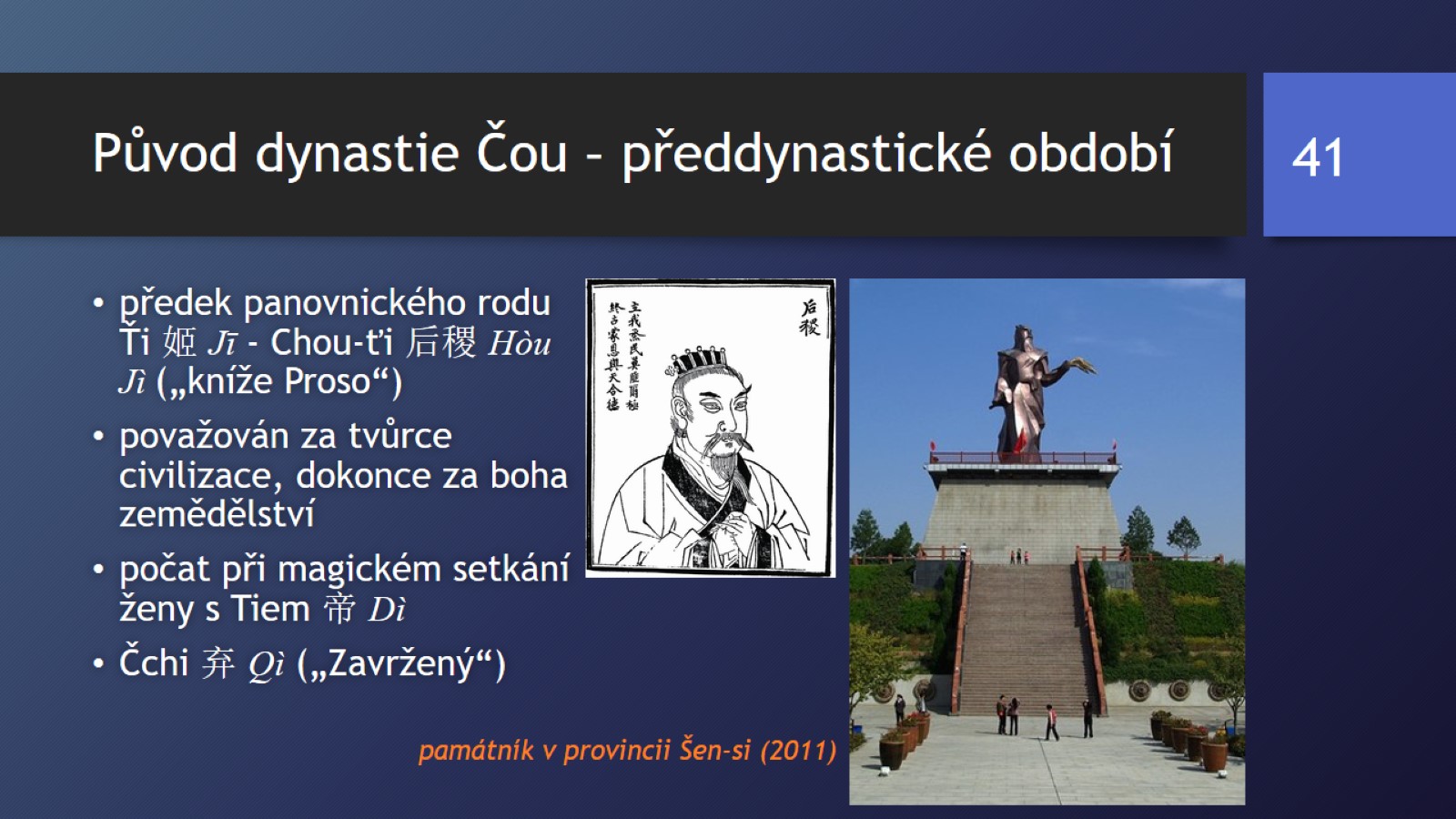 Původ dynastie Čou – předdynastické období
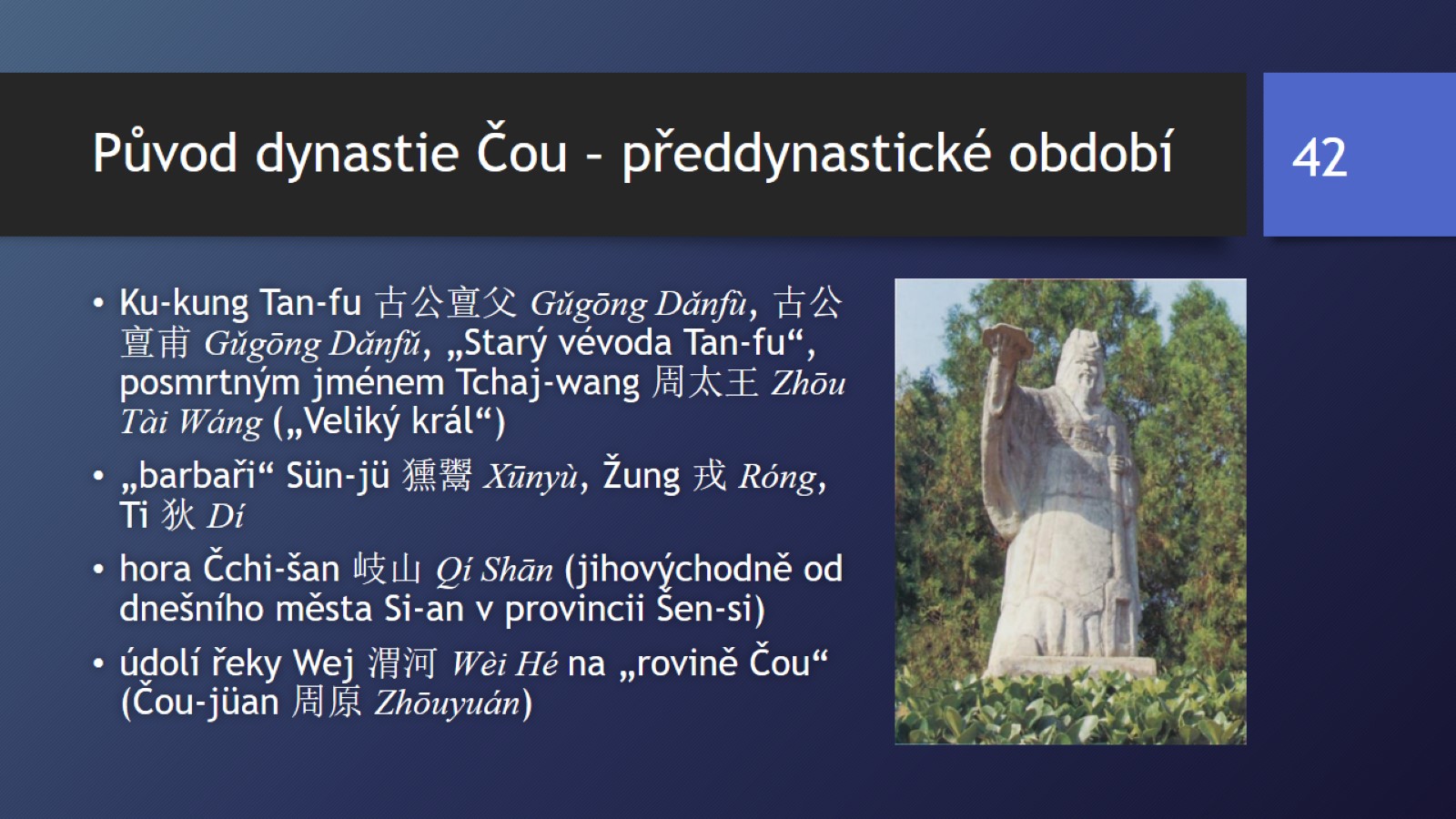 Původ dynastie Čou – předdynastické období
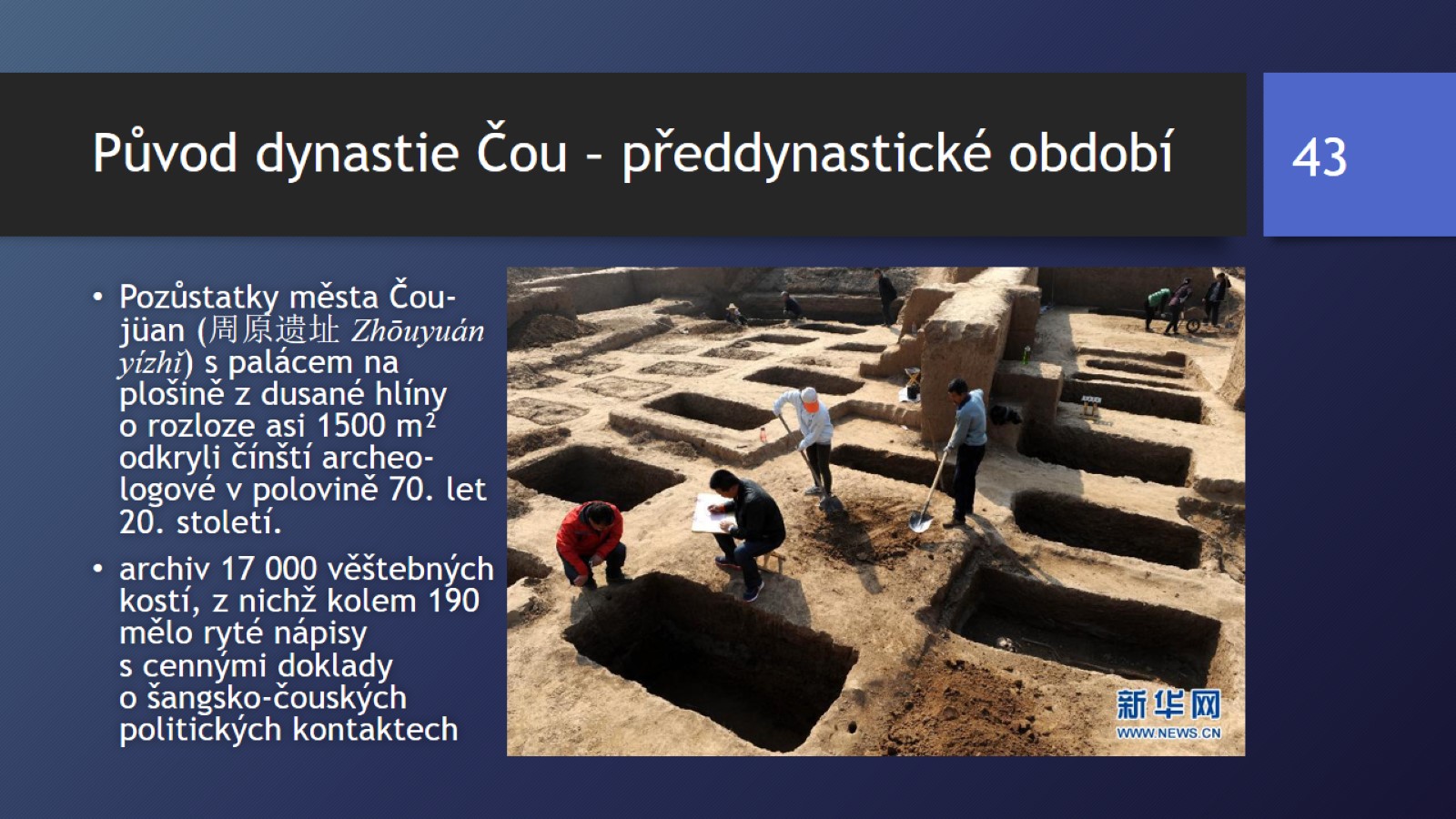 Původ dynastie Čou – předdynastické období
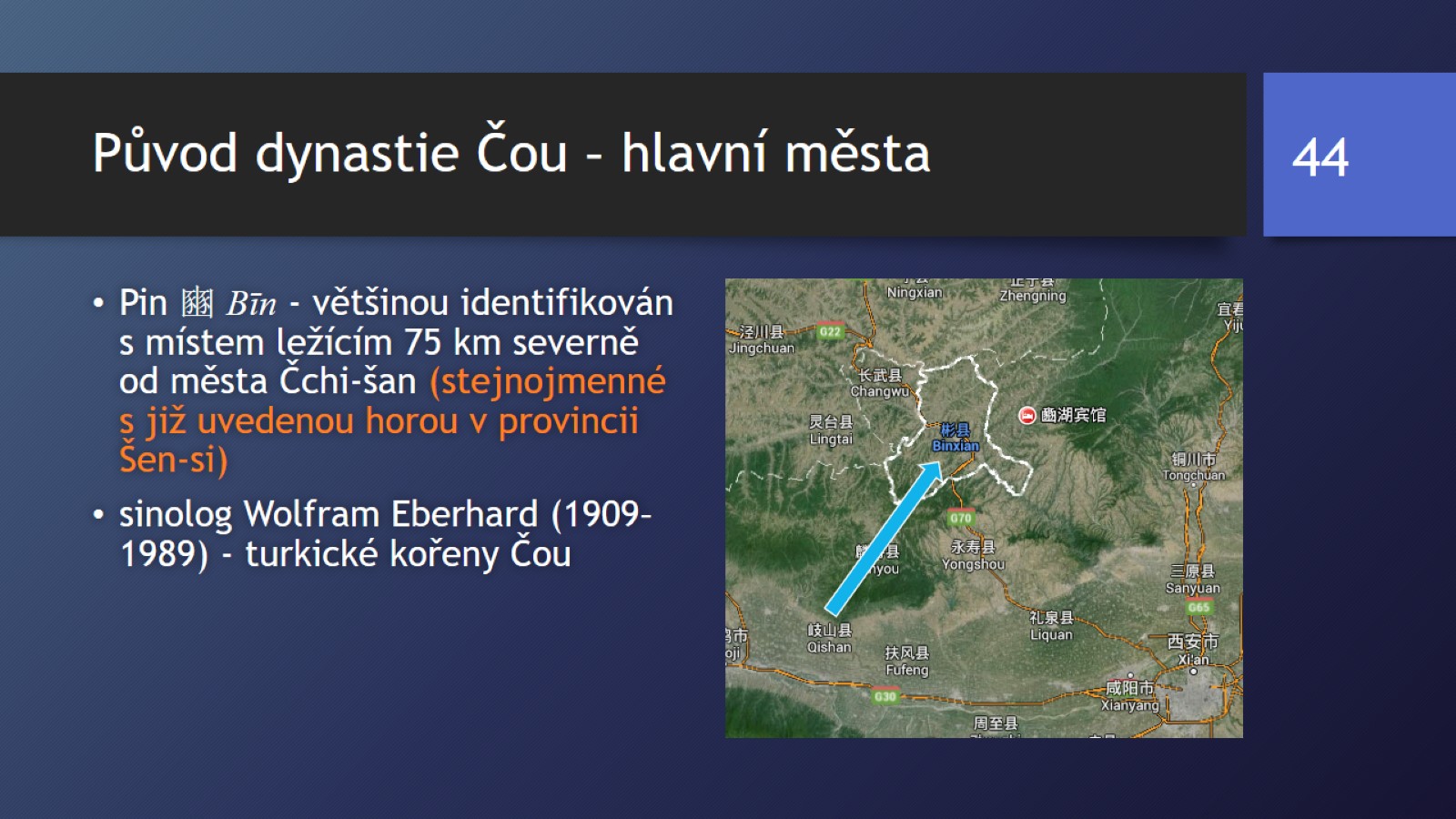 Původ dynastie Čou – hlavní města
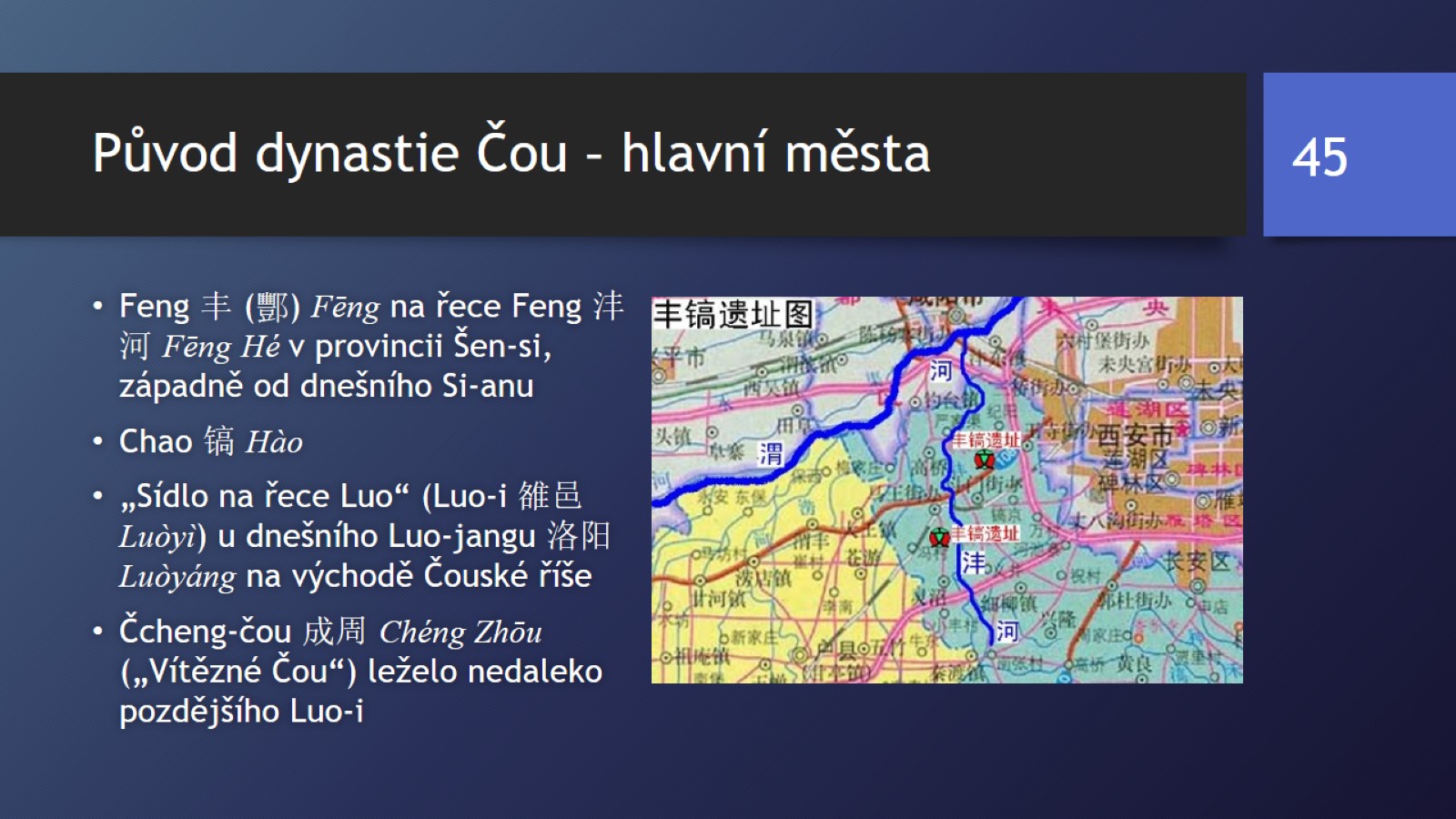 Původ dynastie Čou – hlavní města
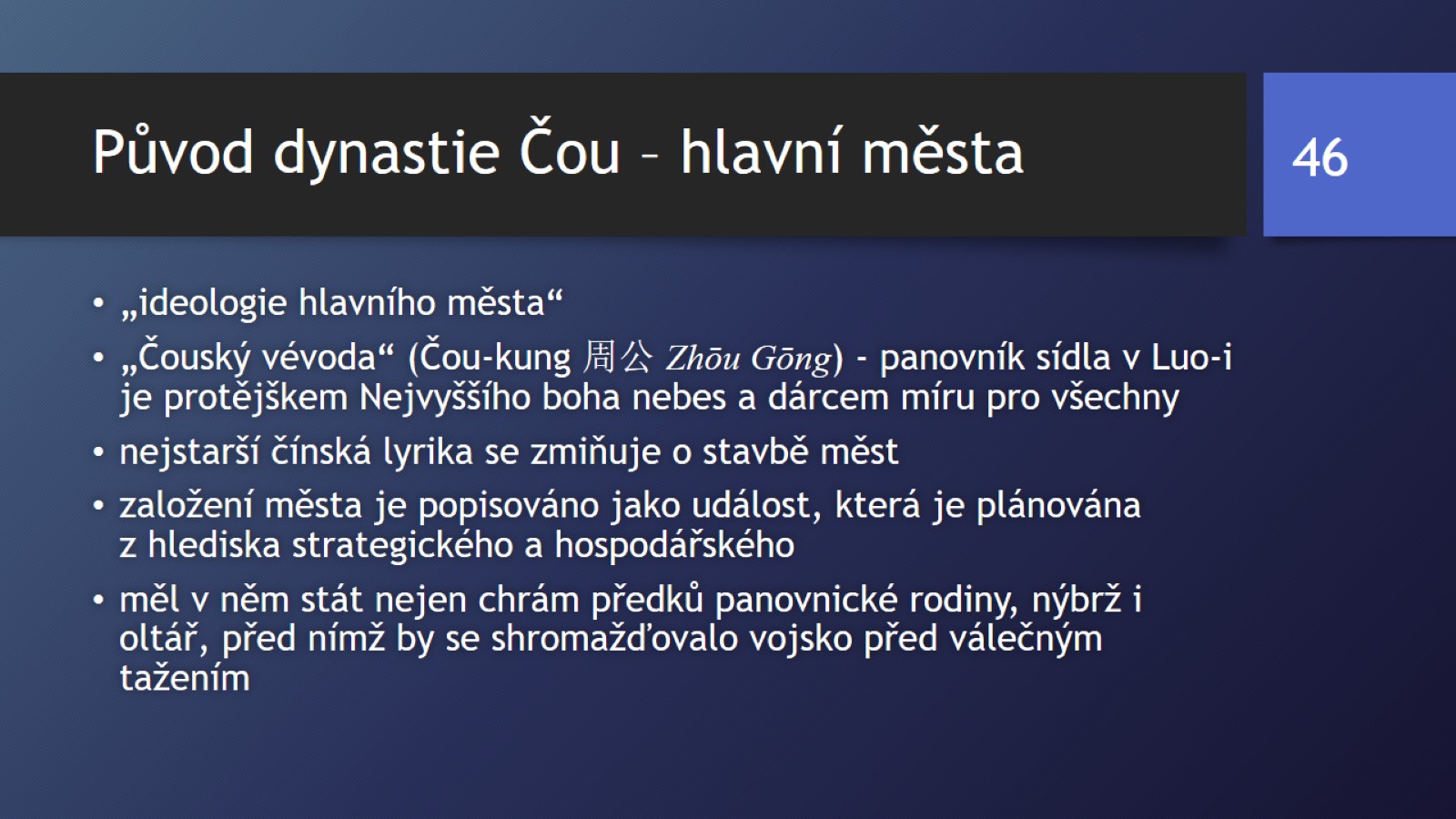 Původ dynastie Čou – hlavní města
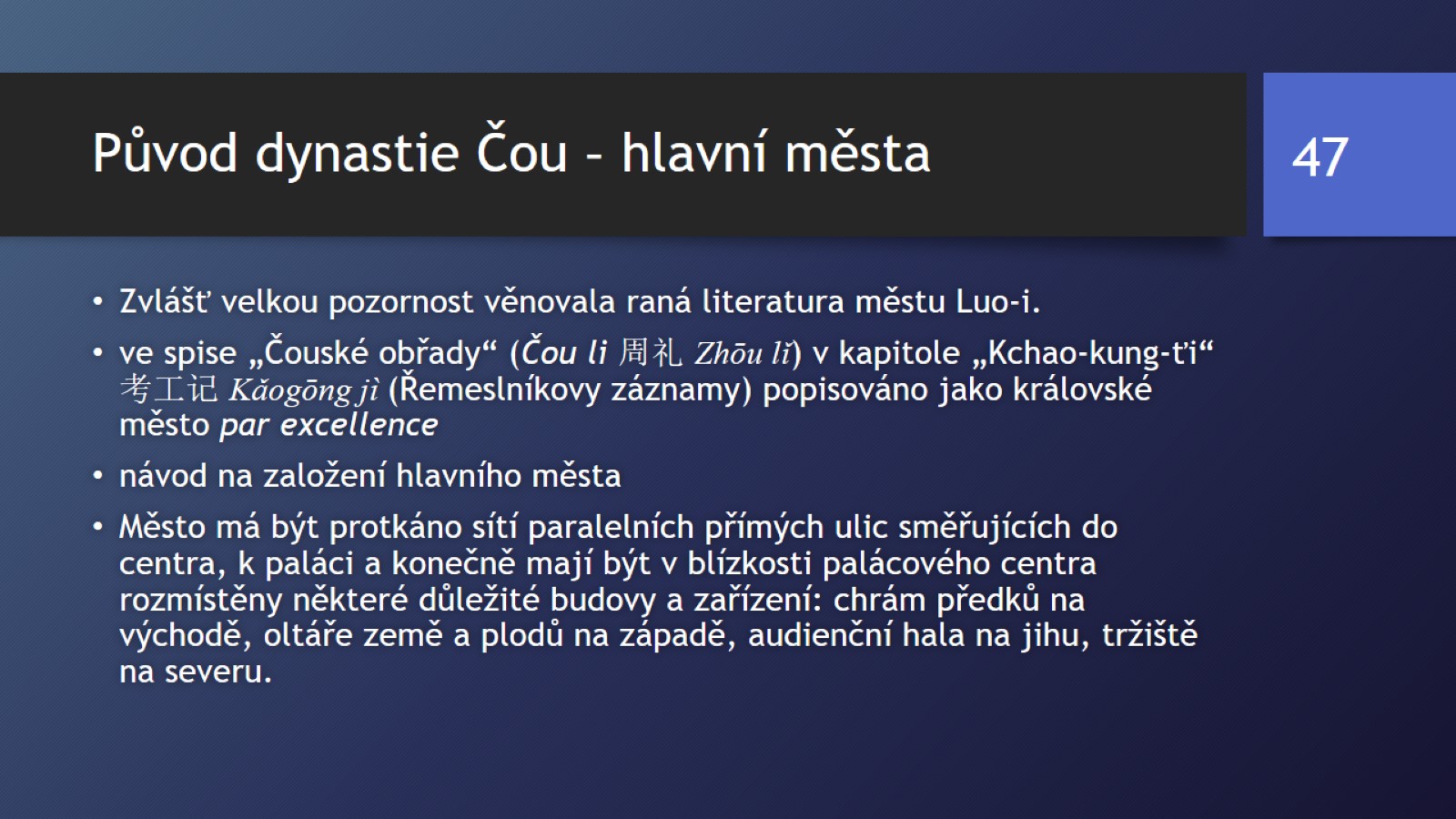 Původ dynastie Čou – hlavní města
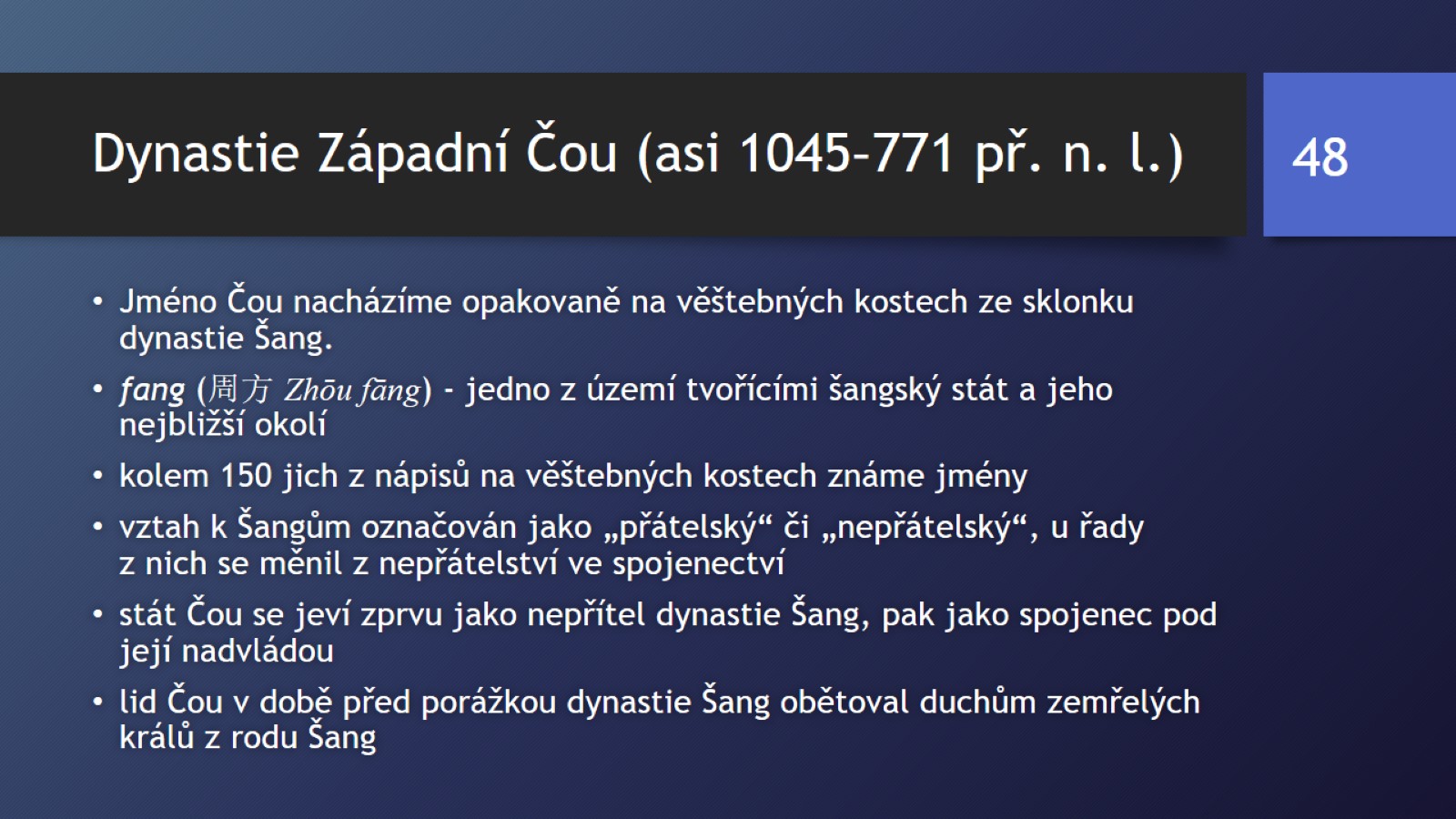 Dynastie Západní Čou (asi 1045–771 př. n. l.)
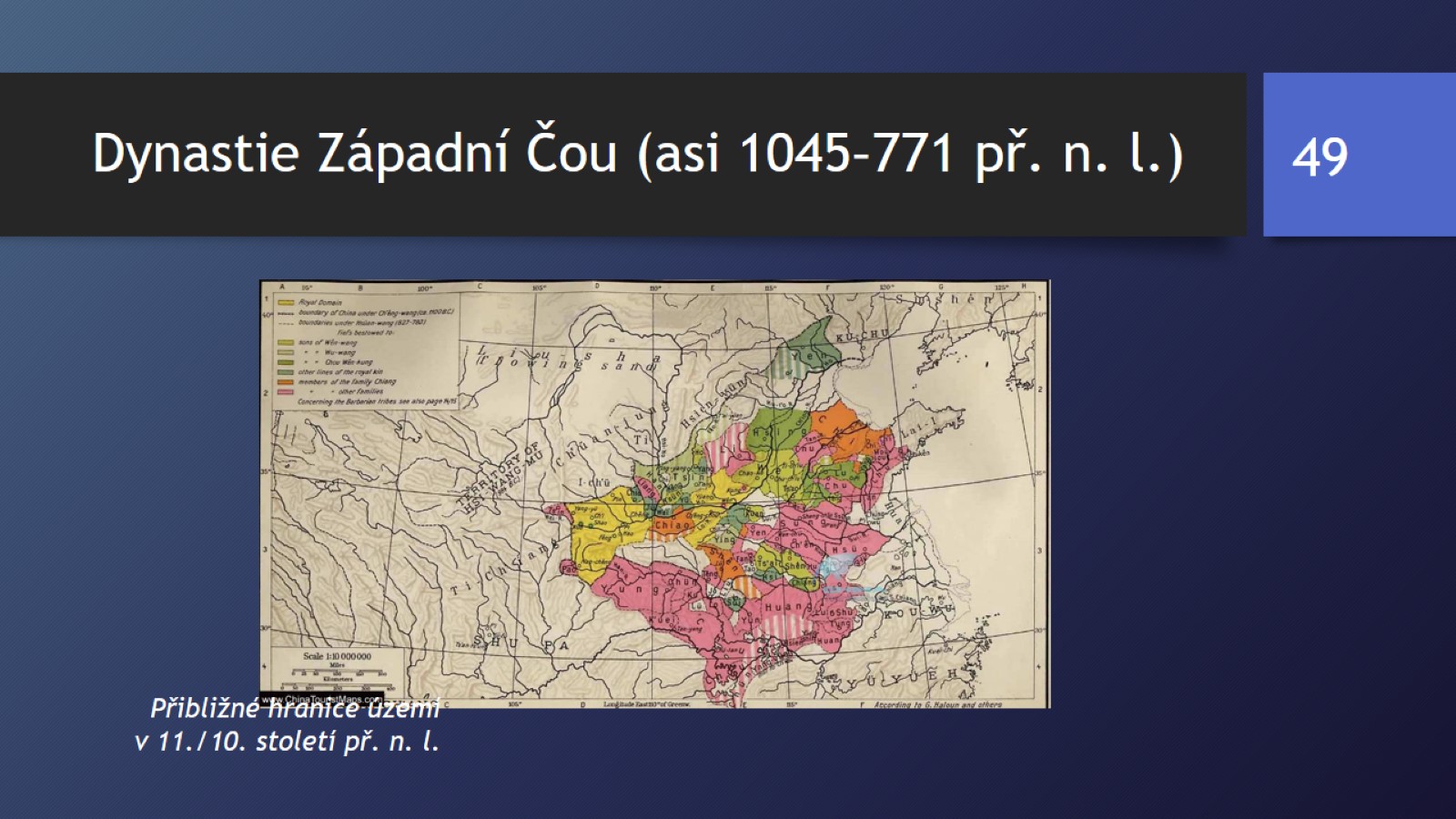 Dynastie Západní Čou (asi 1045–771 př. n. l.)
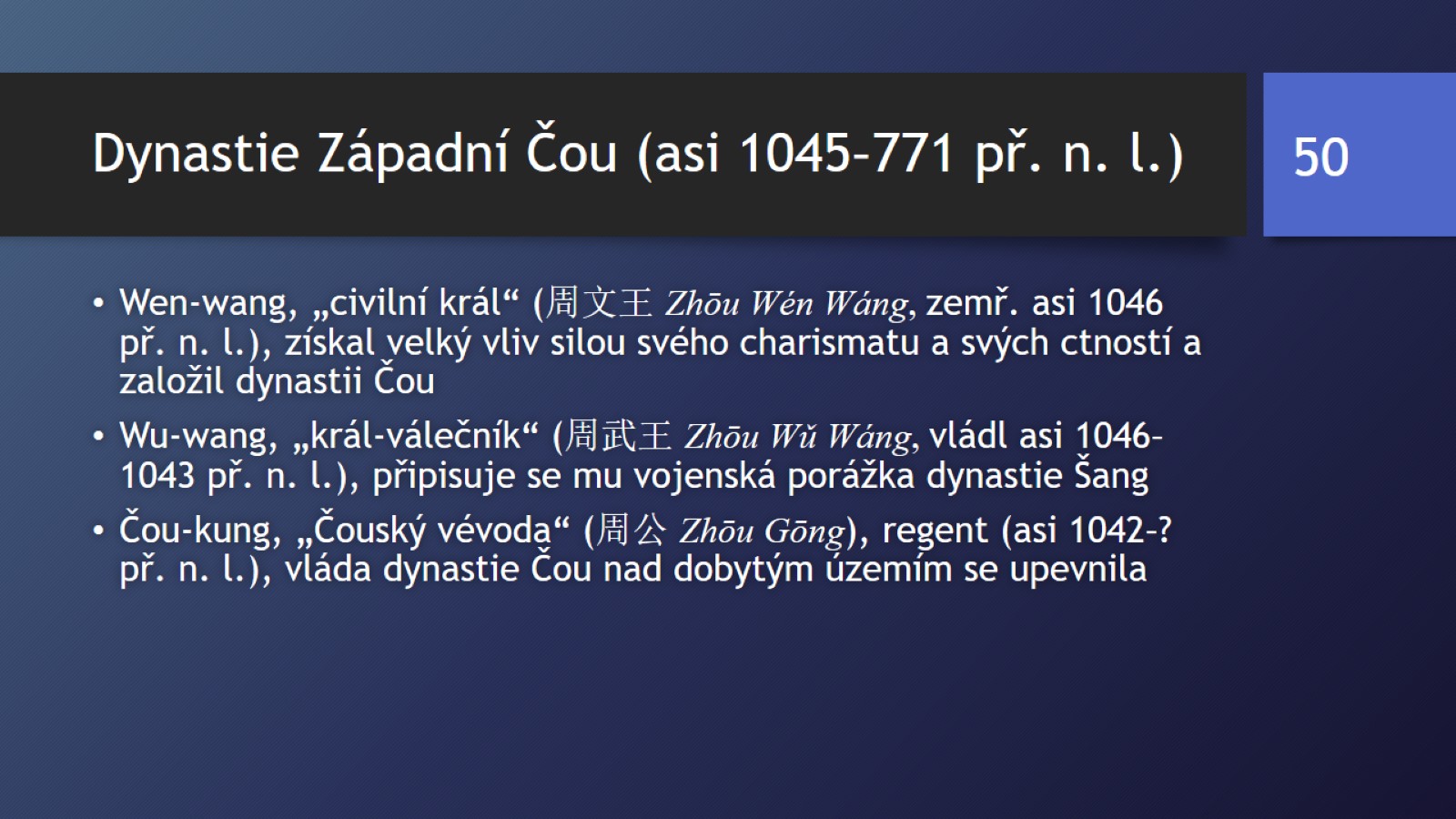 Dynastie Západní Čou (asi 1045–771 př. n. l.)
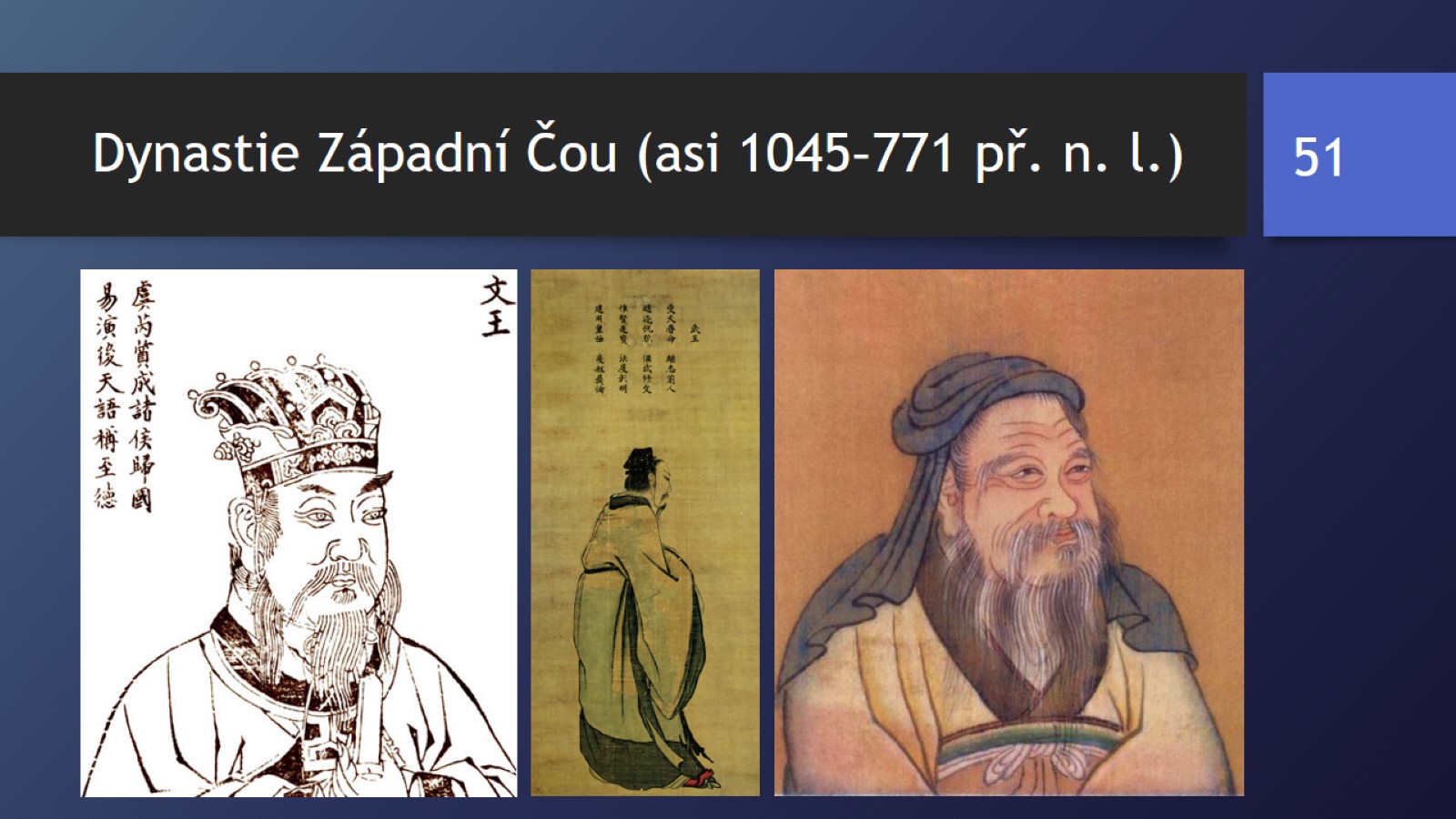 Dynastie Západní Čou (asi 1045–771 př. n. l.)
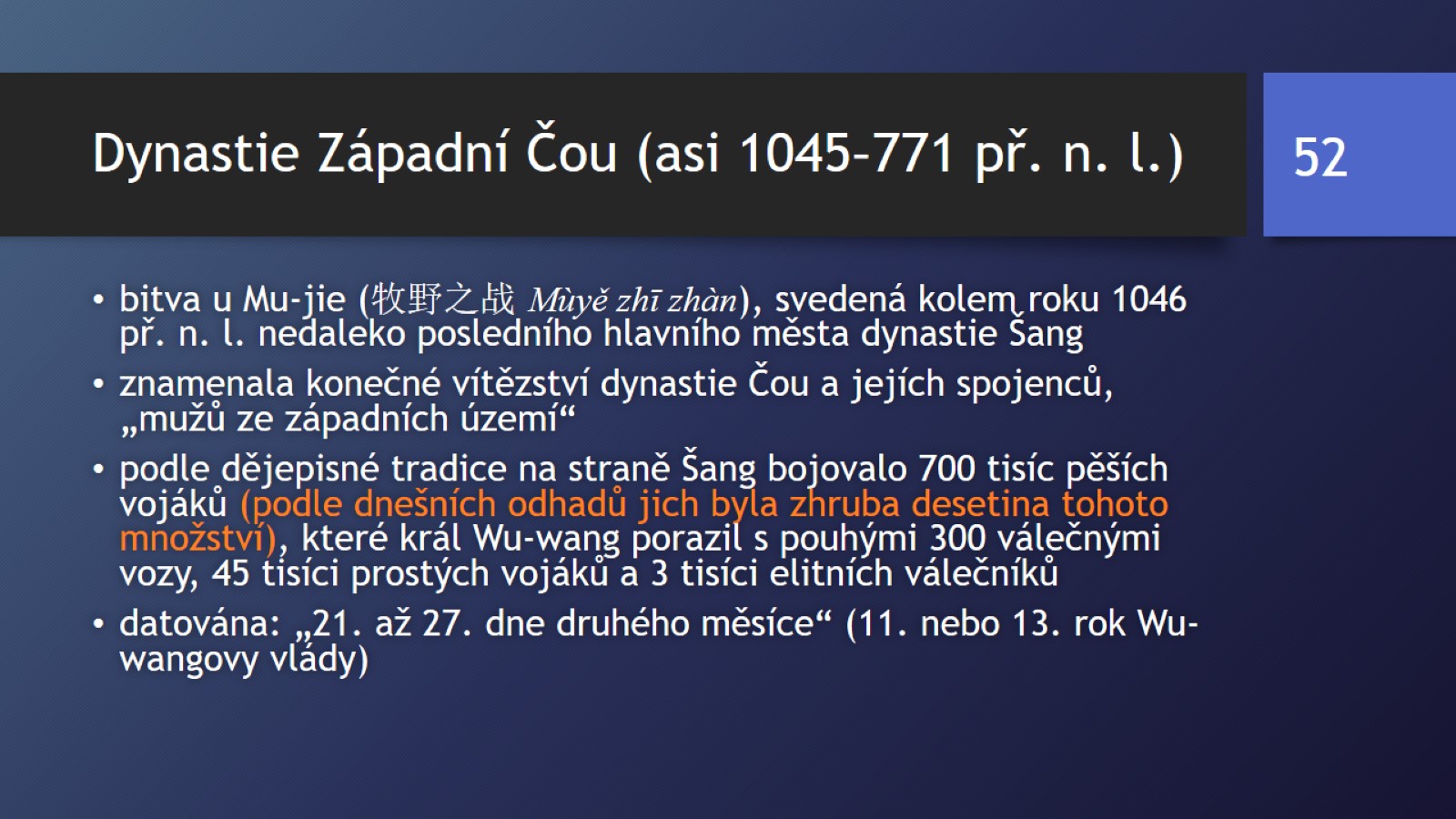 Dynastie Západní Čou (asi 1045–771 př. n. l.)
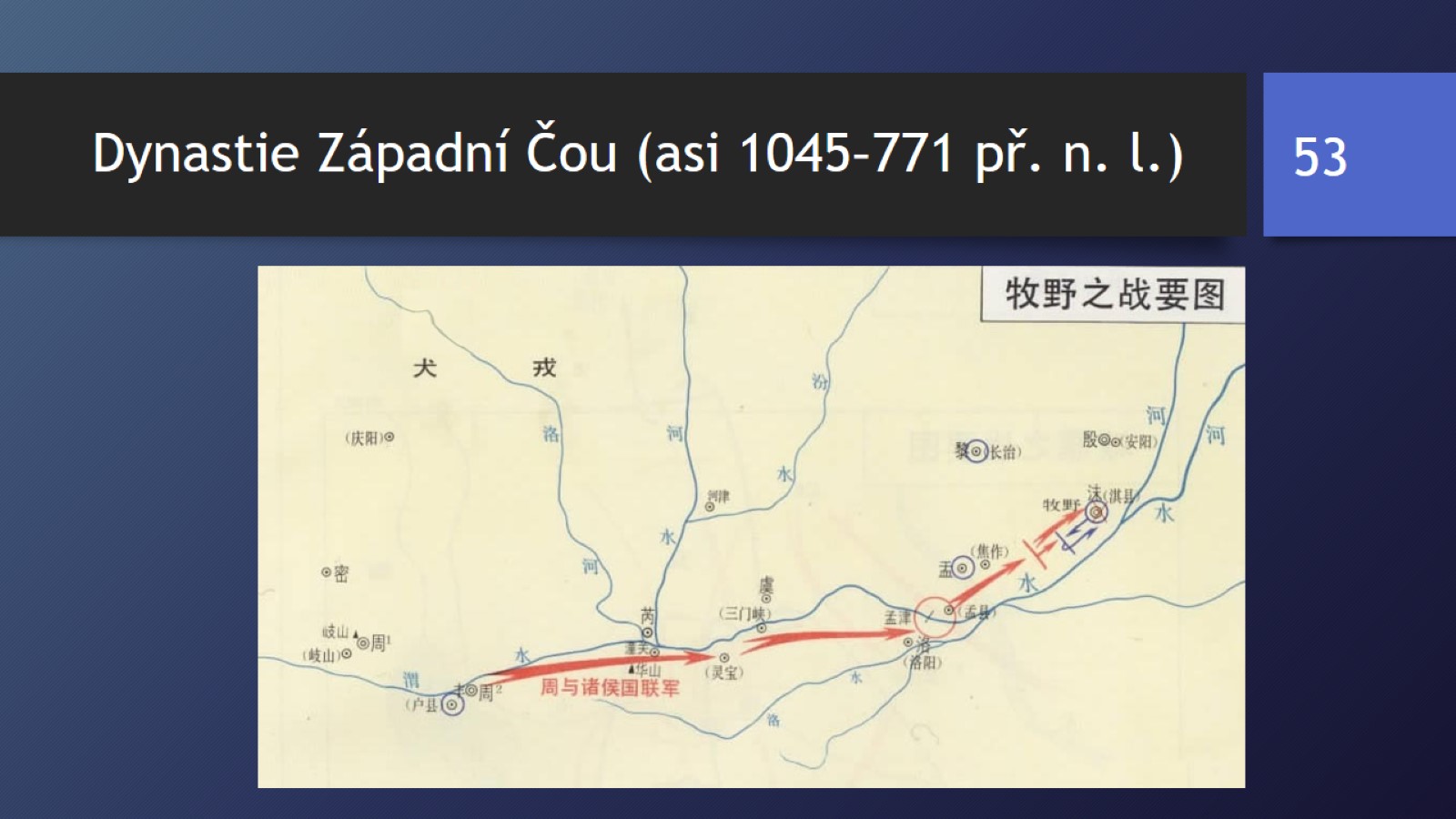 Dynastie Západní Čou (asi 1045–771 př. n. l.)
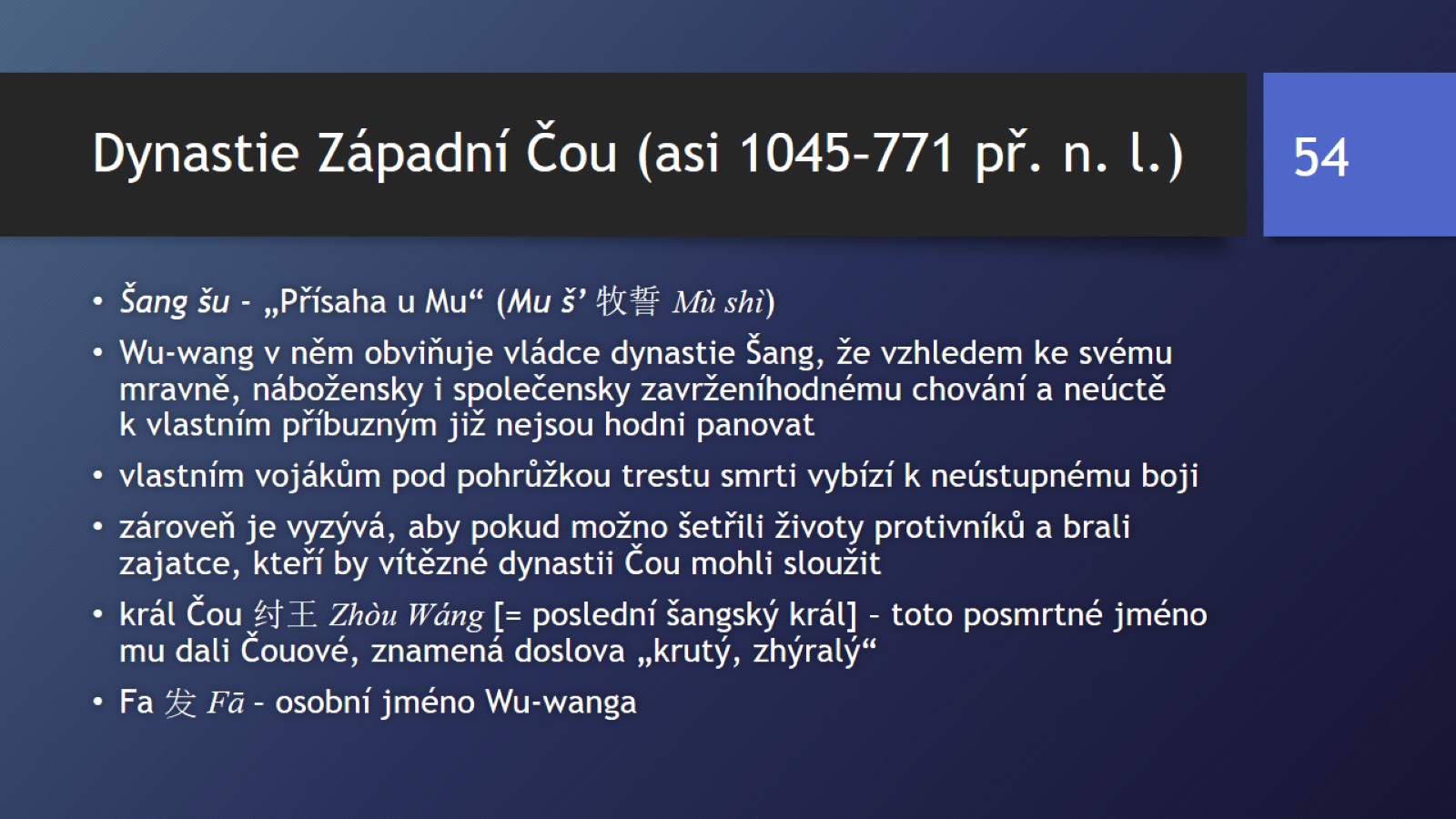 Dynastie Západní Čou (asi 1045–771 př. n. l.)
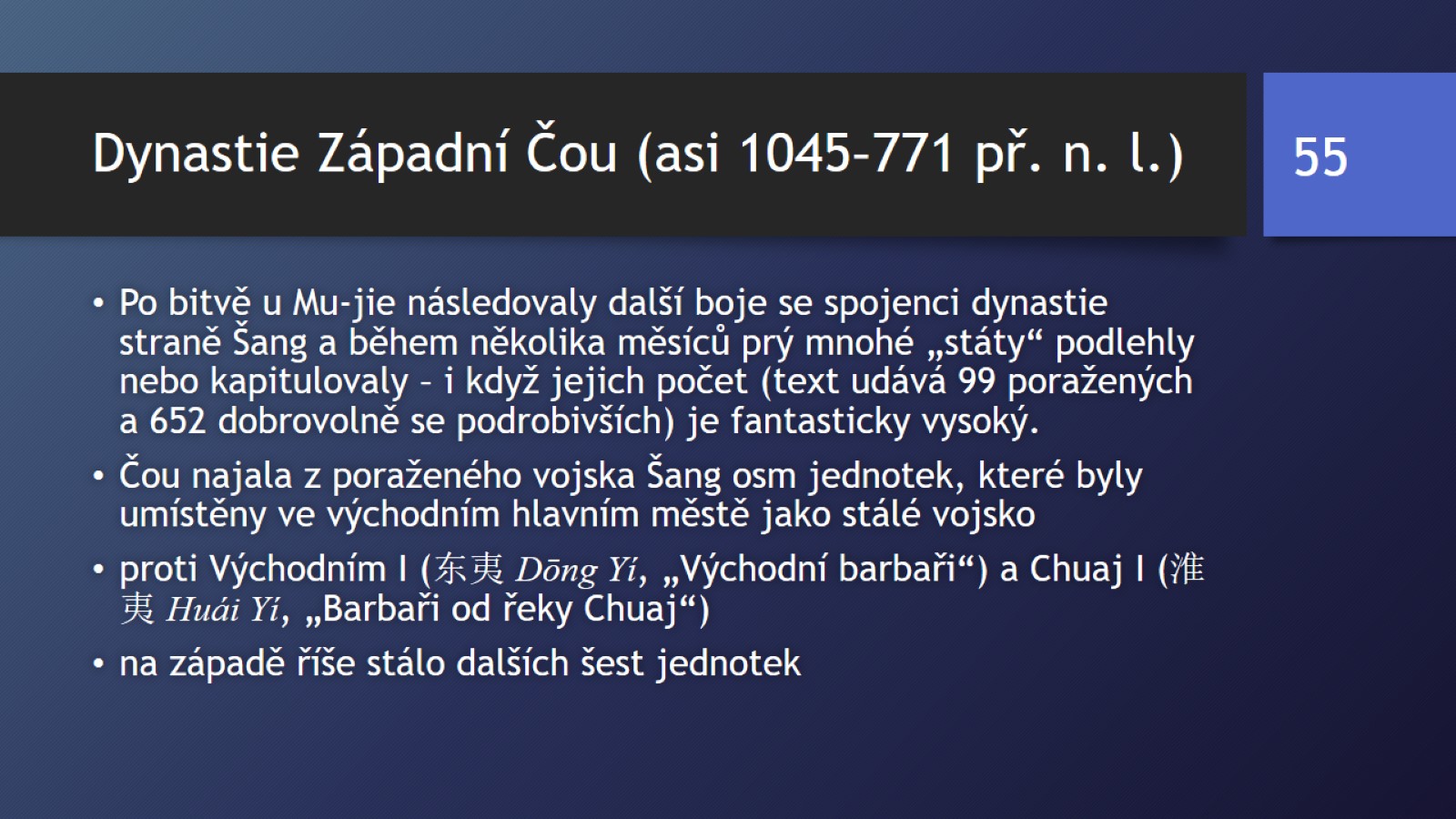 Dynastie Západní Čou (asi 1045–771 př. n. l.)
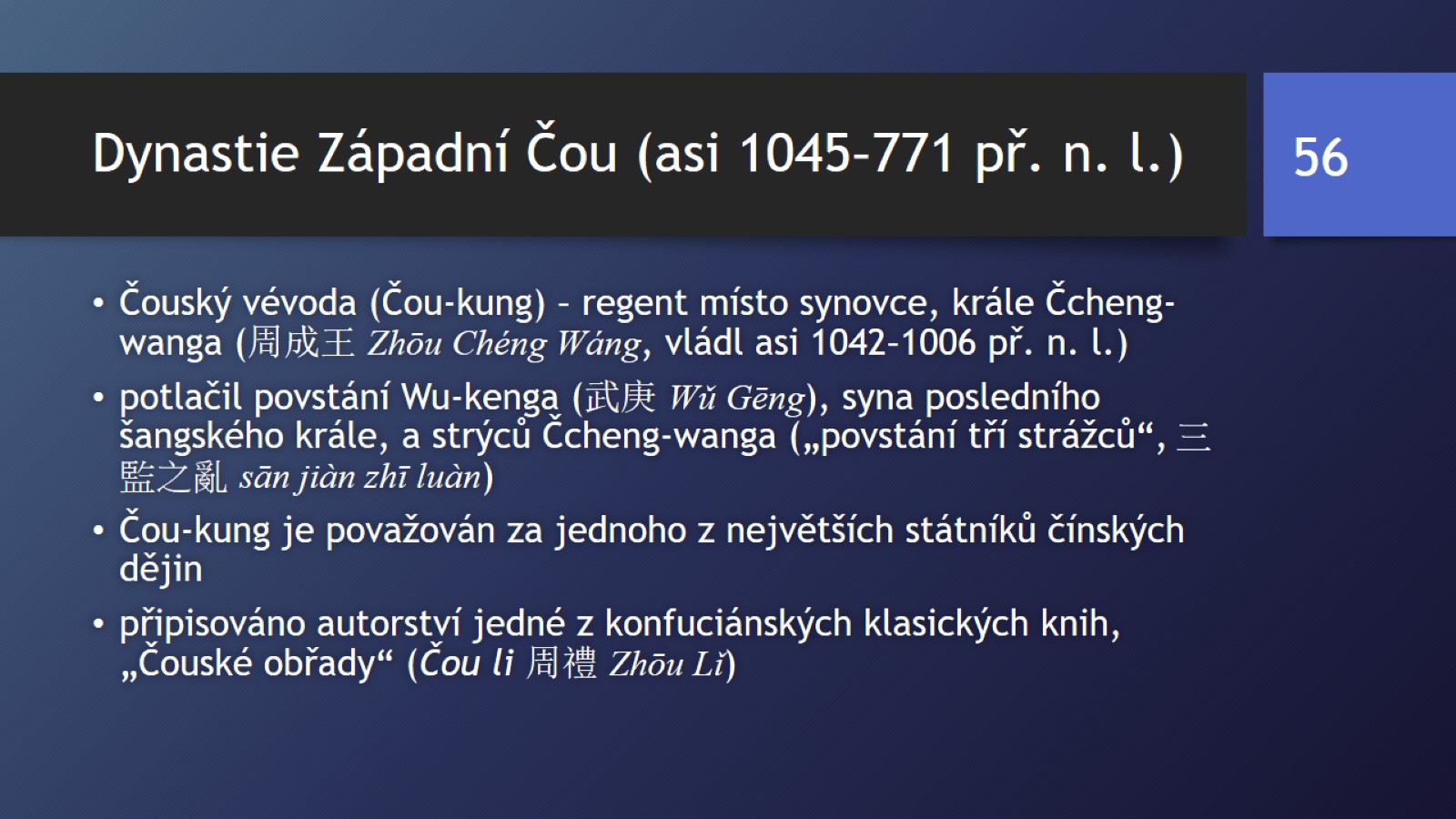 Dynastie Západní Čou (asi 1045–771 př. n. l.)
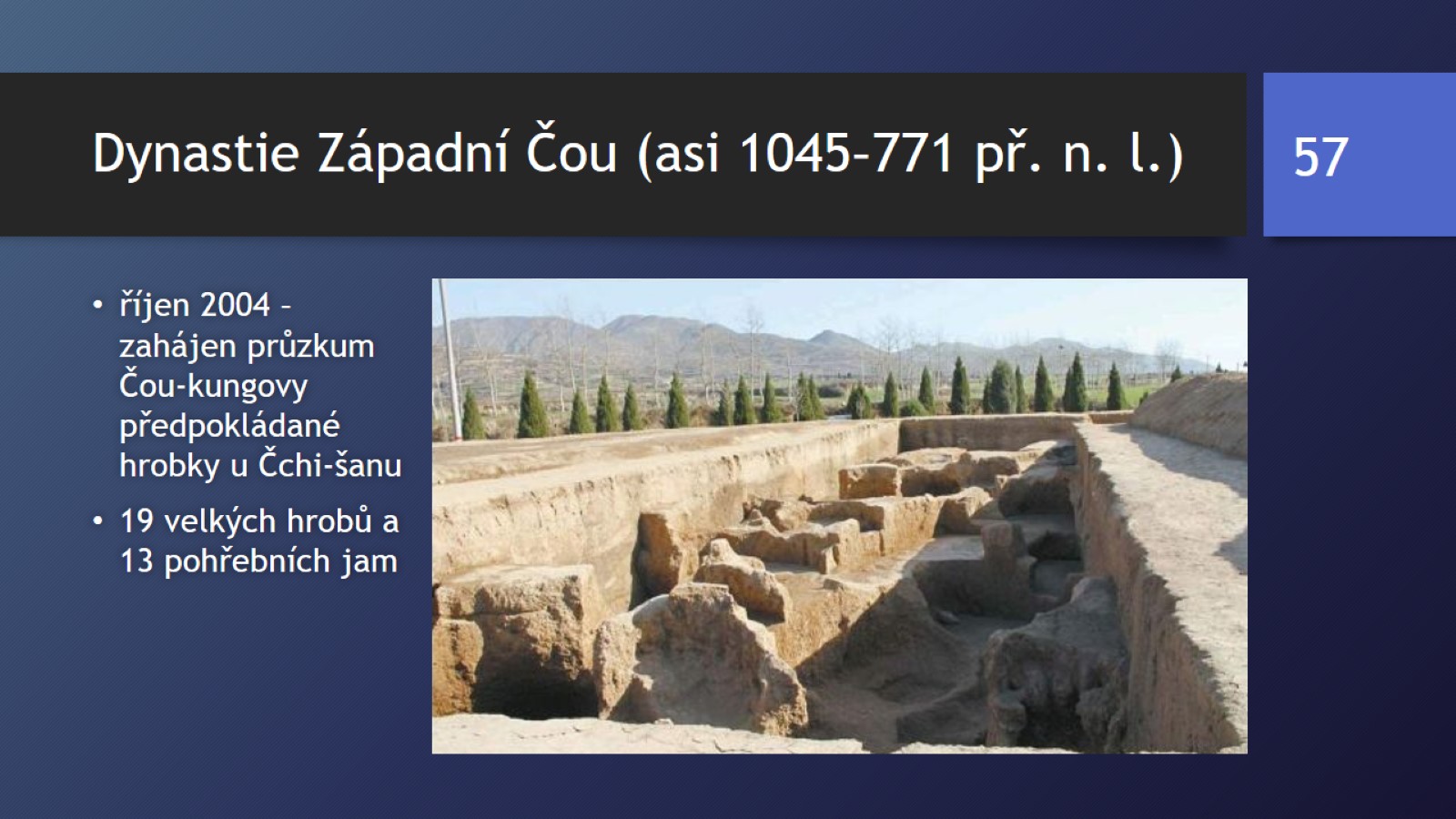 Dynastie Západní Čou (asi 1045–771 př. n. l.)
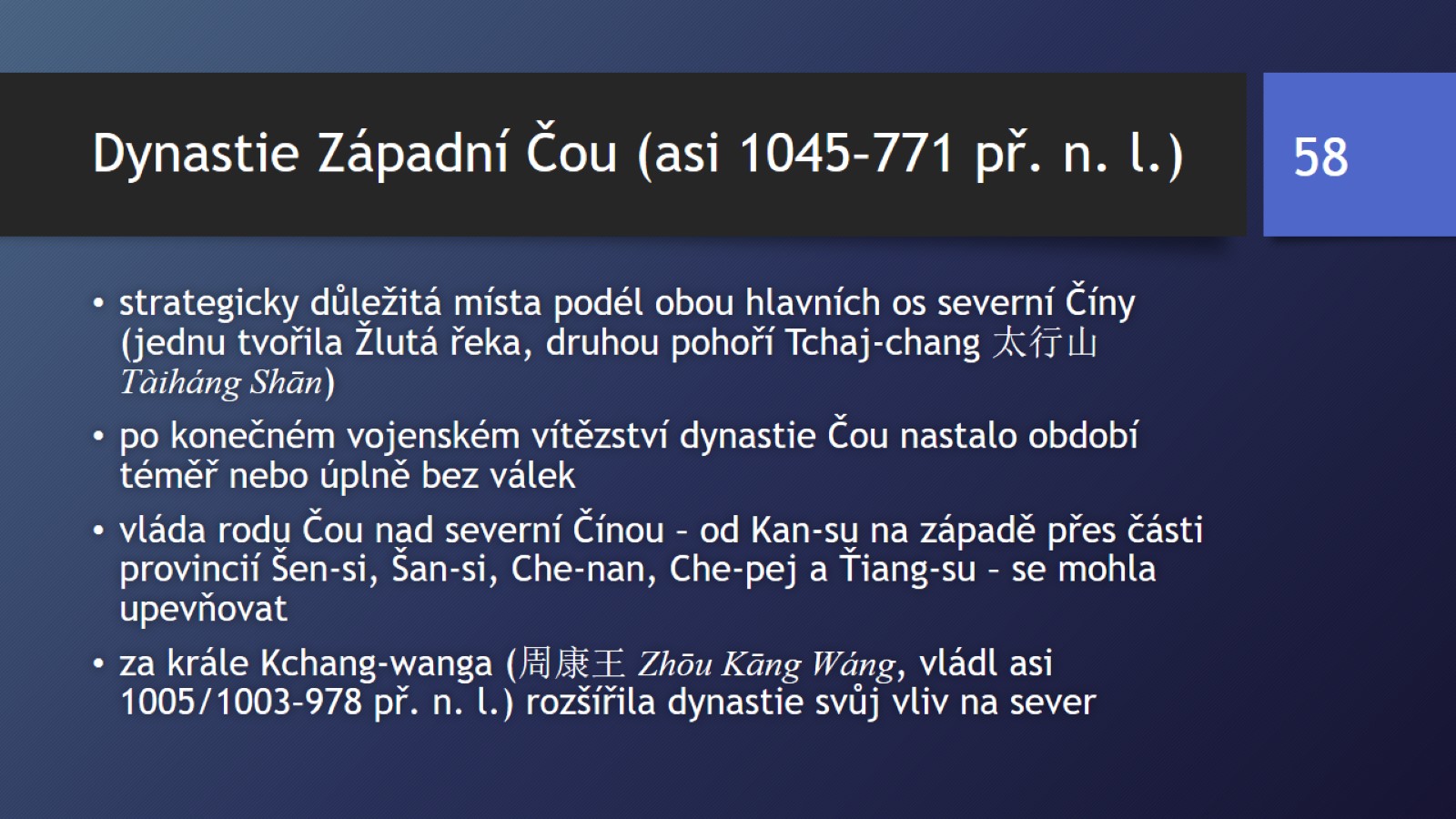 Dynastie Západní Čou (asi 1045–771 př. n. l.)
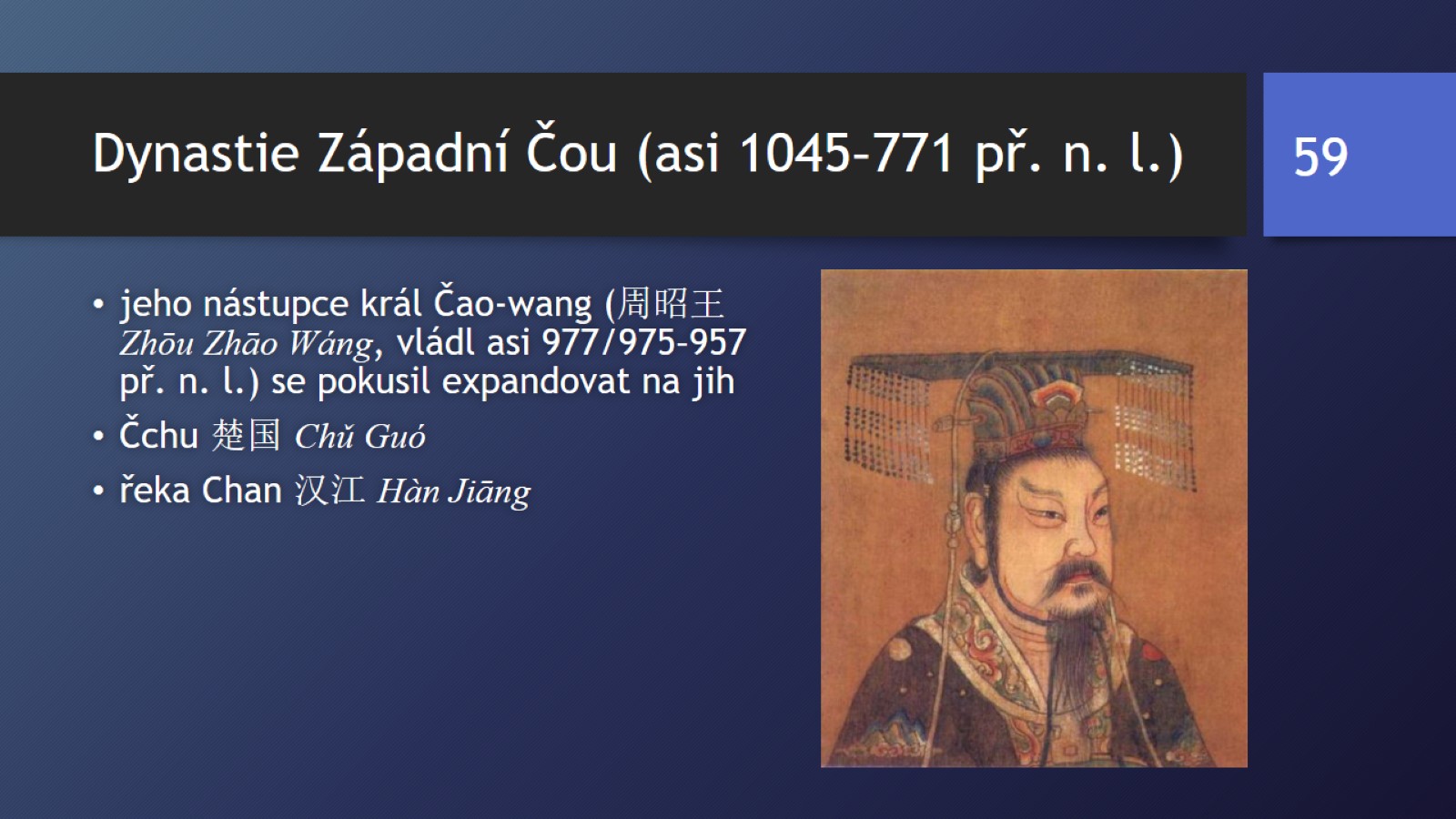 Dynastie Západní Čou (asi 1045–771 př. n. l.)
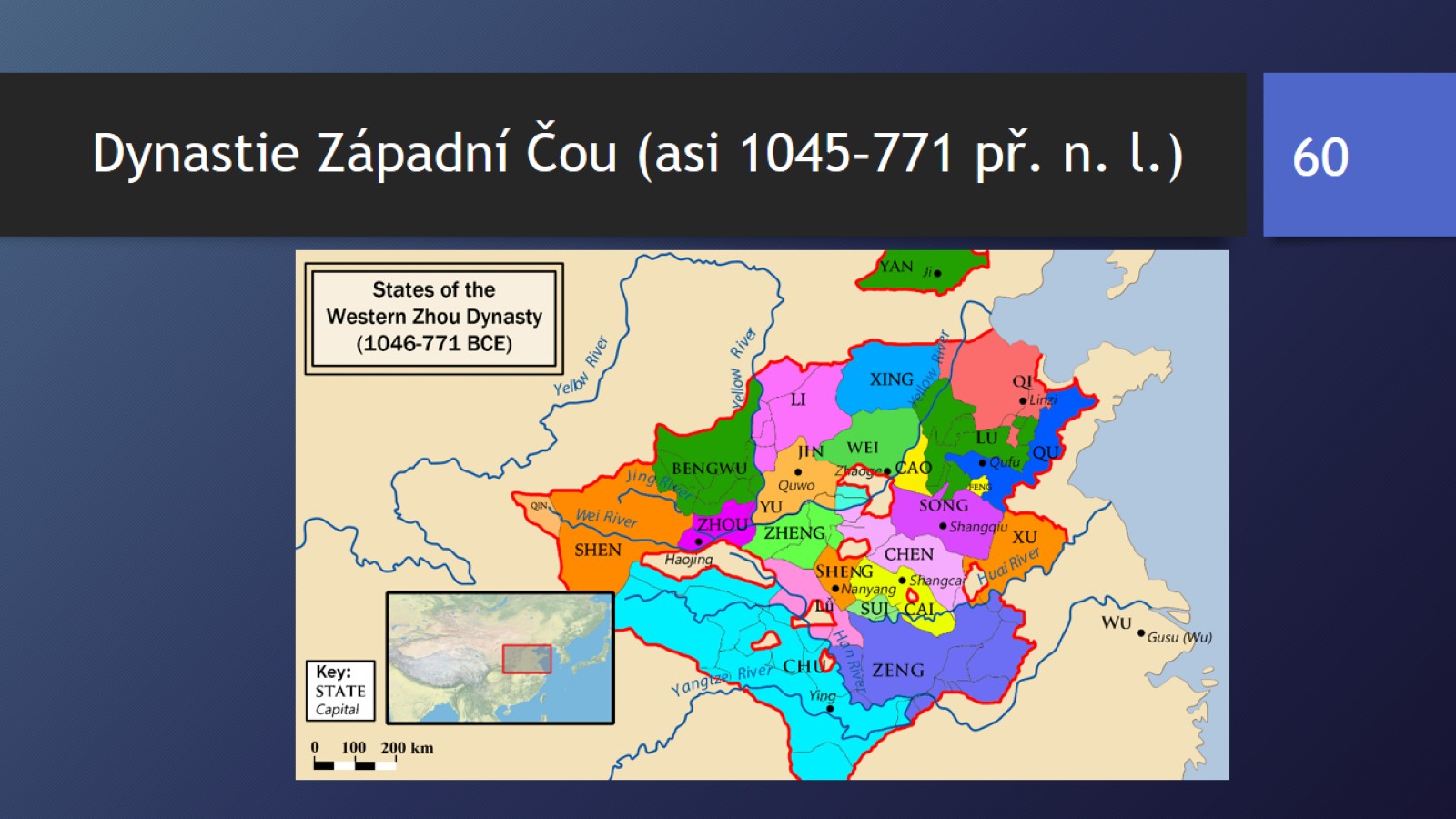 Dynastie Západní Čou (asi 1045–771 př. n. l.)
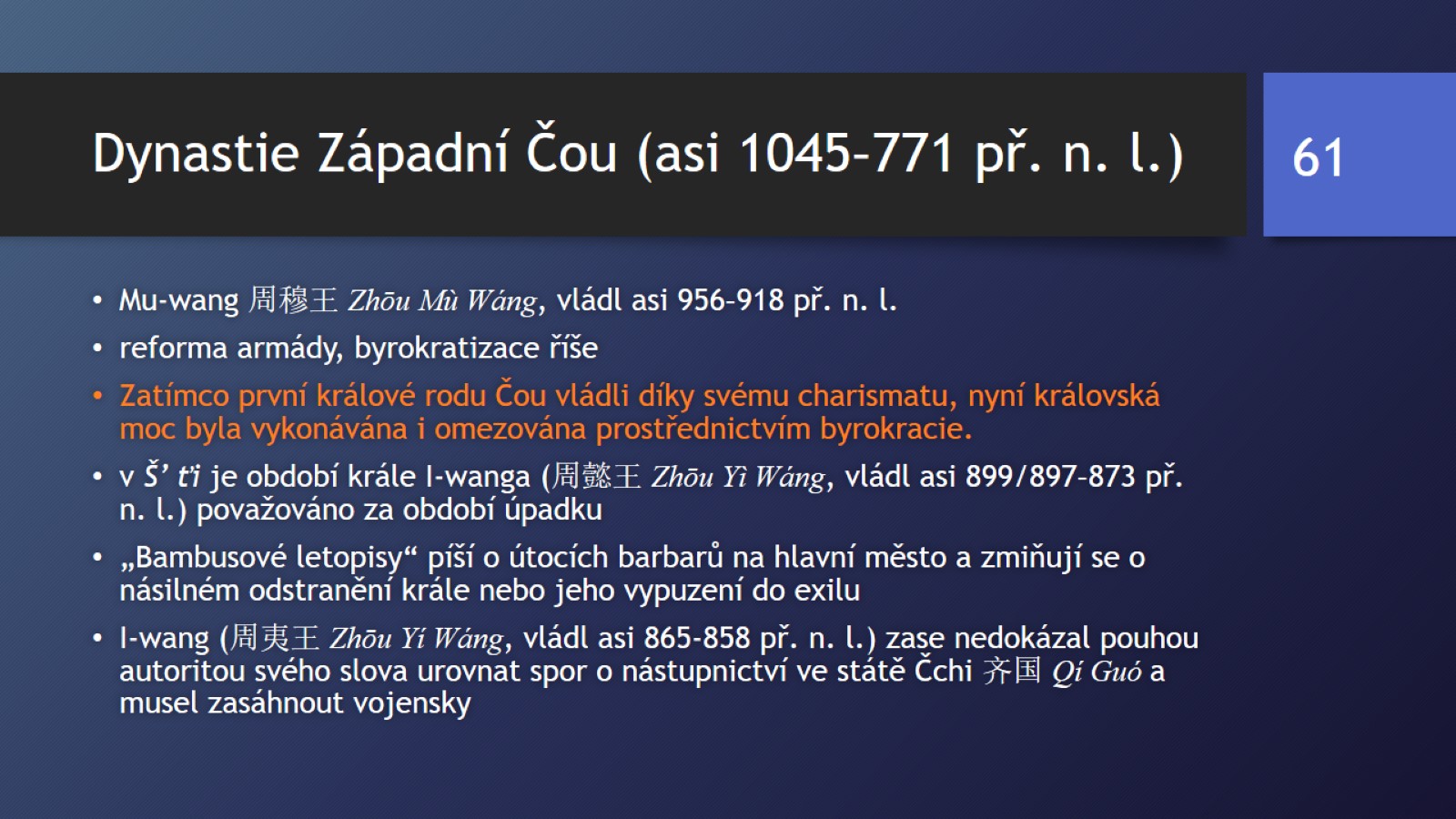 Dynastie Západní Čou (asi 1045–771 př. n. l.)
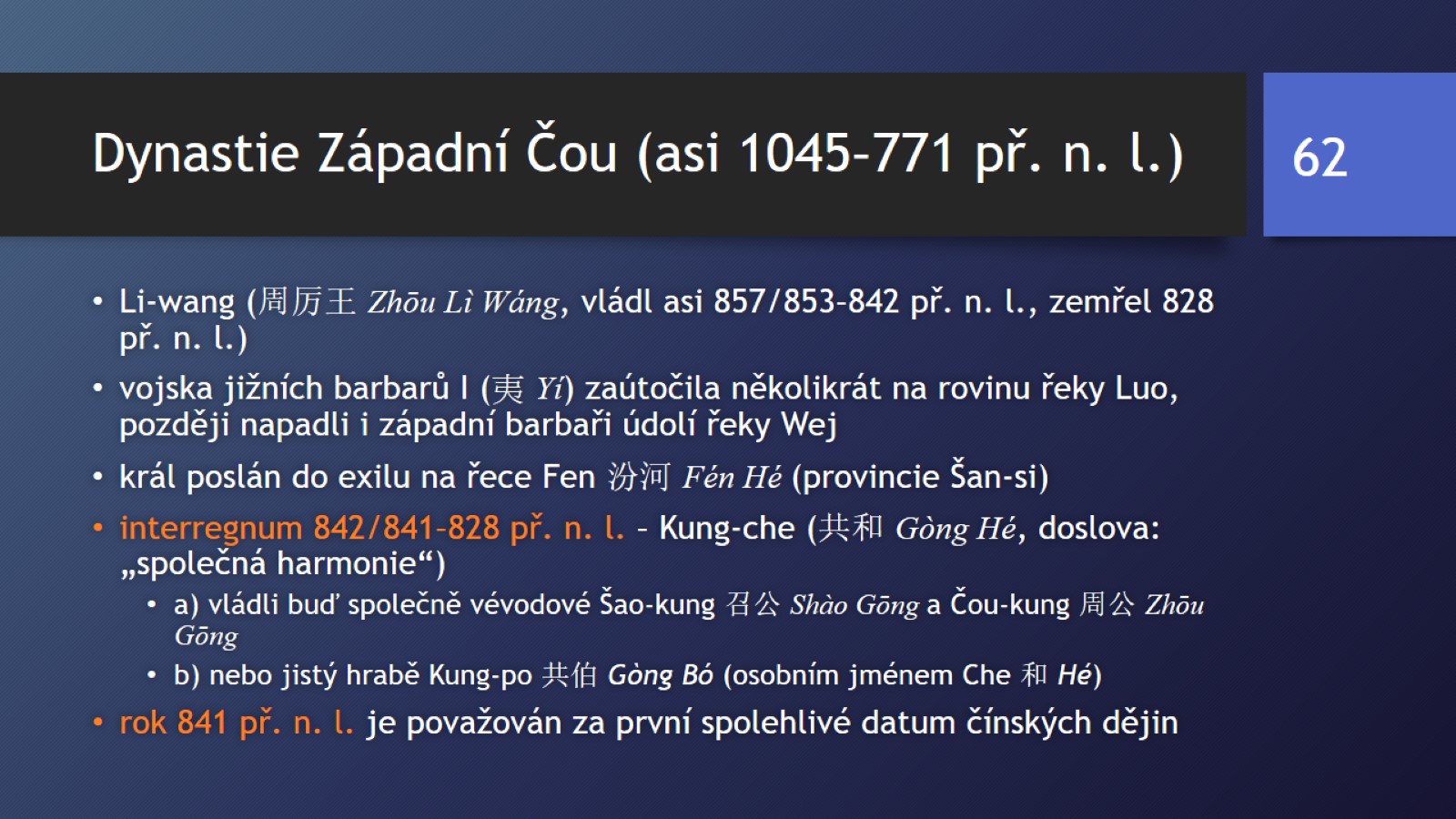 Dynastie Západní Čou (asi 1045–771 př. n. l.)
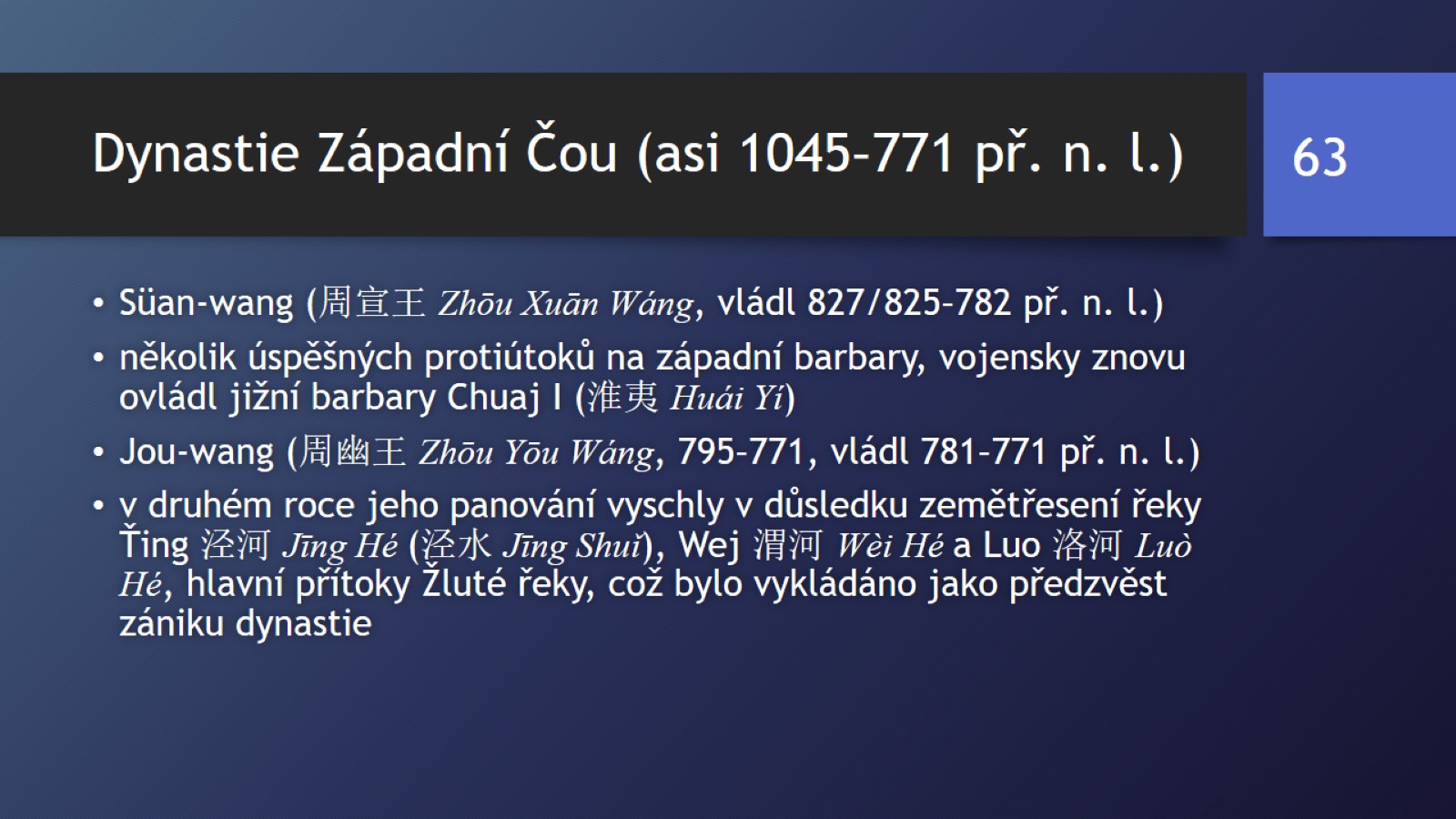 Dynastie Západní Čou (asi 1045–771 př. n. l.)
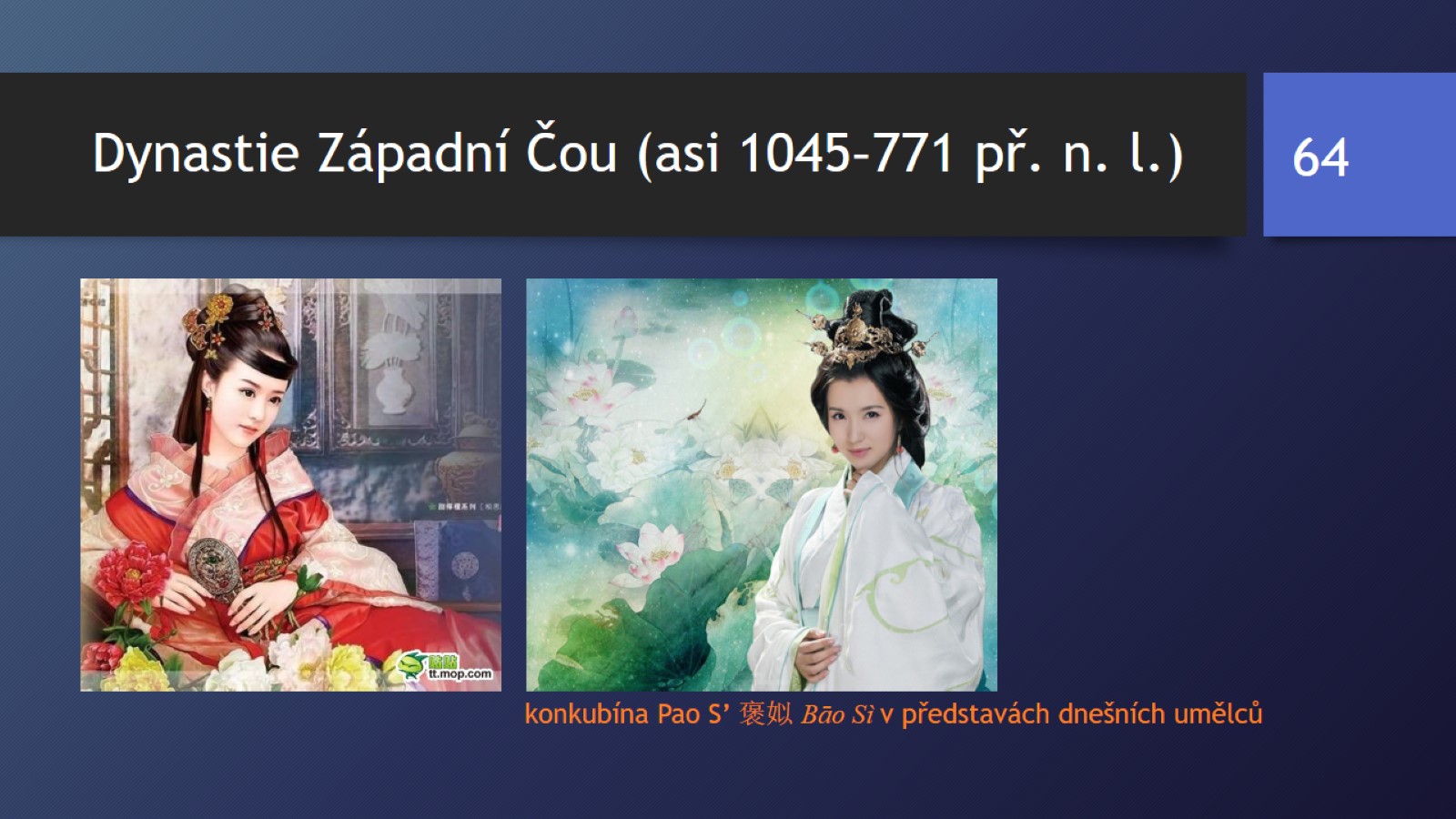 Dynastie Západní Čou (asi 1045–771 př. n. l.)
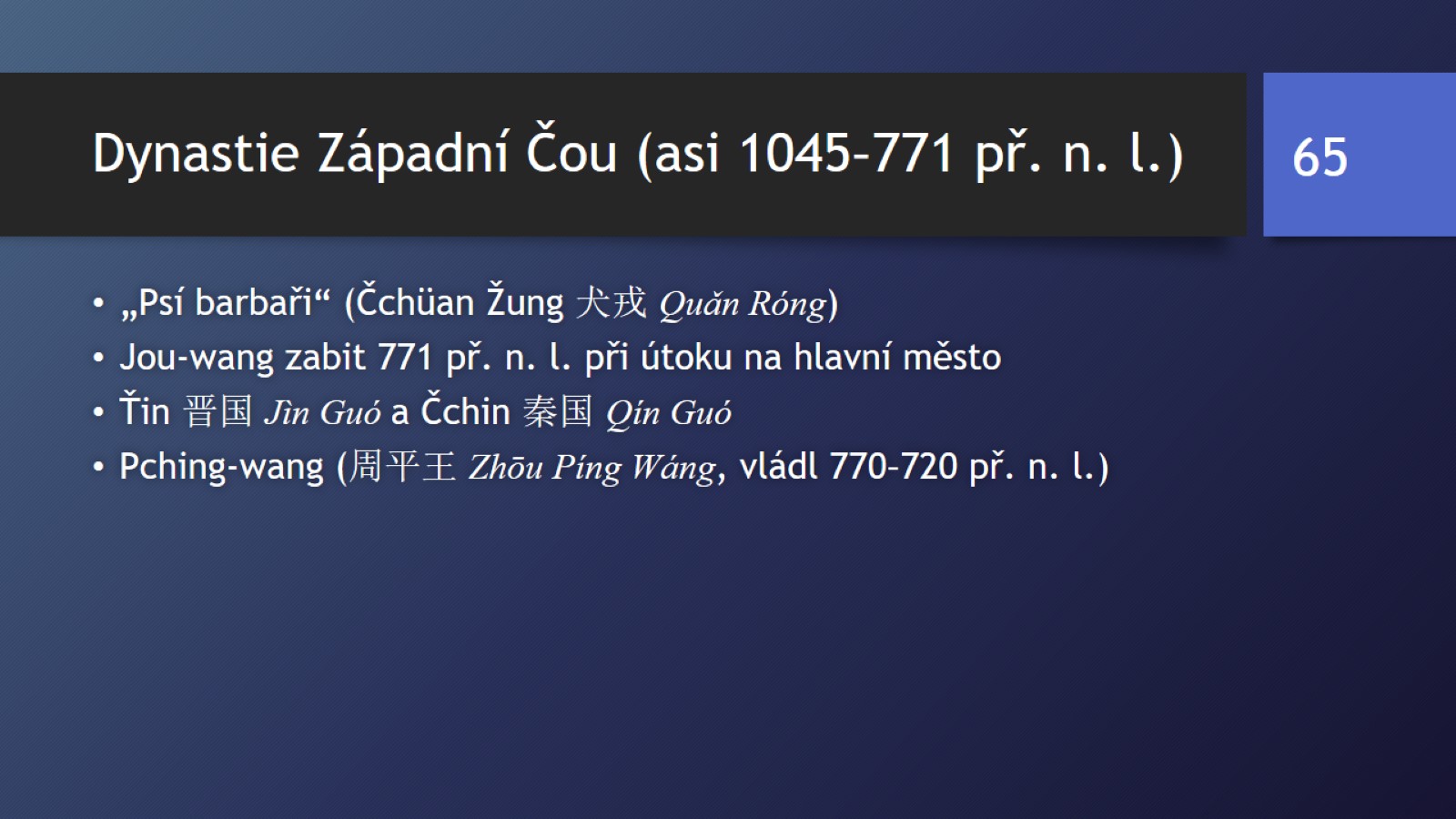 Dynastie Západní Čou (asi 1045–771 př. n. l.)